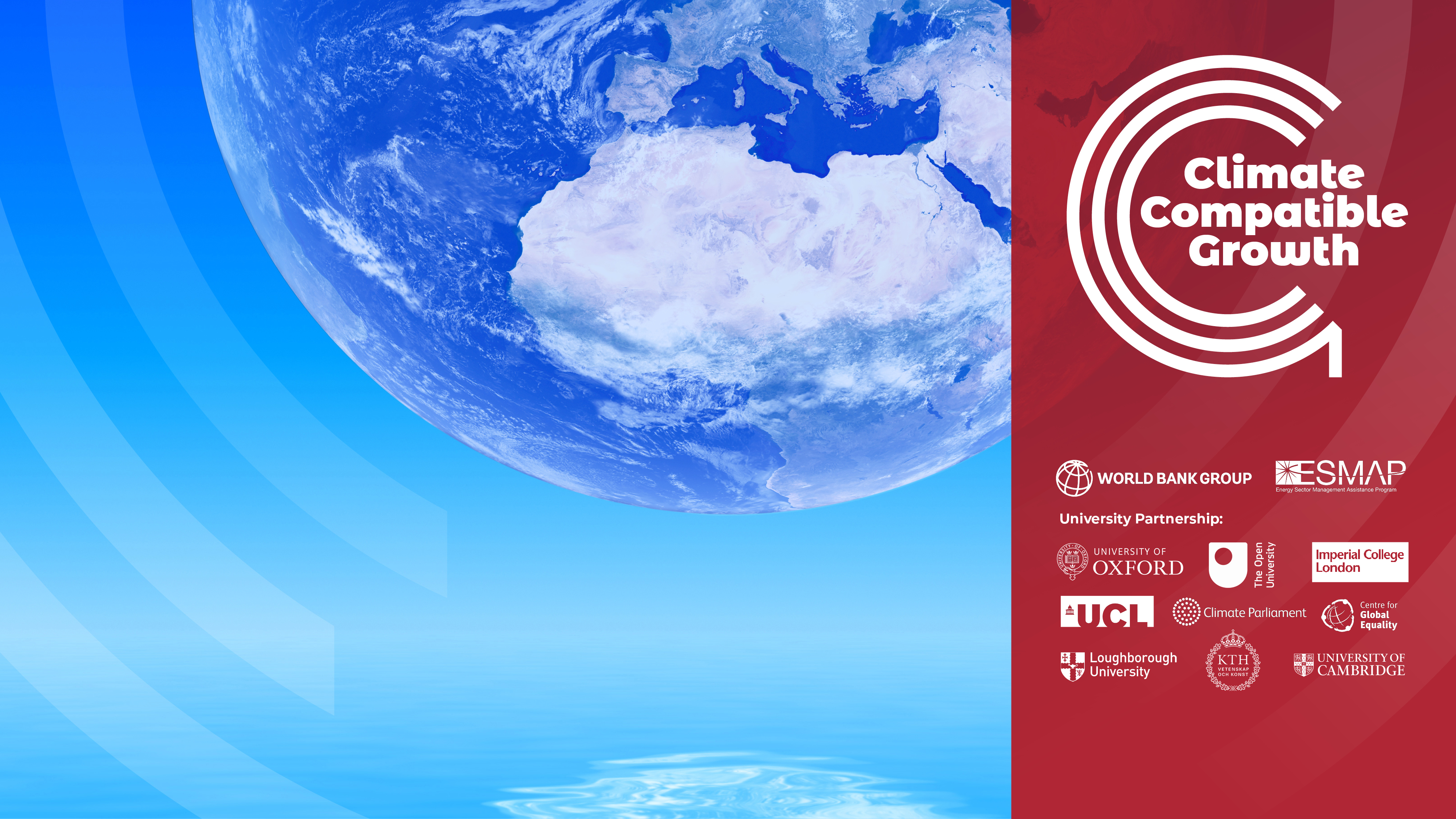 OnSSET/Global Electrification Platform
LECTURE 1 
INTRODUCTION TO THE COURSE
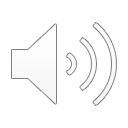 Version 1.0
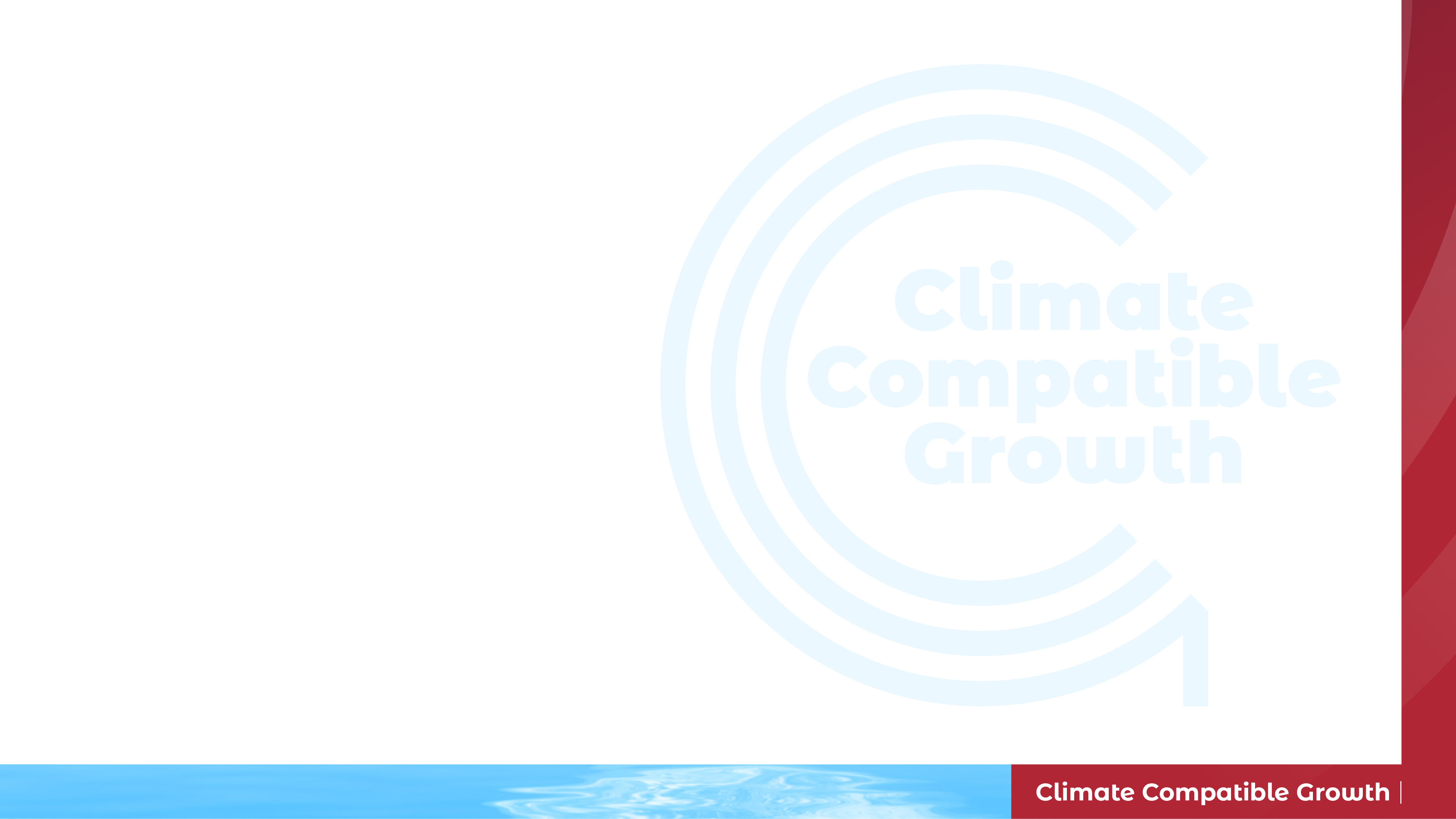 Learning Outcomes
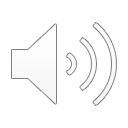 By the end of this lecture, you will:
ILO1: Understand why geospatial energy modelling is important.
ILO2: Be able to explain interlinkages between Sustainable Development Goal 7 and the other Sustainable Development Goals
ILO3: Describe the basic principles linked to U4RIA
ILO4: Be introduced to the outline of the course.
Course Name
MINI LECTURE NUMBER & NAME
Mini Lecture Learning Objective
2
[Speaker Notes: This lecture has four Intended Learning Outcomes. After this lecture you will:
​
Understand why geospatial energy modelling is important.​
Be able to explain interlinkages between Sustainable Development Goal 7 and the other Sustainable Development Goals​
Describe the basic principals linked to U4RIA​
Be introduced to the outline of the course​
​
These learning outcomes will be important to understand the context of the course.]
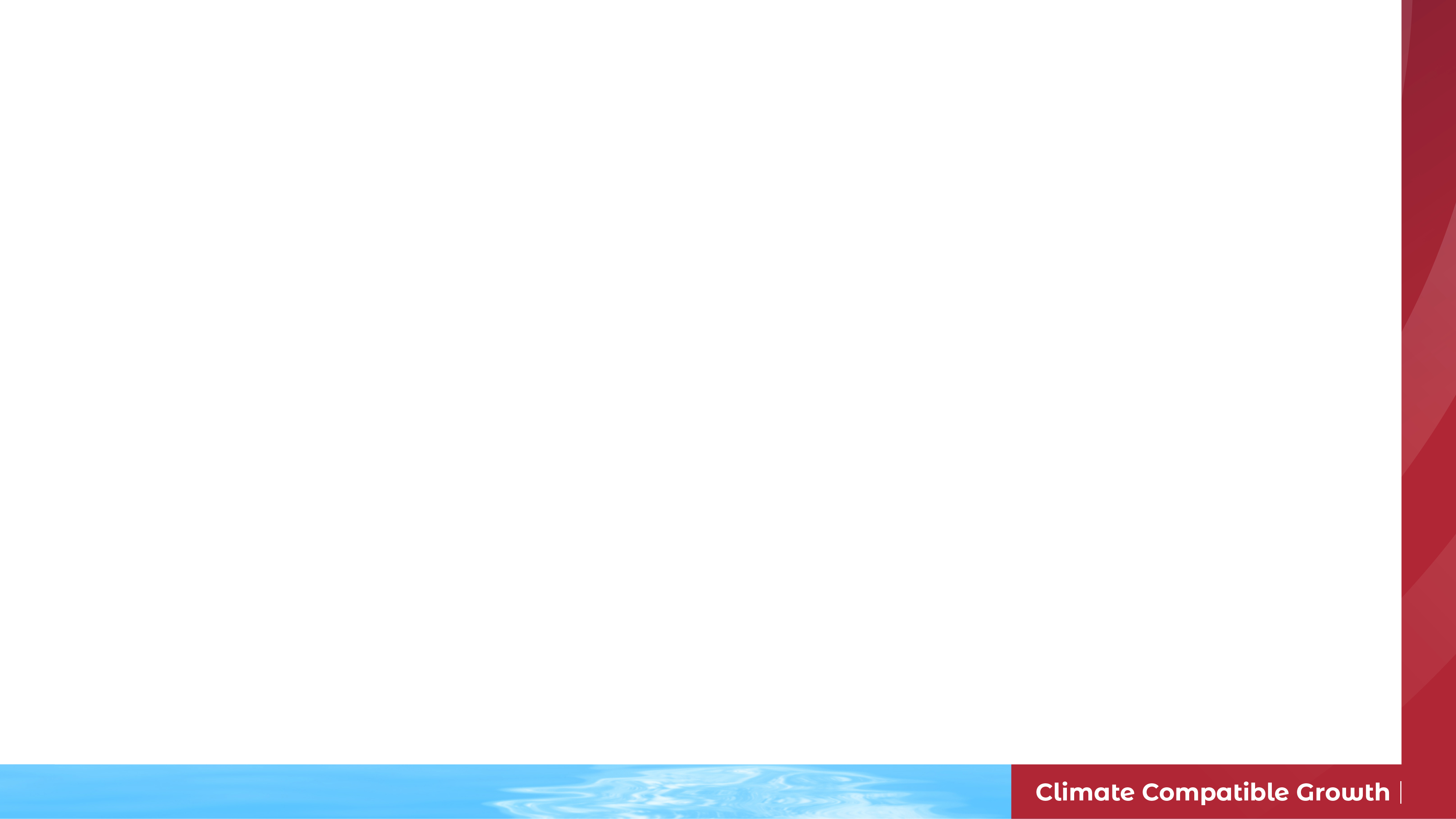 1.1 Why geospatial energy modelling?
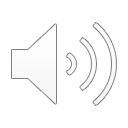 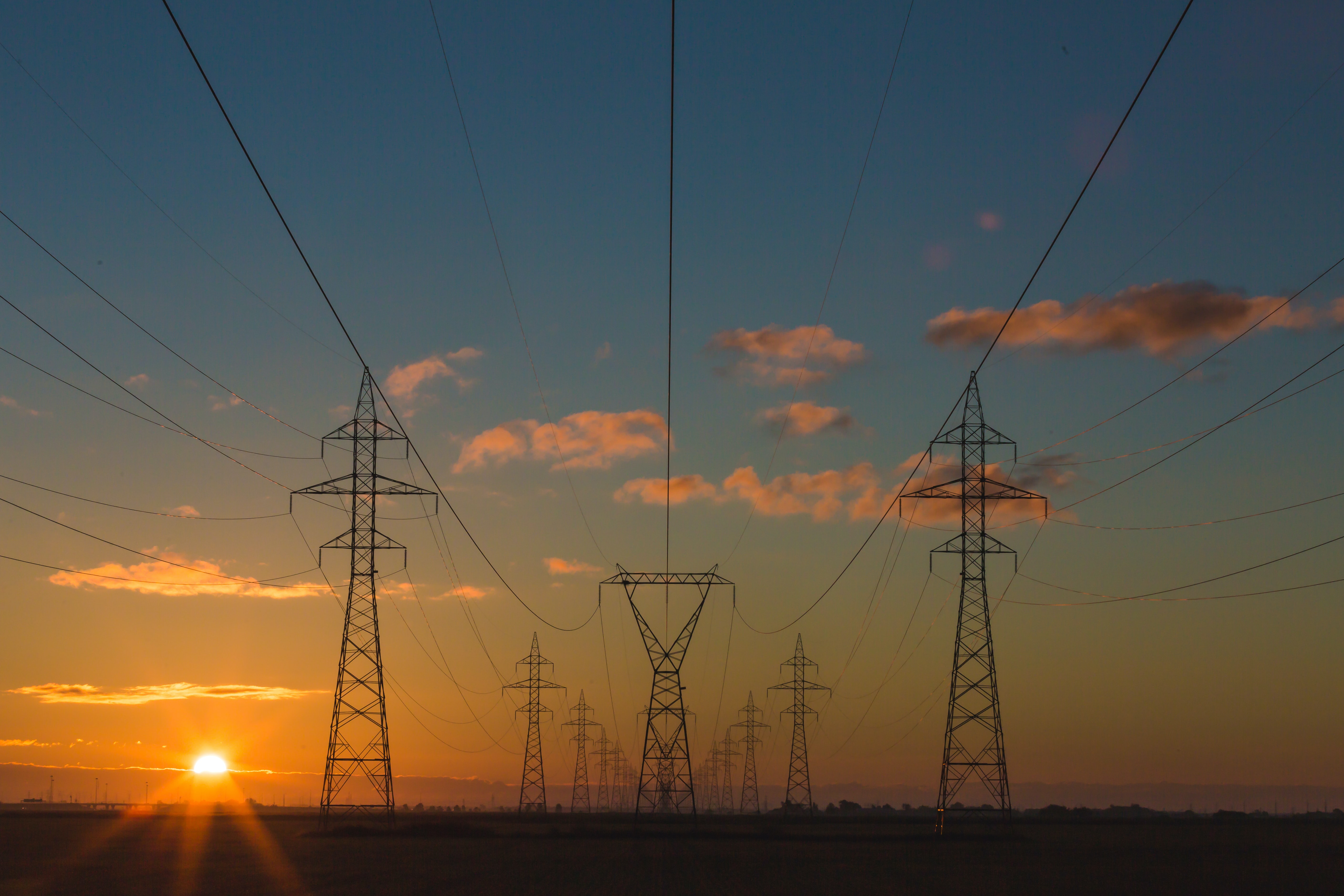 Energy modelling
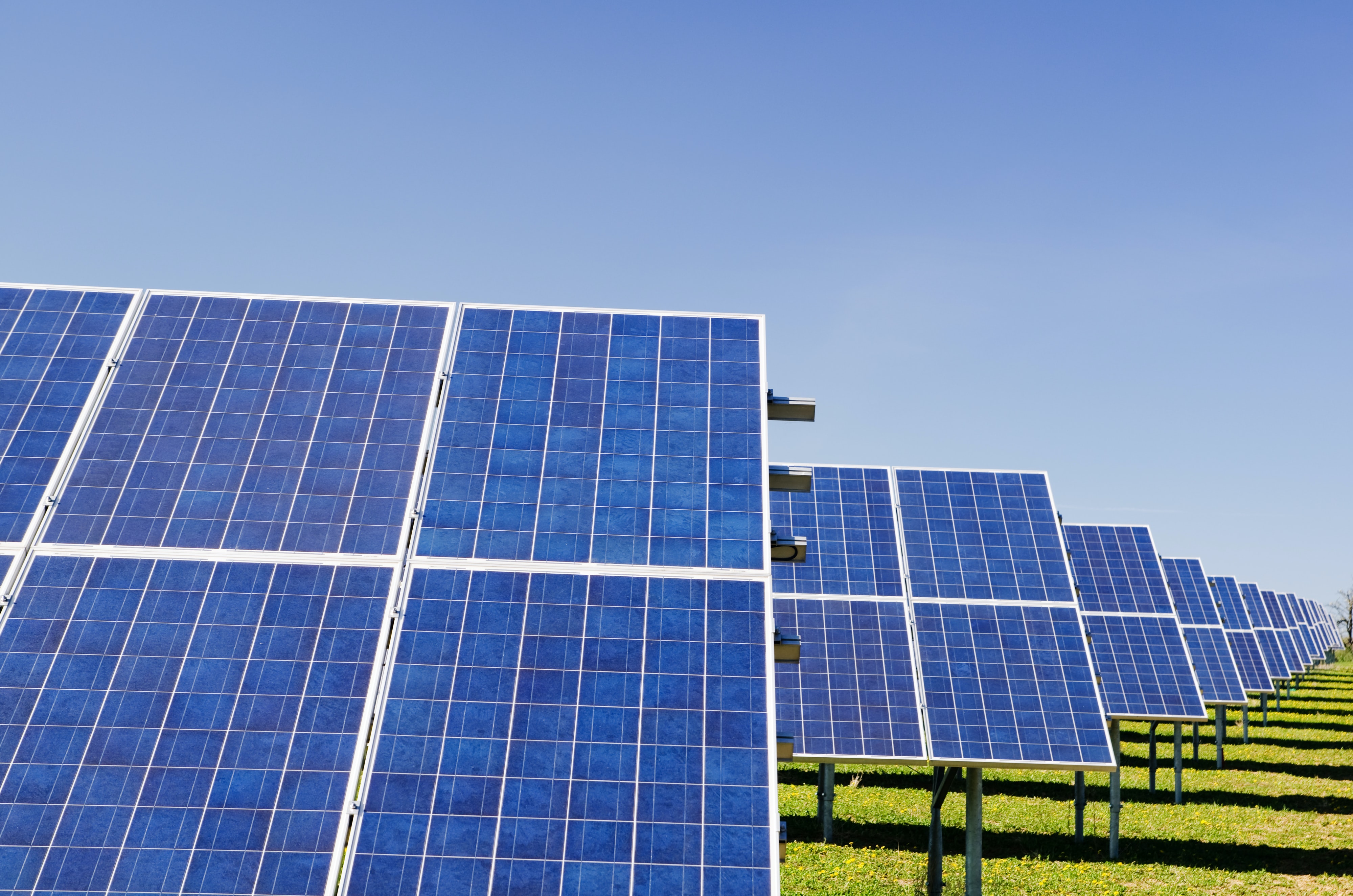 Ruiz-Nuñez & Wei, 2015; Herbst et al., 2012
3
[Speaker Notes: Energy modelling or energy system modelling is the process of mathematically analysing an energy system using computer programs to inform energy policy development. They are used to, in a comprehensive, transparent, and evidence-based manner, find trade-off solutions and deal with future uncertainties, such as prices and availability of primary resources, technology development, government commitments, and growths of demands. 
The energy sector is a very capital intensive sector. The OECD found that for infrastructure investments, which include electricity, transport, telecom, and water, the global annual investment requirements for these sectors amount to some 2.5% of world GDP. If we would include electricity generation and other related energy infrastructure such as oil, gas, and coal it would rise to 3.5% of the worlds GDP.]
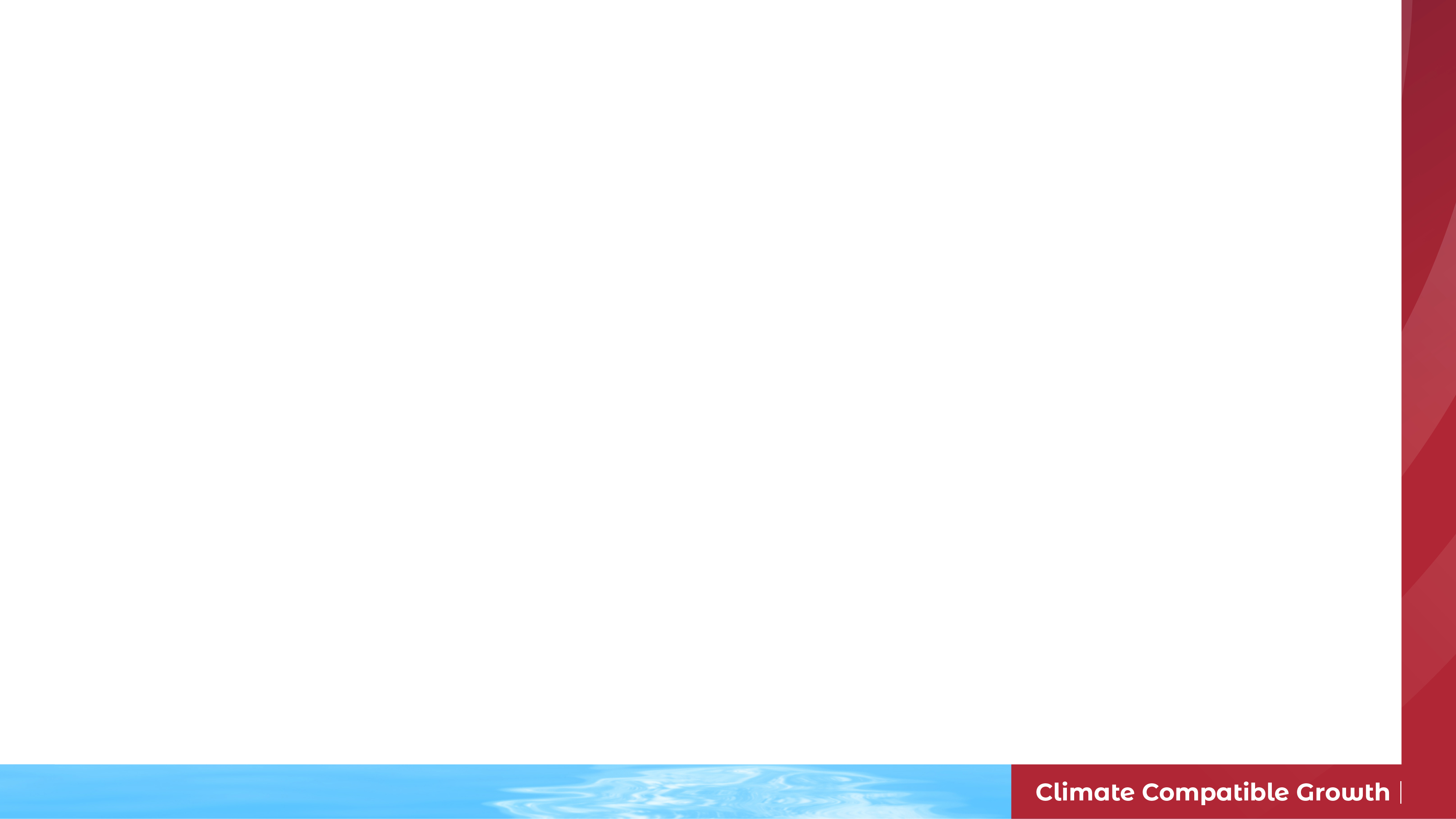 1.1 Why geospatial energy modelling?
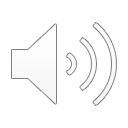 A growing role of off-grid
IEA, 2019; Franz et al., 2019; Mentis et al., 2017
Picture source: Insensus, 2014, I, Author permission
4
[Speaker Notes: Historically energy planning has focused on large grid-based energy systems by modelling large power plants. However, in the world there are still 789 million people without access to electricity, of which a majority live in rural Sub-Saharan Africa. The World Energy Outlook (WEO) expect that a large majority of these households will be connected to off-grid solutions. Off-grid technologies are, for example, Solar Home systems, diesel generators, or mini-grid wind power, hydro power, and solar PV.

In the picture you can see different, least-cost technology solutions. From the left-hand side you can see that for large cities with a high population density, the national grid extension is the least-cost option. Moving further away from the cities, other technology options become least-cost. This is described by the EU Energy Initiative REN21 as the “Mini-grid Space”, where we economically find that the mini-grid space is least-cost compared to grid extension and stand-alone systems. The cost of the technologies is of course influenced to different degrees by various local conditions, which we will cover more in this course, like the size of the community or the available energy resources.

Therefore, energy access and infrastructure development planning cannot be addressed without taking into account the spatial nature and dynamics of the location of settlements and economic production. The data requirements increase dramatically for spatial energy analyses compared with traditional energy analyses. At the same time the spatial data availability becomes increasingly sparse. Geospatial analysis is increasingly becoming the methodology of choice and is also increasingly available with open data, which we will also discuss more in detail of this course.]
1.1 Why geospatial energy modelling?
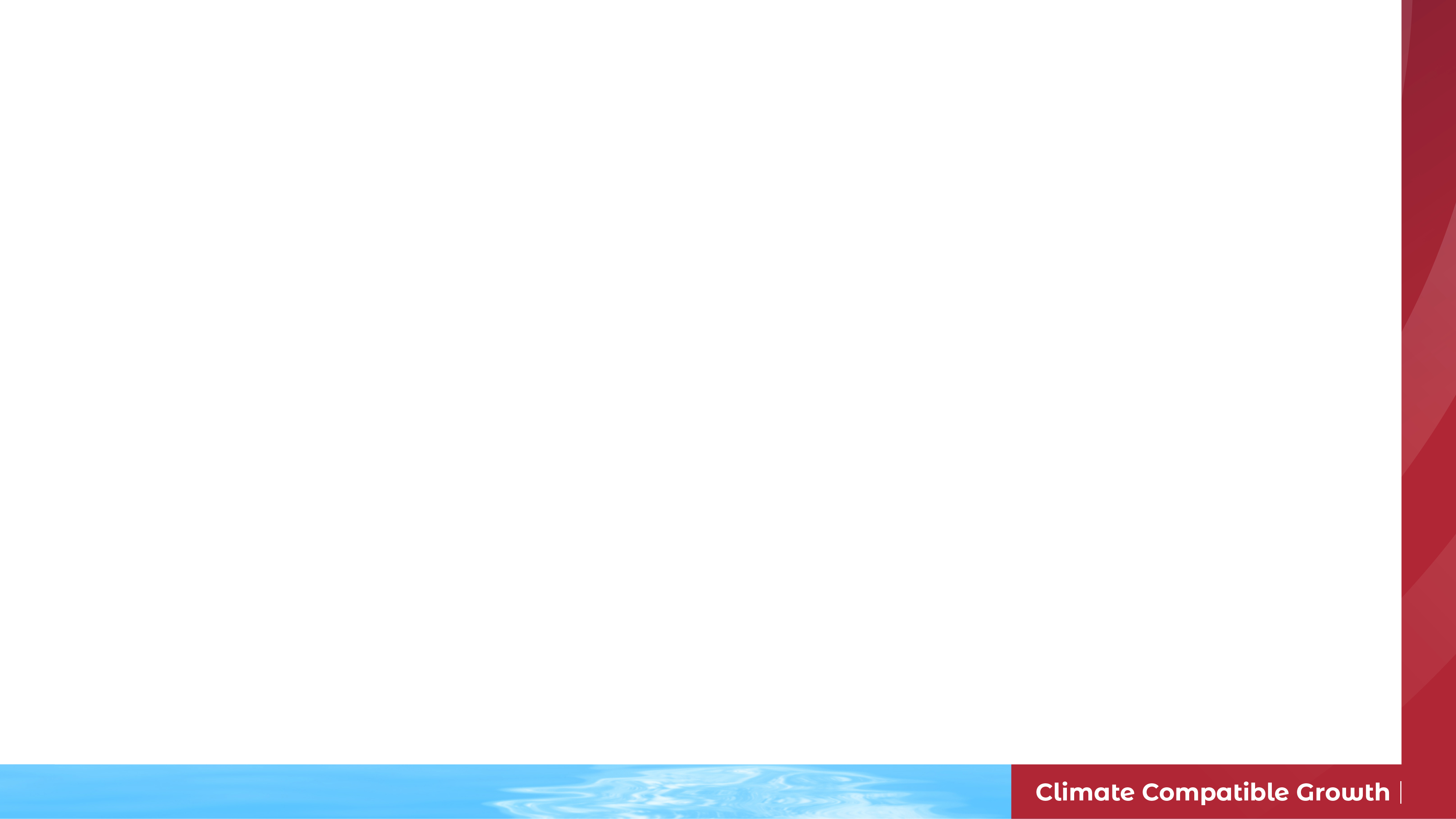 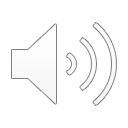 Geospatial dimensions of energy modelling
Transmission lines in Sub Saharan Africa
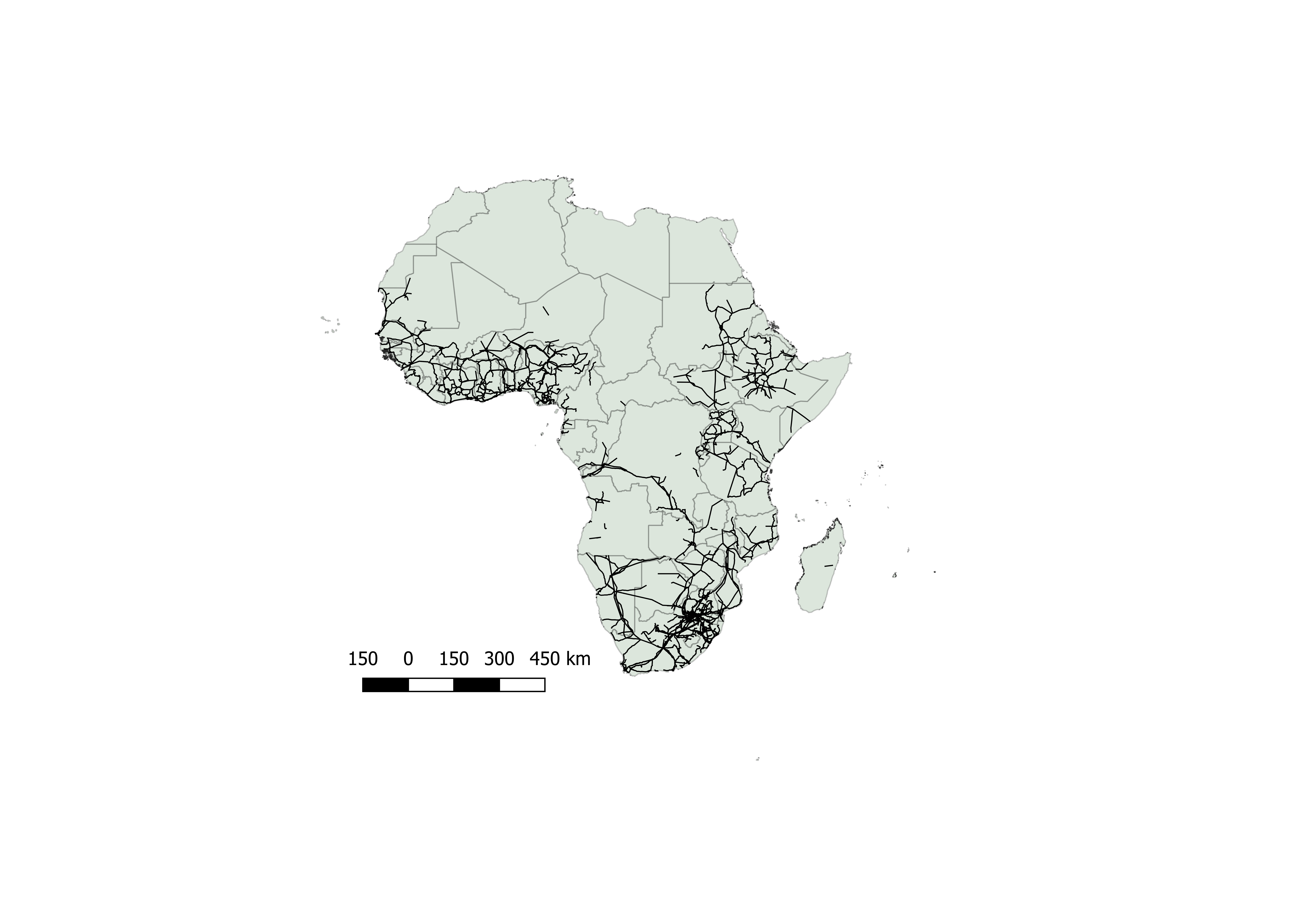 Some of these dimensions include:
How the population (and electricity demand) is distributed
Which energy resources are available and where (solar, wind, hydro, etc.)
How far it is to the existing grid infrastructure
How the terrain varies
Mentis et al., 2017
Picture source: Khavari et al. 2021, image, license under CC-BY 4.0
5
[Speaker Notes: There are several aspects affecting the cost of the on- or off-grid electricity generation technologies which vary throughout a country or region. 

The spatial dimension of geospatial energy modelling refers to how different things are distributed in a country or region spatially. Let's consider a village that currently does not have access to electricity. If you want to know which technology type can supply electricity at the lowest cost, there are a number of different spatial aspects that we need to understand. First of all, we need to know some information about the village. How many people live there? How large is the area of the village? This will affect how far households are spread out from each other, which affects the distribution network and the length of the lines that would need to be built to connect all of these households. If we consider extending the grid network to this settlement, we need to know how far away the current network is. Of course, it will cost more if we need to build a 10-km medium voltage line to connect a village compared to if it is only 5 km away. Similarly, the terrain varies and affects the energy planning.

Taking into account spatial information and information of costs for different technologies, we can calculate which technology types are the least-cost option for this specific village. And this will vary throughout the region. Different villages have different resource potentials, population sizes, demands, and different distances to the current grid infrastructure affecting the cost of the on- or off-grid electricity generation technologies. In this course we will learning more about the tool Open Source Spatial Electrification Tool called OnSSET and the Global Electrification Platform (GEP), which is an open source geospatial electrification modelling tool.]
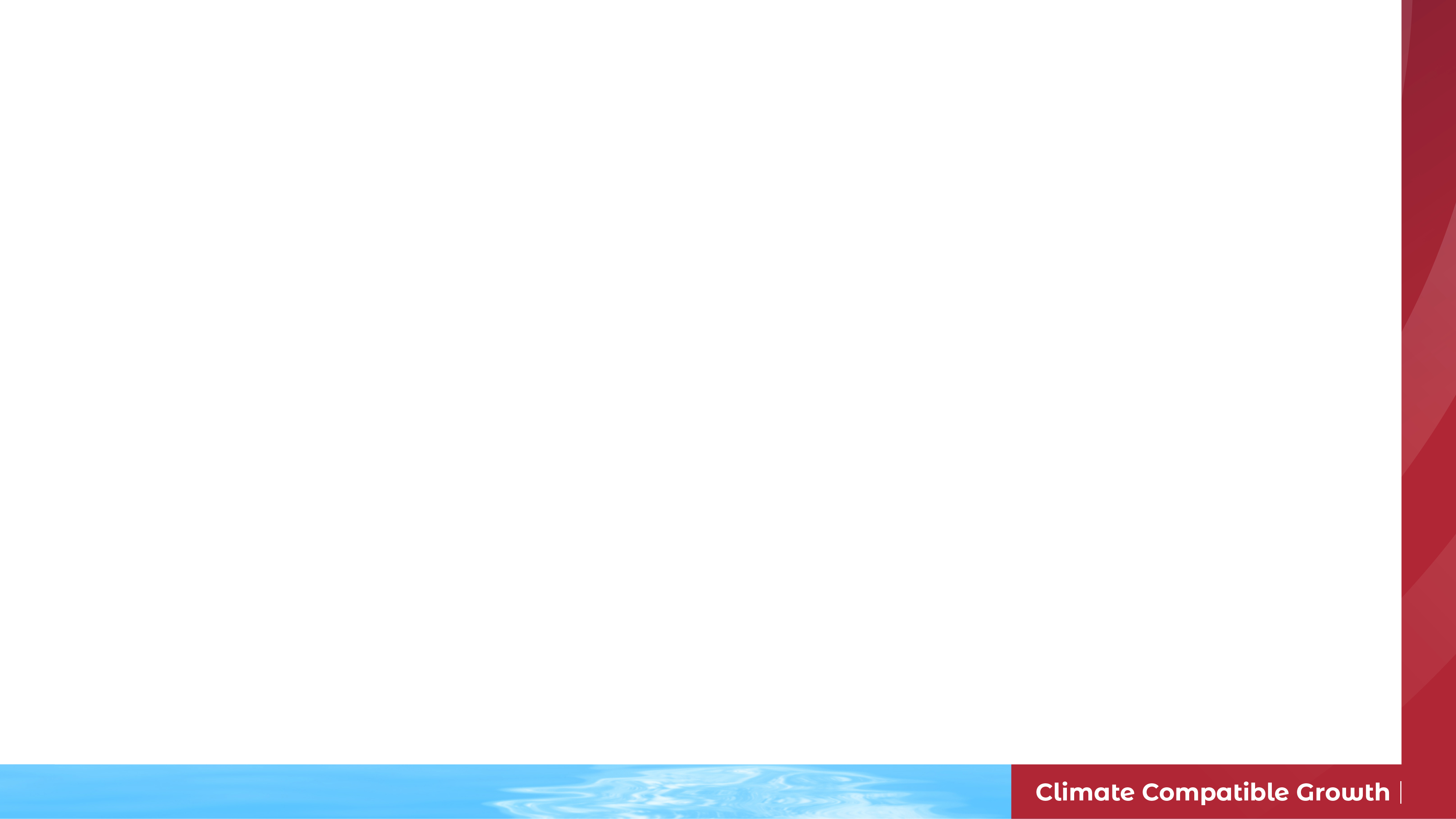 1.1 Why geospatial energy modelling?
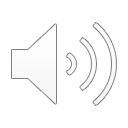 Key  aspects of the course
In this course you will get more familiar with the spatial dimension of energy planning.
Energy infrastructure is capital intensive
Energy modelling is used to inform energy policy development
The spatial dimension can be an important dimension to consider in the energy planning.
6
[Speaker Notes: To summarize: in this course you will learn about different aspects of geospatial energy modelling. 

As we have described previously, energy infrastructure is capital intensive. Therefore planning different scenarios which account for aspects such as primary resource availability, technology developments, and demand growths is an important instrument for informing policy development.
There are many studies that indicate that off-grid solutions will be important when it comes to electrifying large shares of the un-electrified population. 
Energy access planning needs to take into account the spatial dimension to account for local conditions.

It is hoped that this short introduction to this course have sparked your interest to learn more about geospatial energy modelling in the Open Source Spatial Electrification Tool and the Global Electrification Platform.]
Lecture 1.1 References
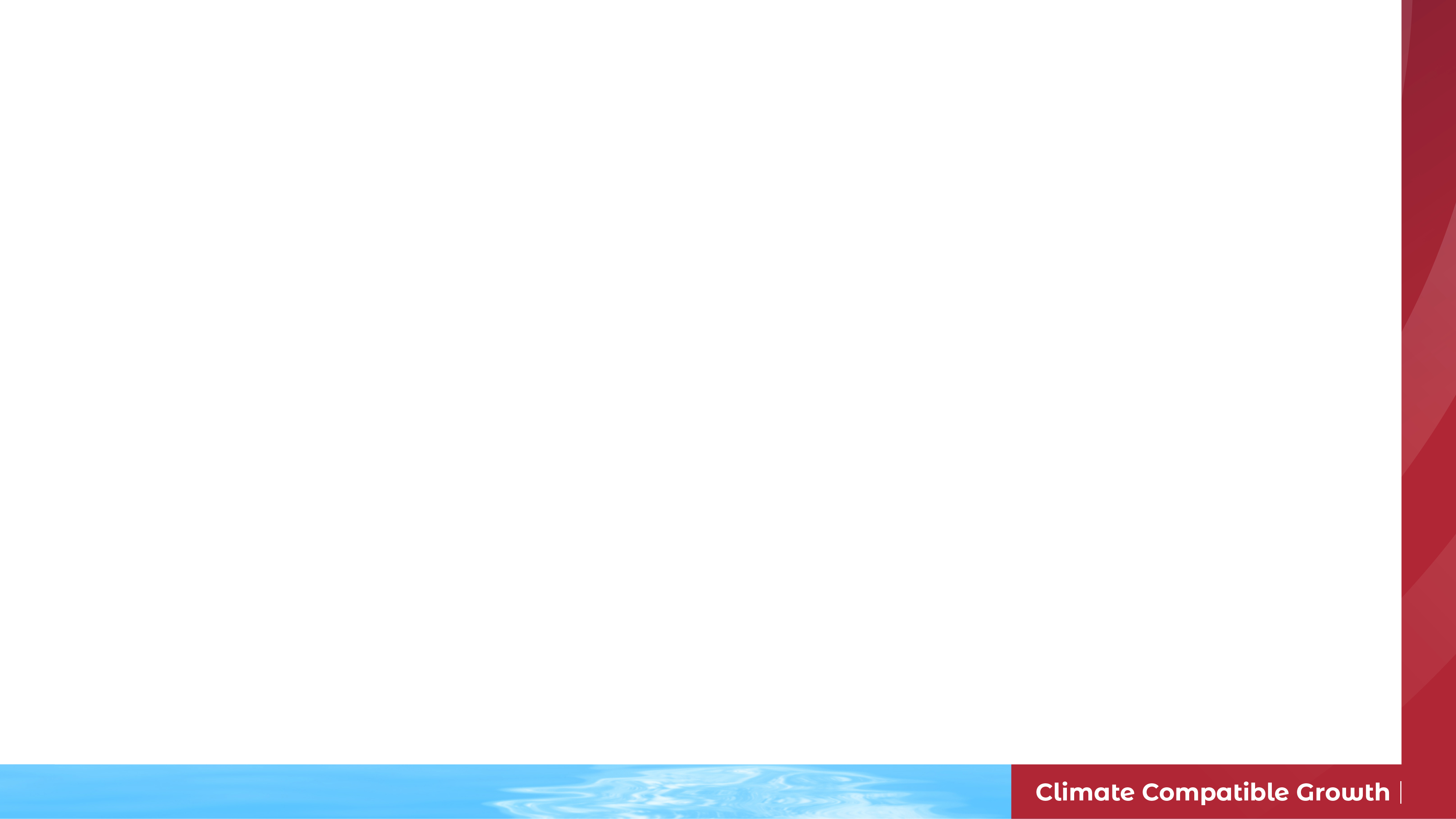 Franz, M., Peterschmidt, N., Rohrer, M., Kondev, B., 2014. Minigrid Policy Toolkit [WWW Document]. URL https://www.ren21.net/wp-content/uploads/2019/06/MinigridPolicyToolkit_Sep2014_EN.pdf (accessed 2.13.21).

Herbst, A., Toro, F., Reitze, F., Jochem, E., 2012. Introduction to Energy Systems Modelling. Swiss Journal of Economics and Statistics 148, 111–135. https://doi.org/10.1007/BF03399363

IEA, 2019. WORLD ENERGY OUTLOOK 2019. OECD Publishing 810. https://doi.org/10.1787/caf32f3b-en

Mentis, D., Howells, M., Rogner, H., Korkovelos, A., Arderne, C., Zepeda, E., Siyal, S., Taliotis, C., Bazilian, M., de Roo, A., Tanvez, Y., Oudalov, A., Scholtz, E., 2017. Lighting the World: the first application of an open source, spatial electrification tool (OnSSET) on Sub-Saharan Africa. Environmental Research Letters 12, 085003. https://doi.org/10.1088/1748-9326/aa7b29

Ruiz-Nuñez, F., Wei, Z., 2015. Infrastructure Investment Demands in Emerging Markets and Developing Economies, Policy Research Working Papers. The World Bank. https://doi.org/10.1596/1813-9450-7414
Course Name
Mini Lecture Learning Objective
7
1.2 SDG7 and Agenda 2030
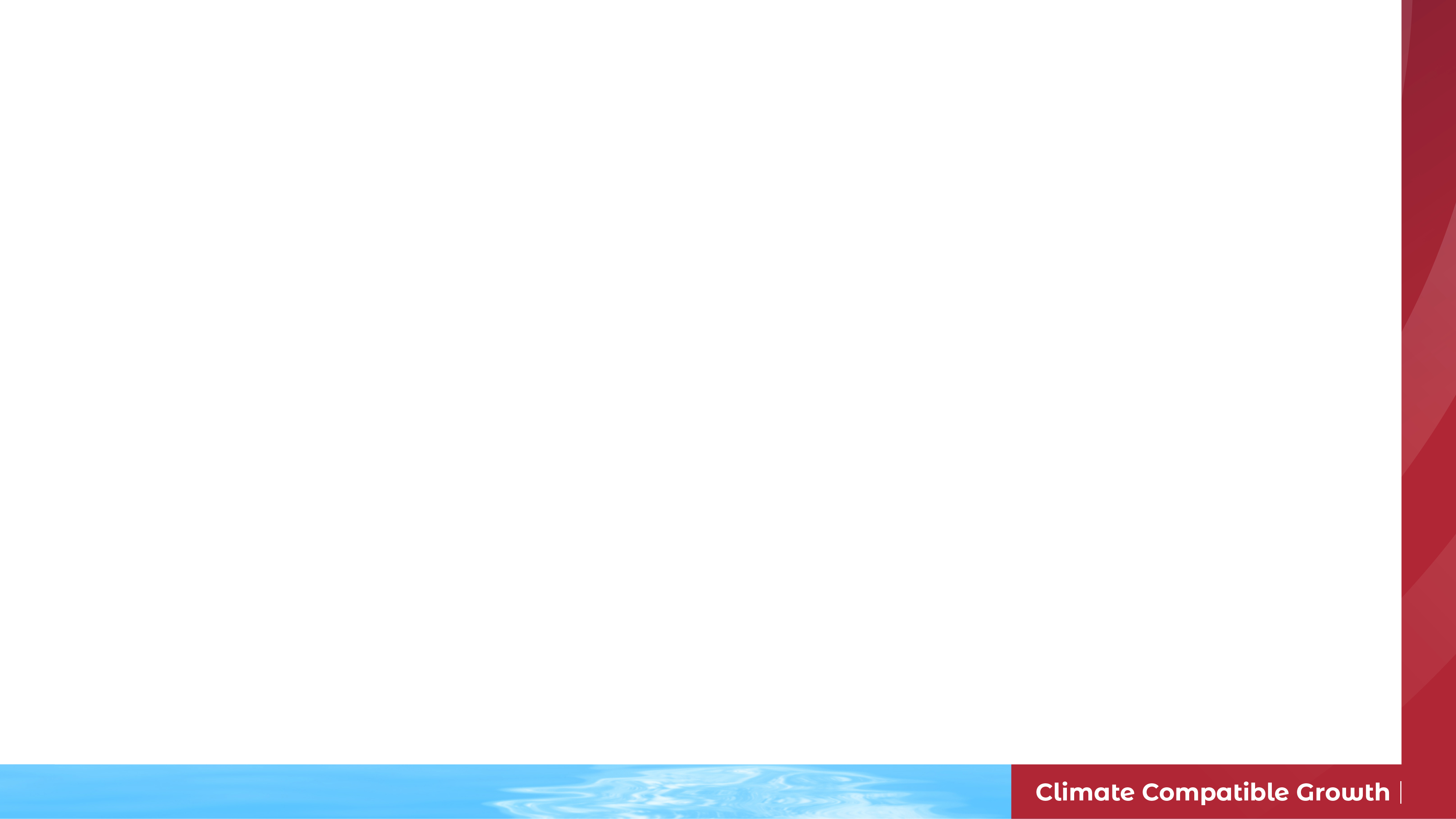 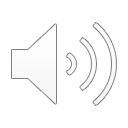 Electricity access in the world
Around 789 million people with no access to Electricity


More than half in Sub-Saharan Africa
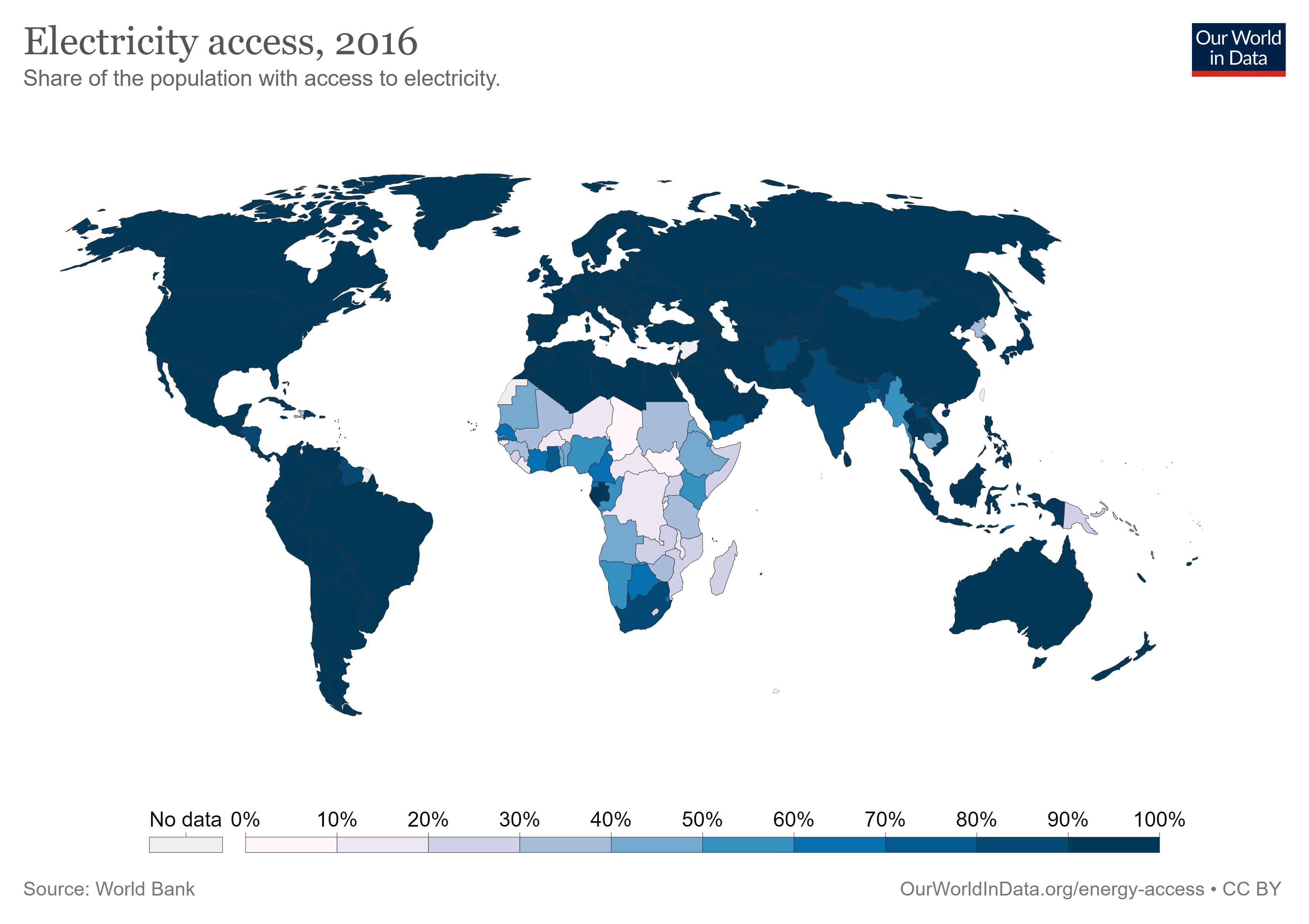 IEA, 2020; Lenzi, 2021
Picture source: OurWorldInData, image, license under CC-BY 4.0
8
[Speaker Notes: As we already touched upon in the last mini-lecture, close to 0.8 billion people do not have access to electricity today. Most of them live in Sub-Saharan Africa and in rural locations.
Looking closer at the Least Developed Countries, access to electricity tends to be far greater in urban areas than in rural areas. It was estimated that in 2016, on average, 75 per cent of the urban population had electricity access, compared with only 31 per cent of rural populations. Electricity access is expanding only slightly faster in rural areas. The majority of the population (68 per cent) live in the rural areas in the Least Developed Country, leaving a steep urban–rural electrification gap. To close this energy gap investments in the infrastructure are needed. Looking at the difference between Africa and Asia, the gap between rural and urban population is higher in Africa, where only 14.4 per cent has access to electricity in the rural areas compared to 64 per cent in Asia-Pacific.]
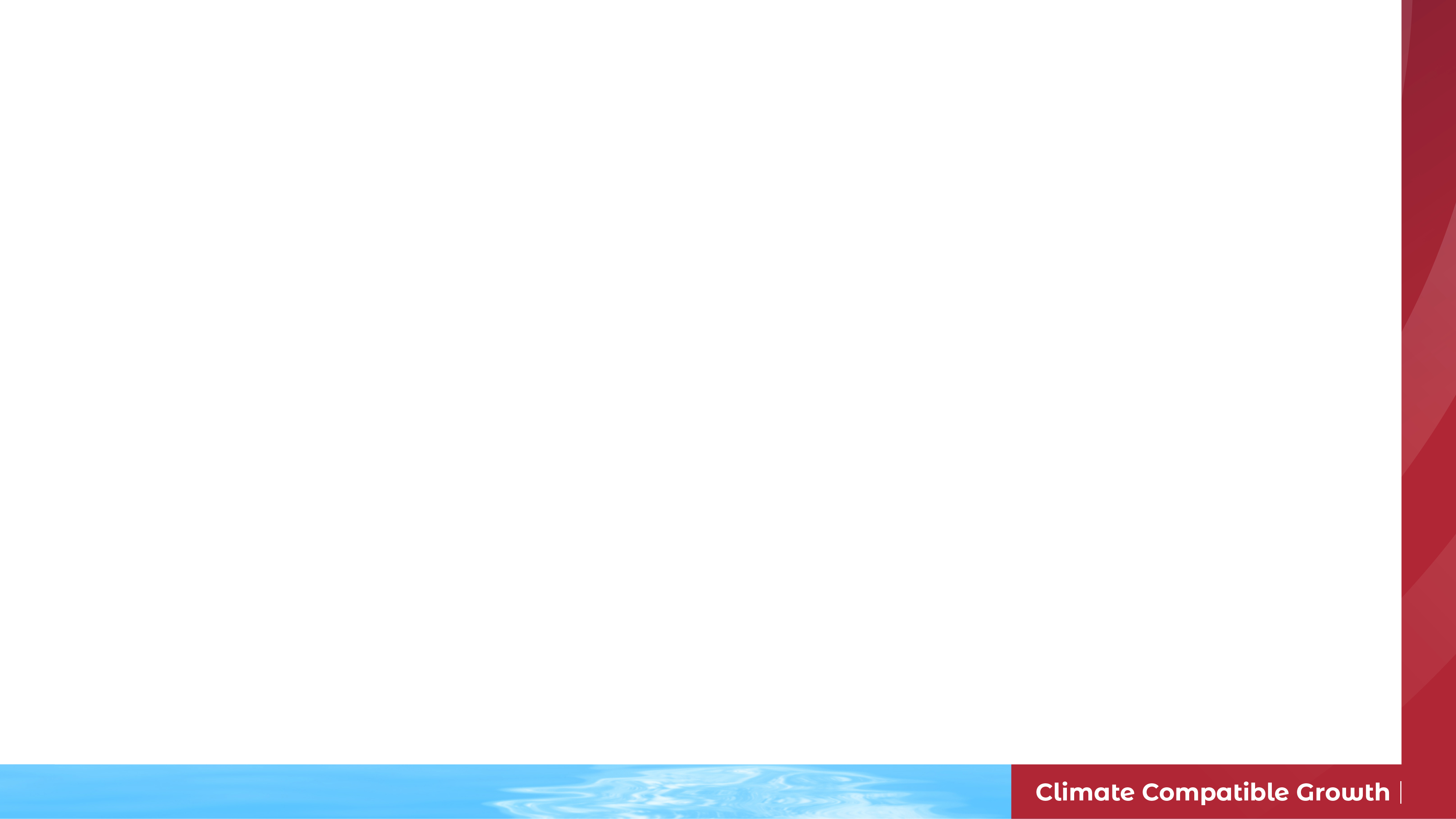 1.2 SDG7 and Agenda 2030
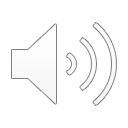 The Sustainable Development Goals (SDGs)
“Ensure access to affordable, reliable, sustainable and modern energy for all”
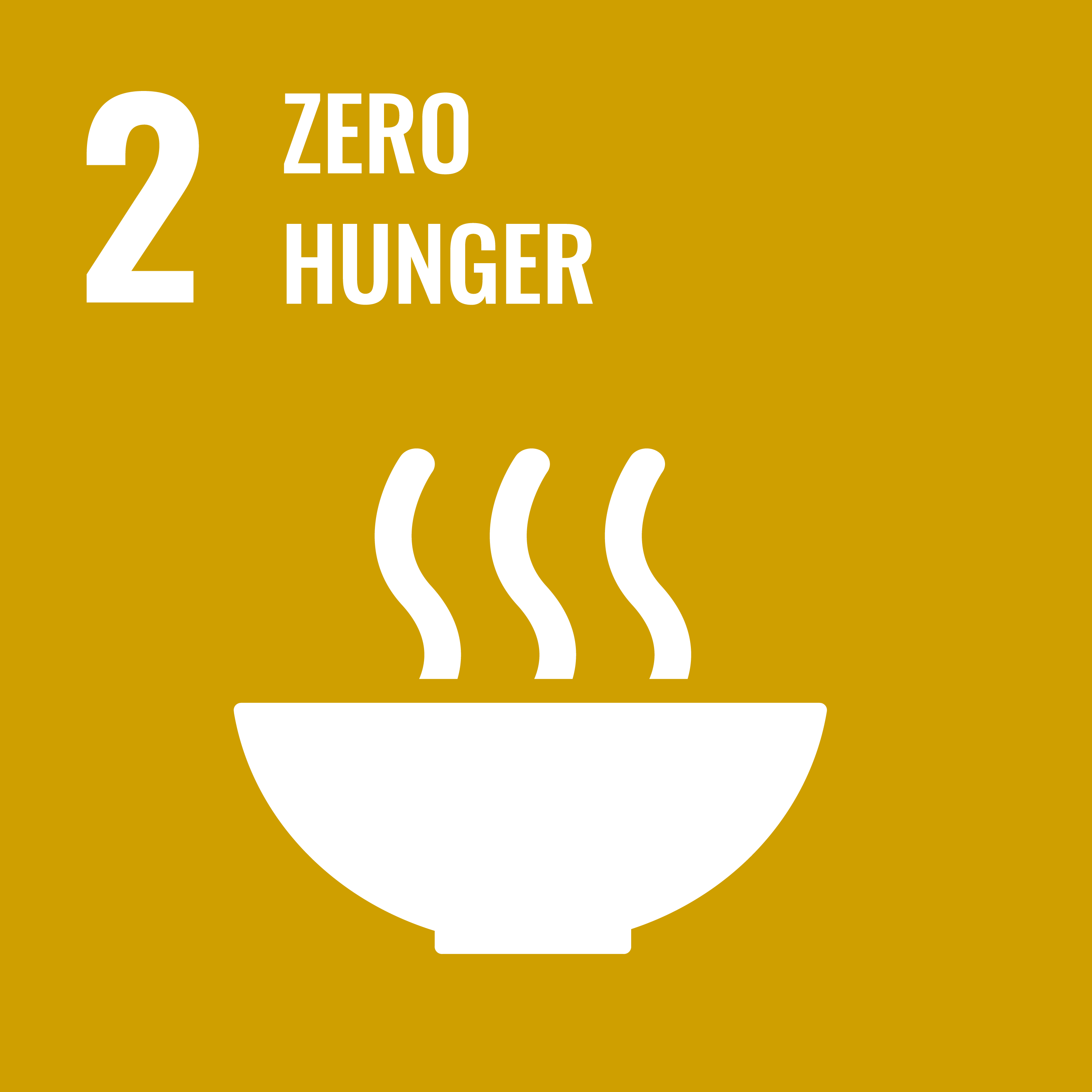 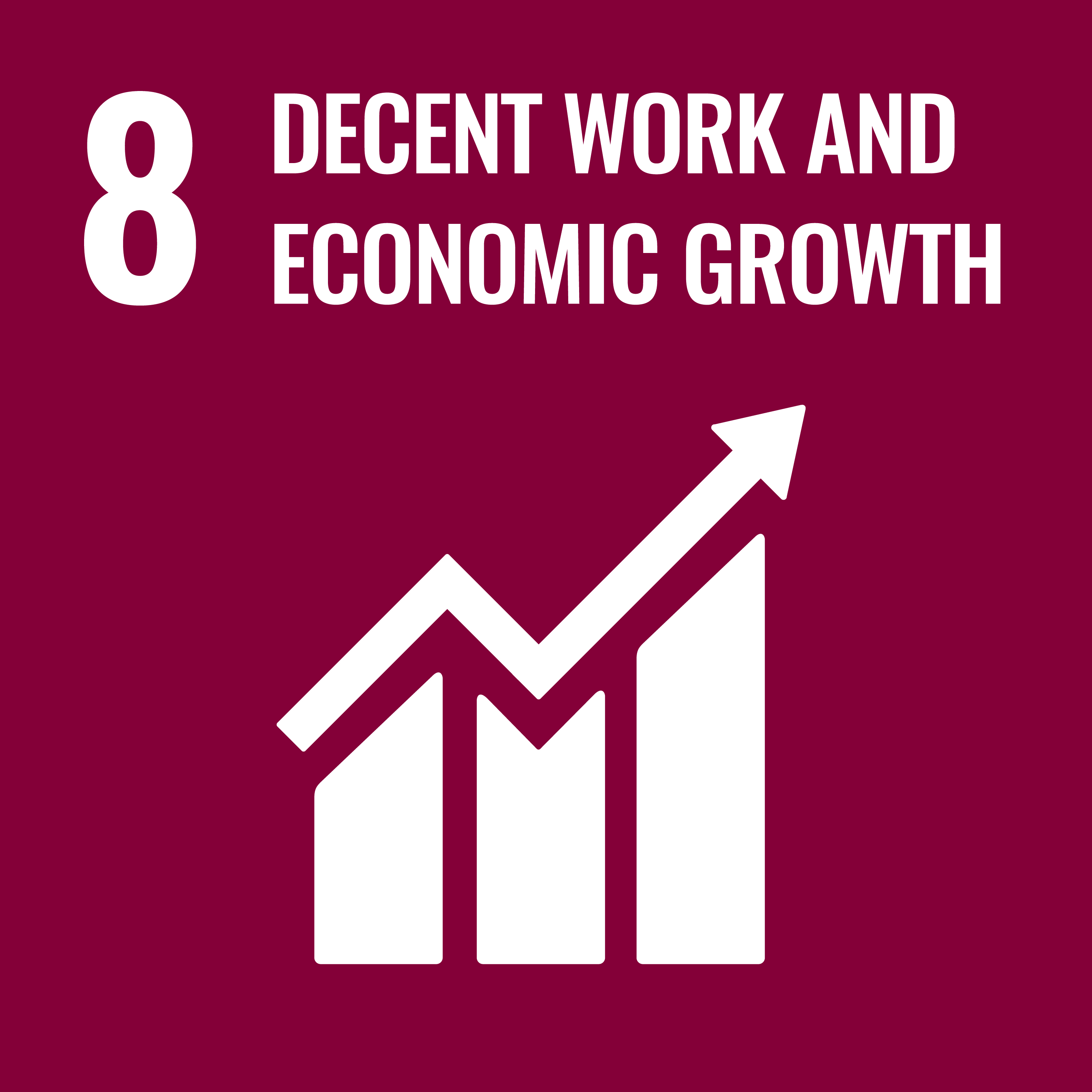 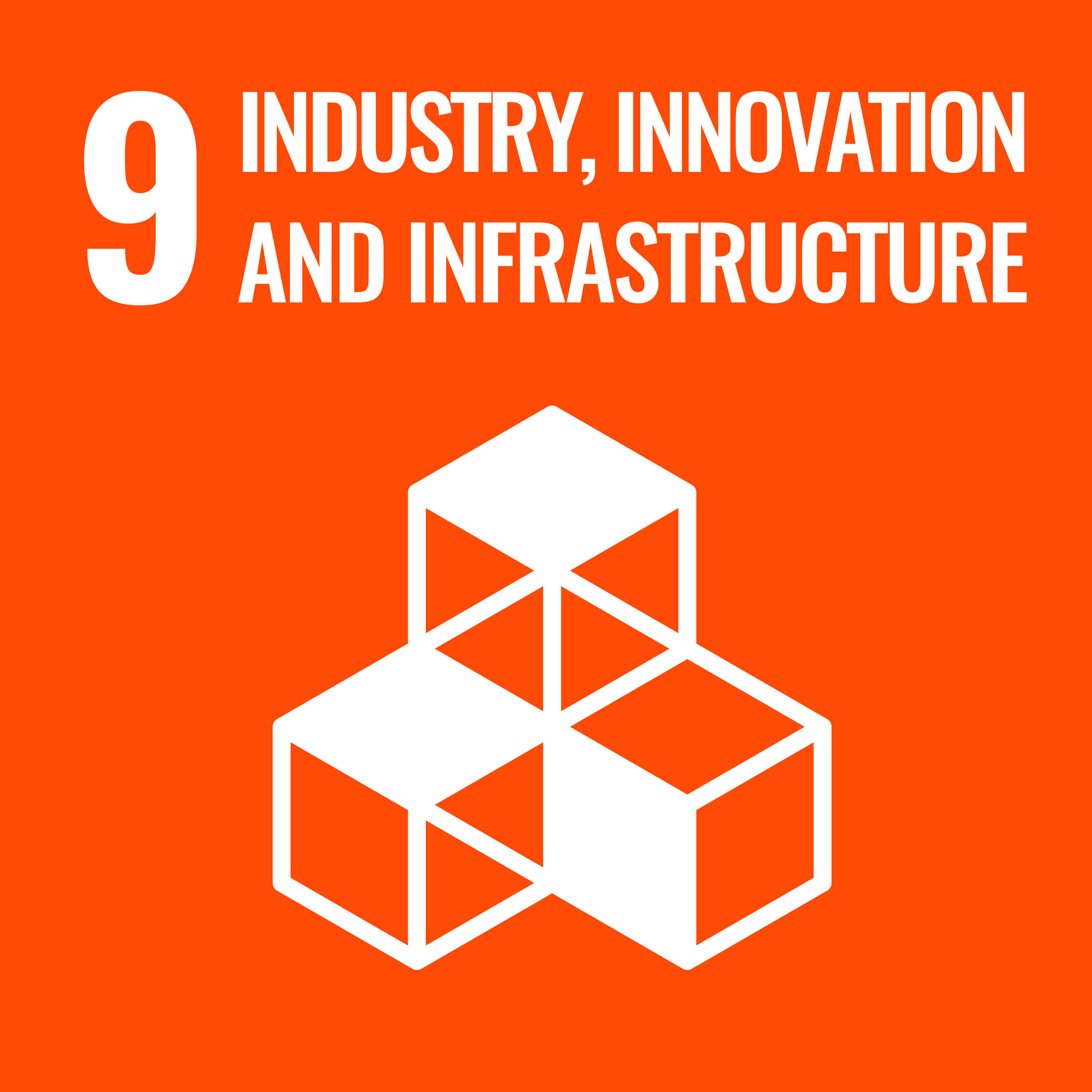 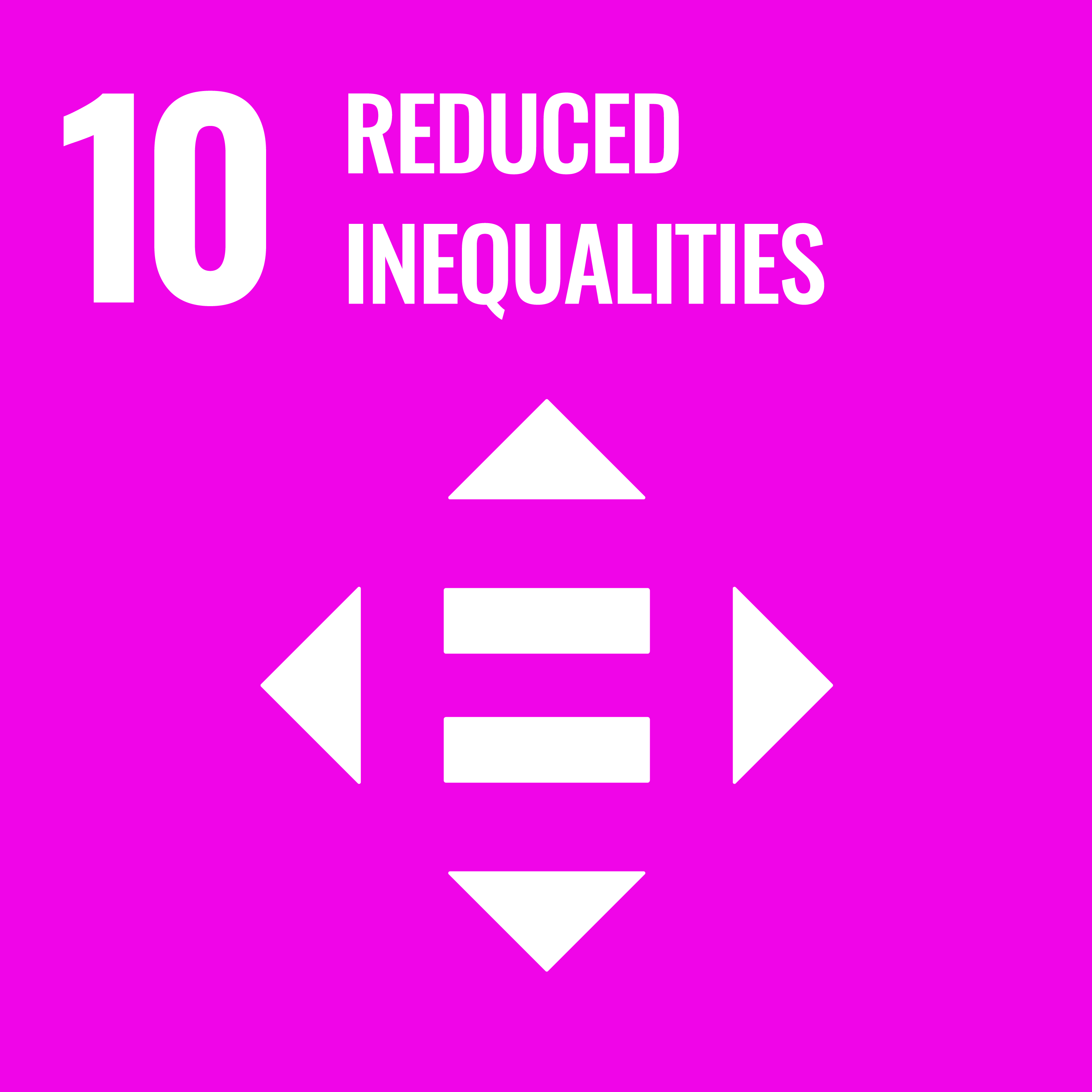 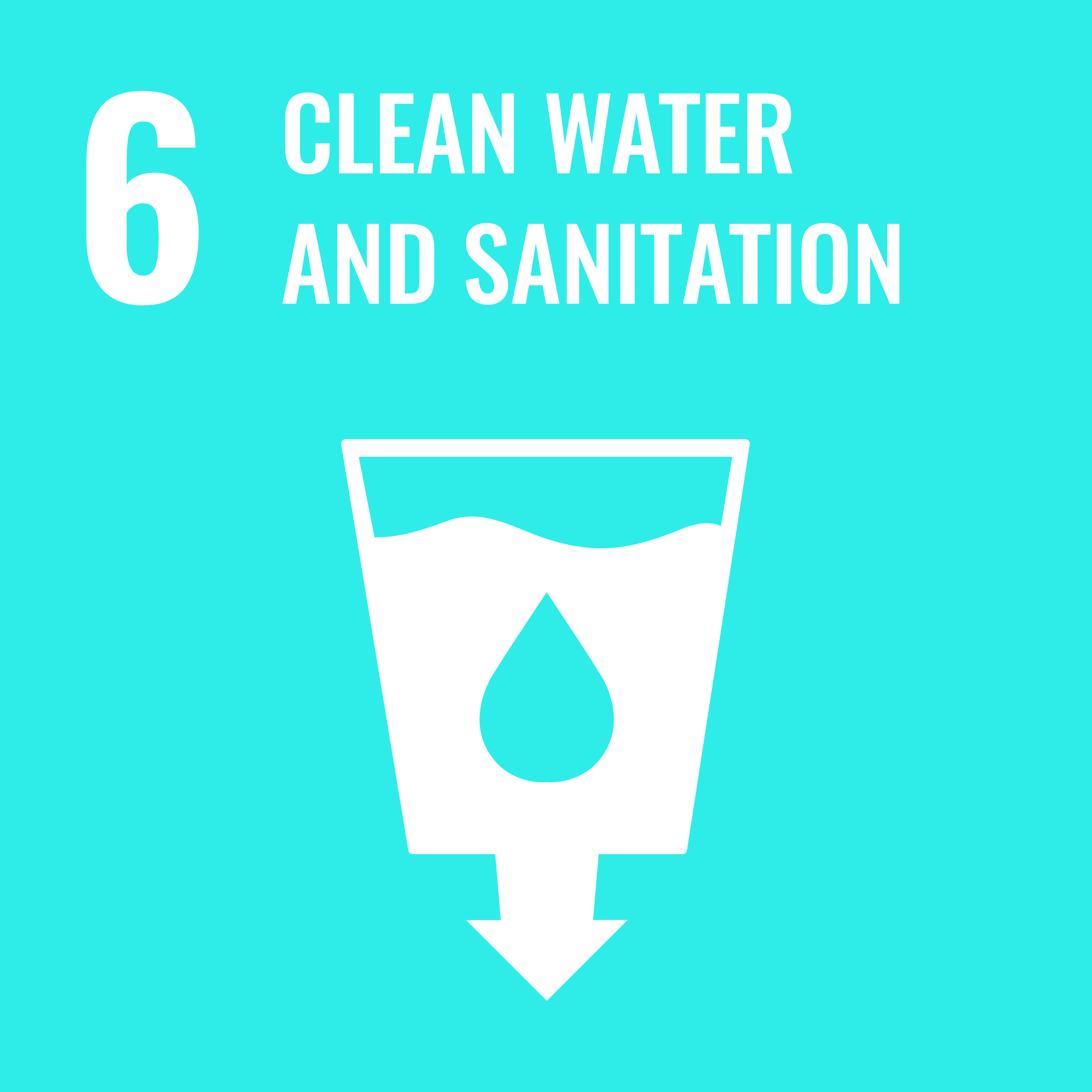 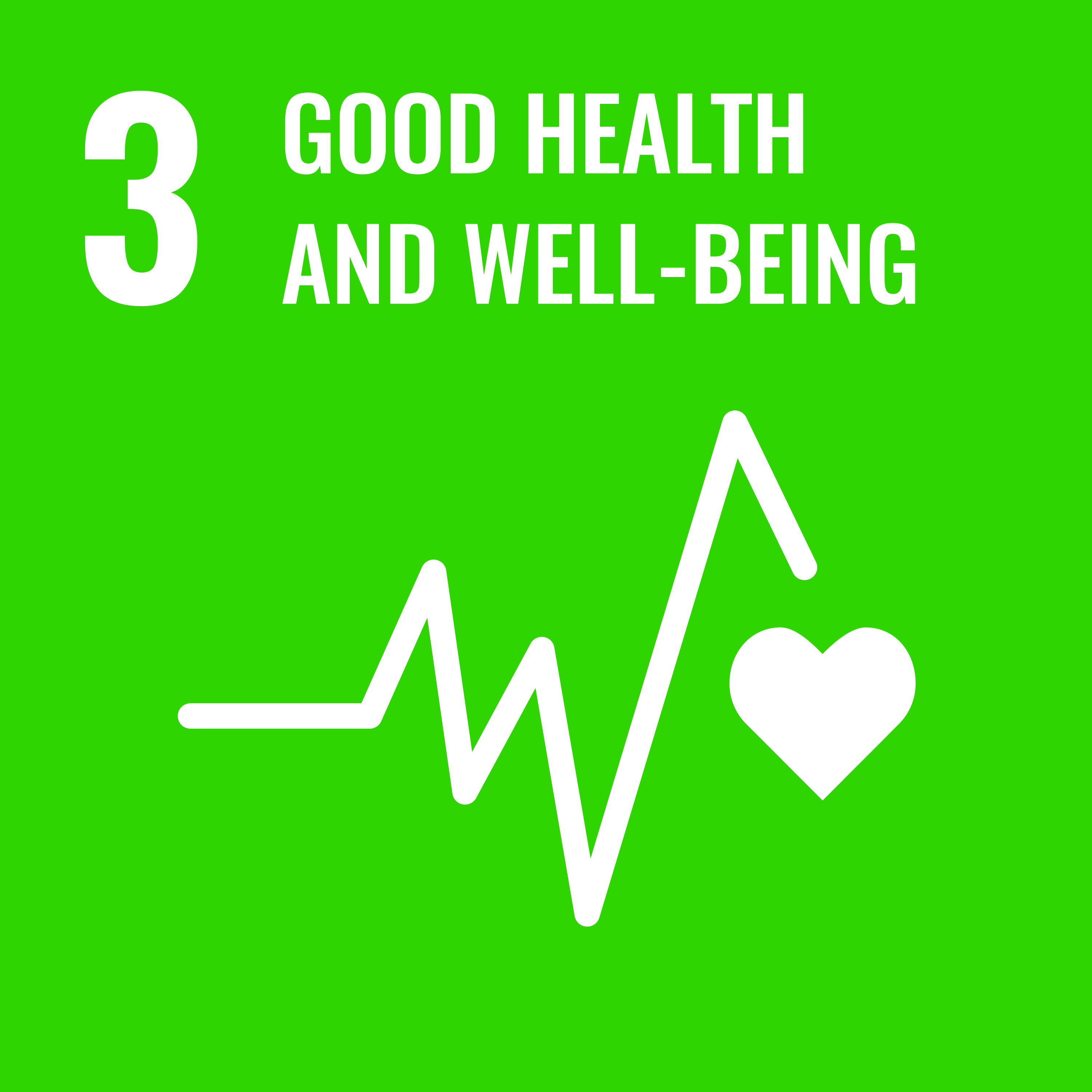 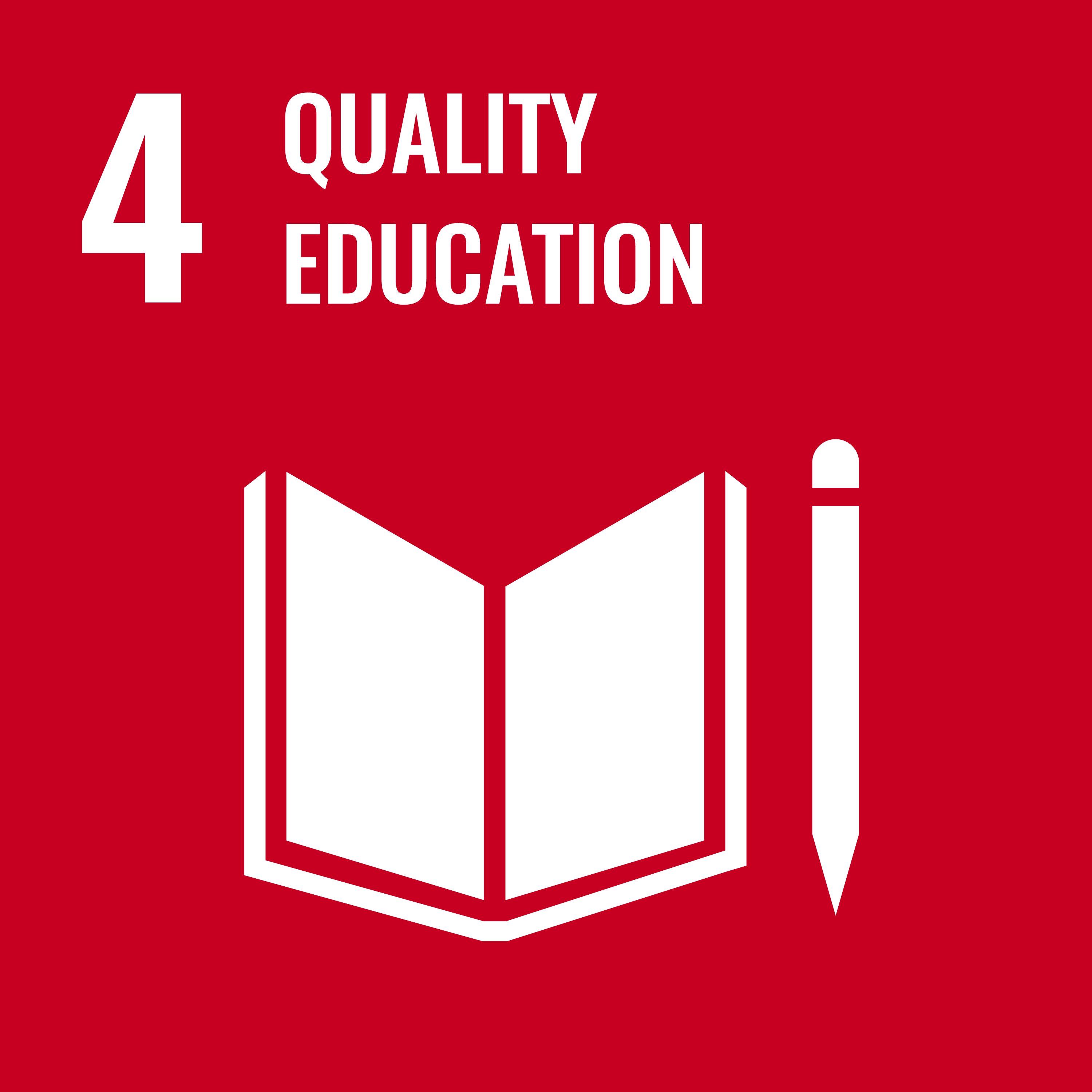 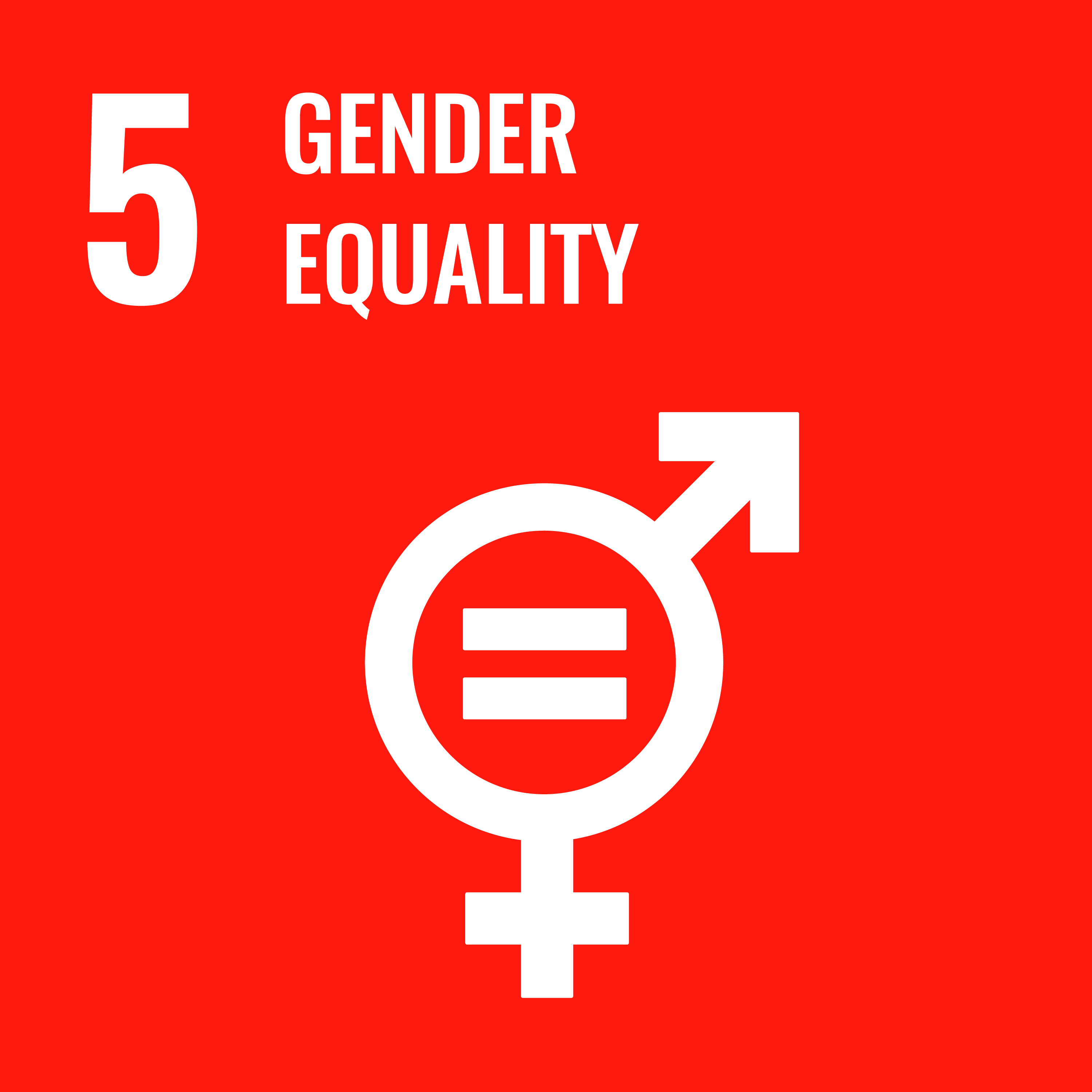 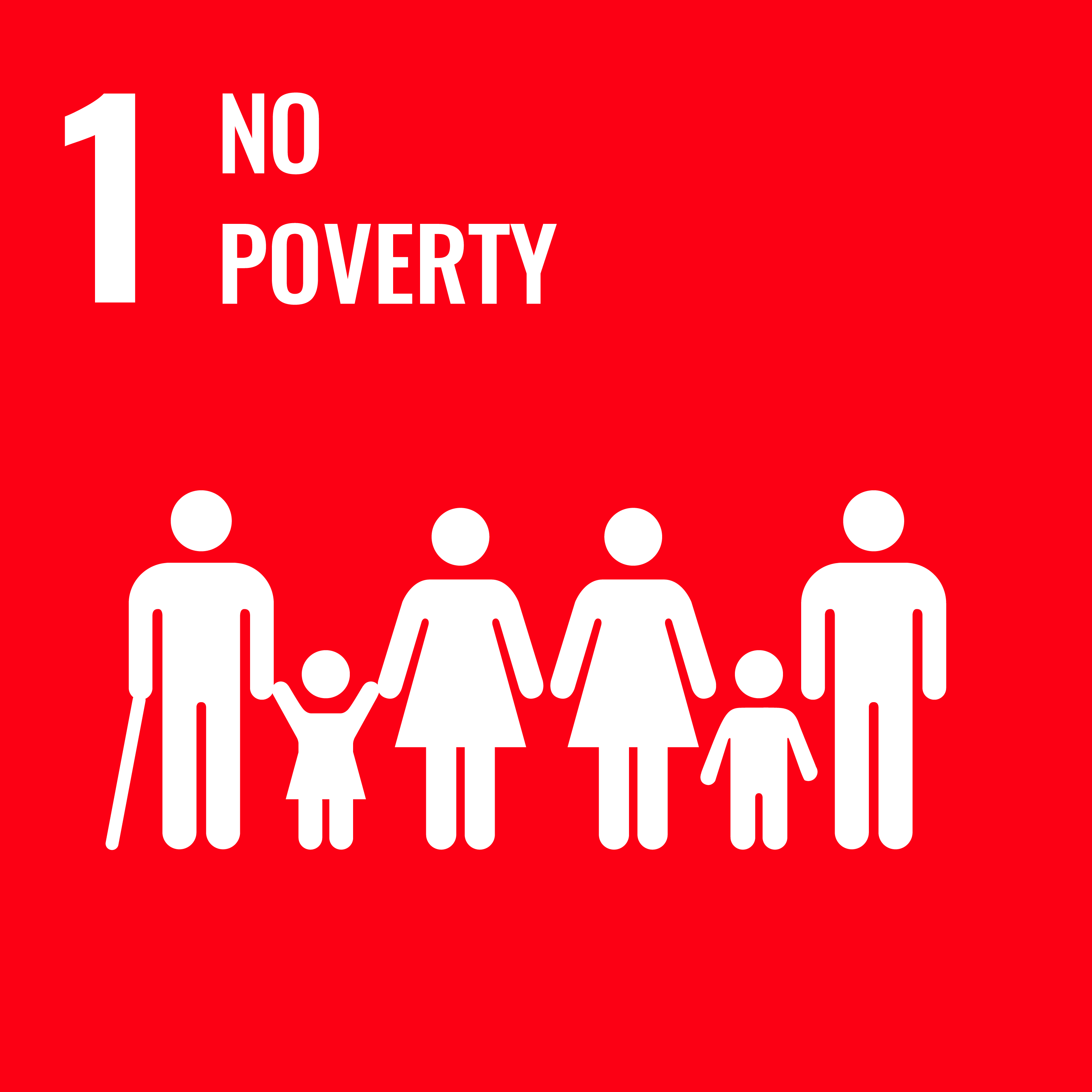 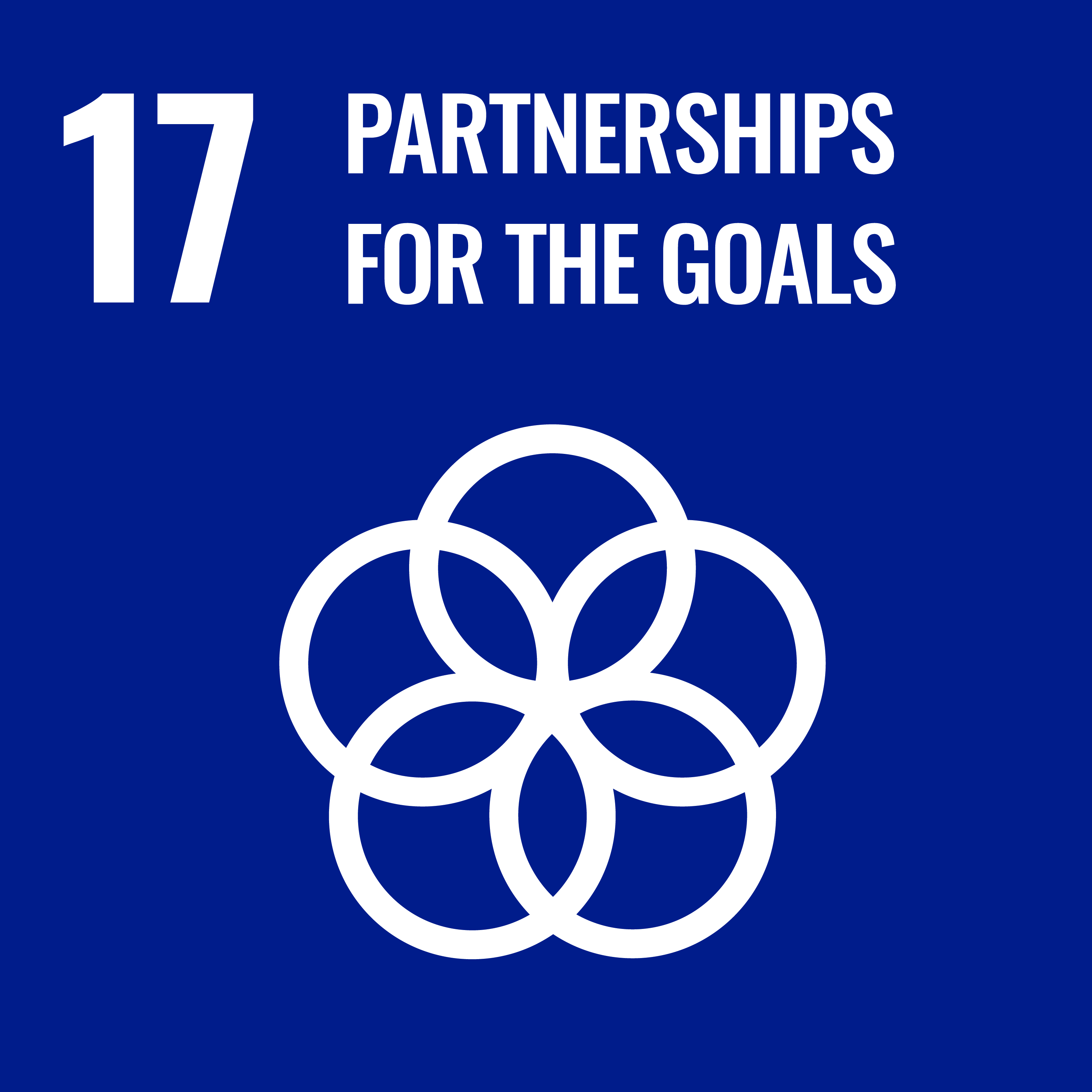 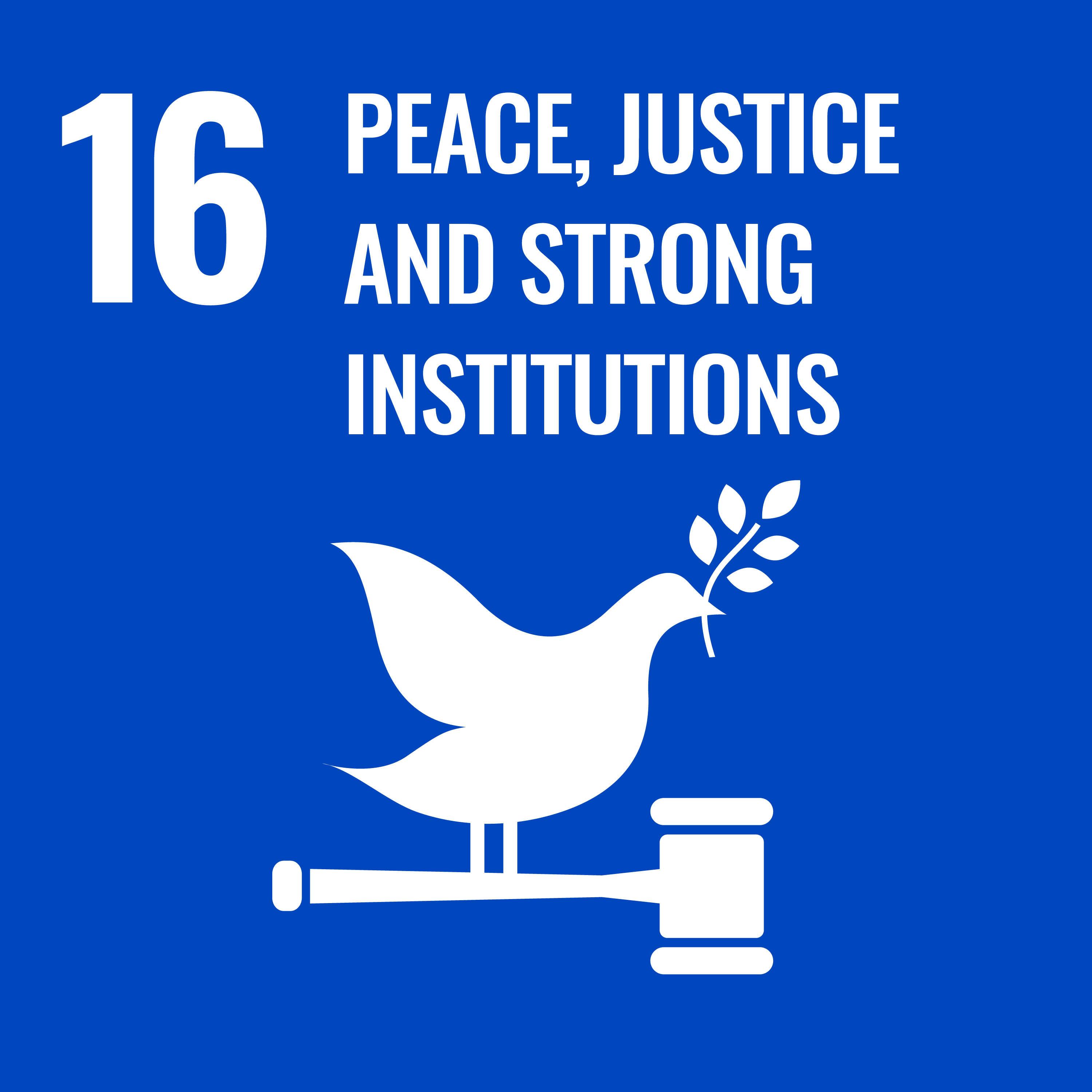 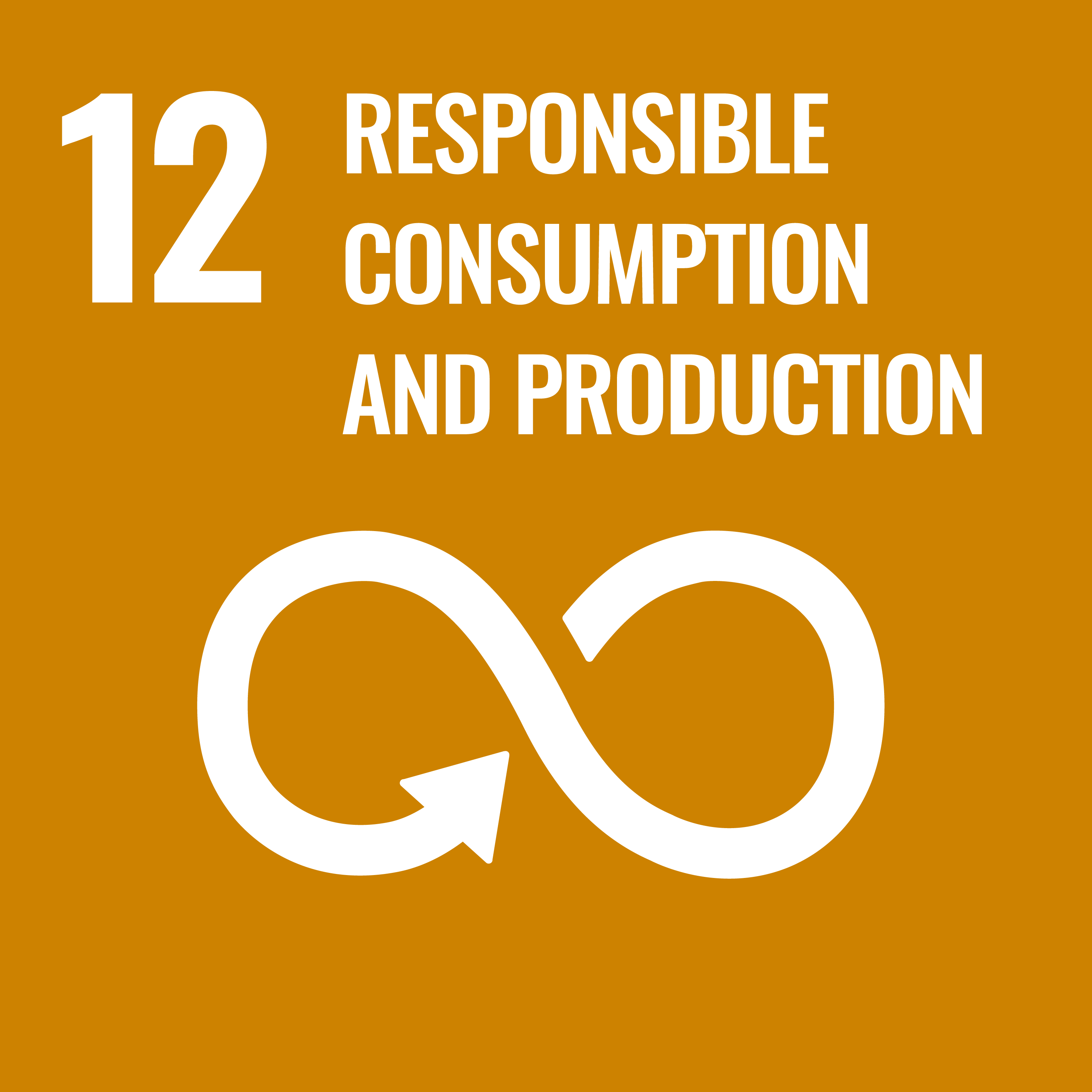 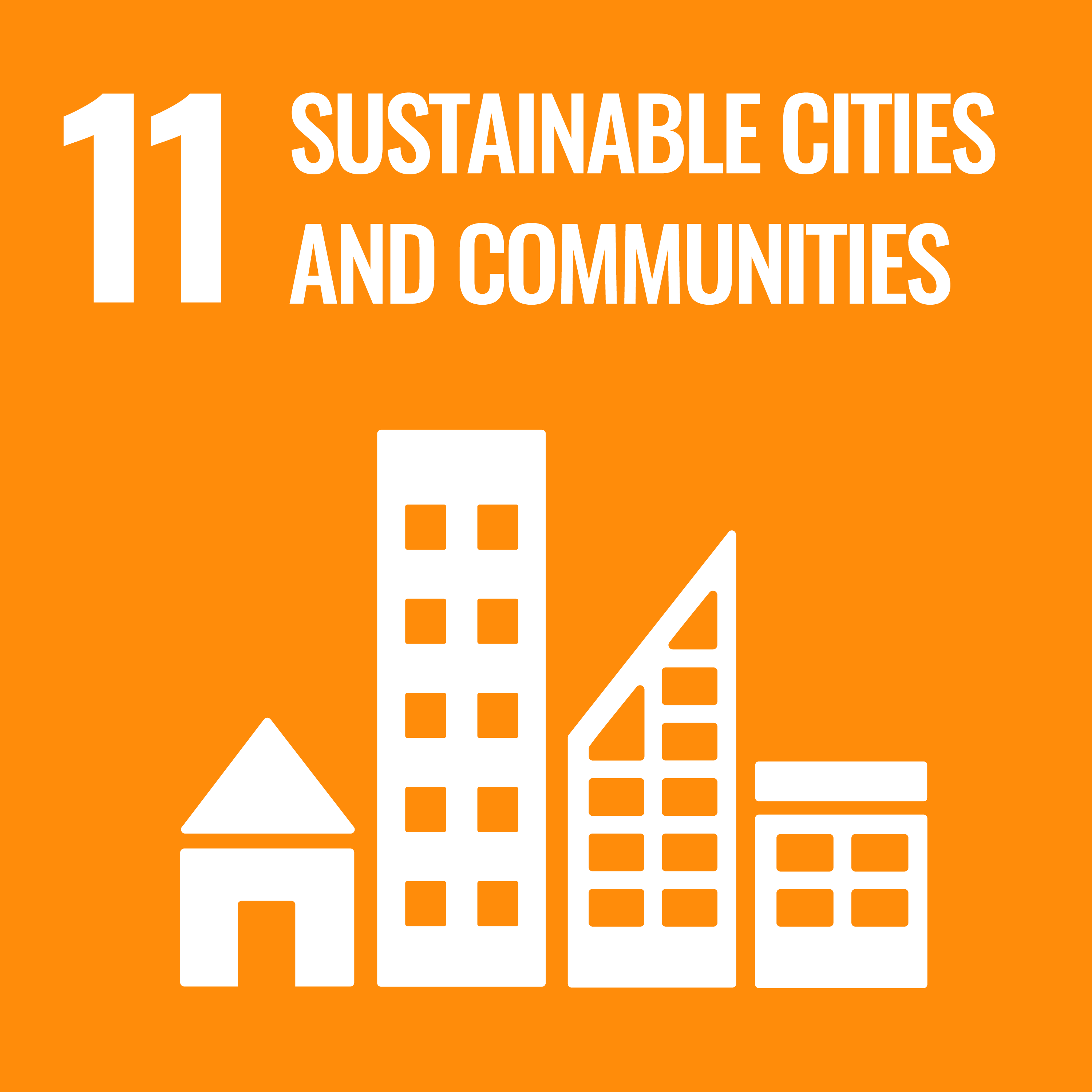 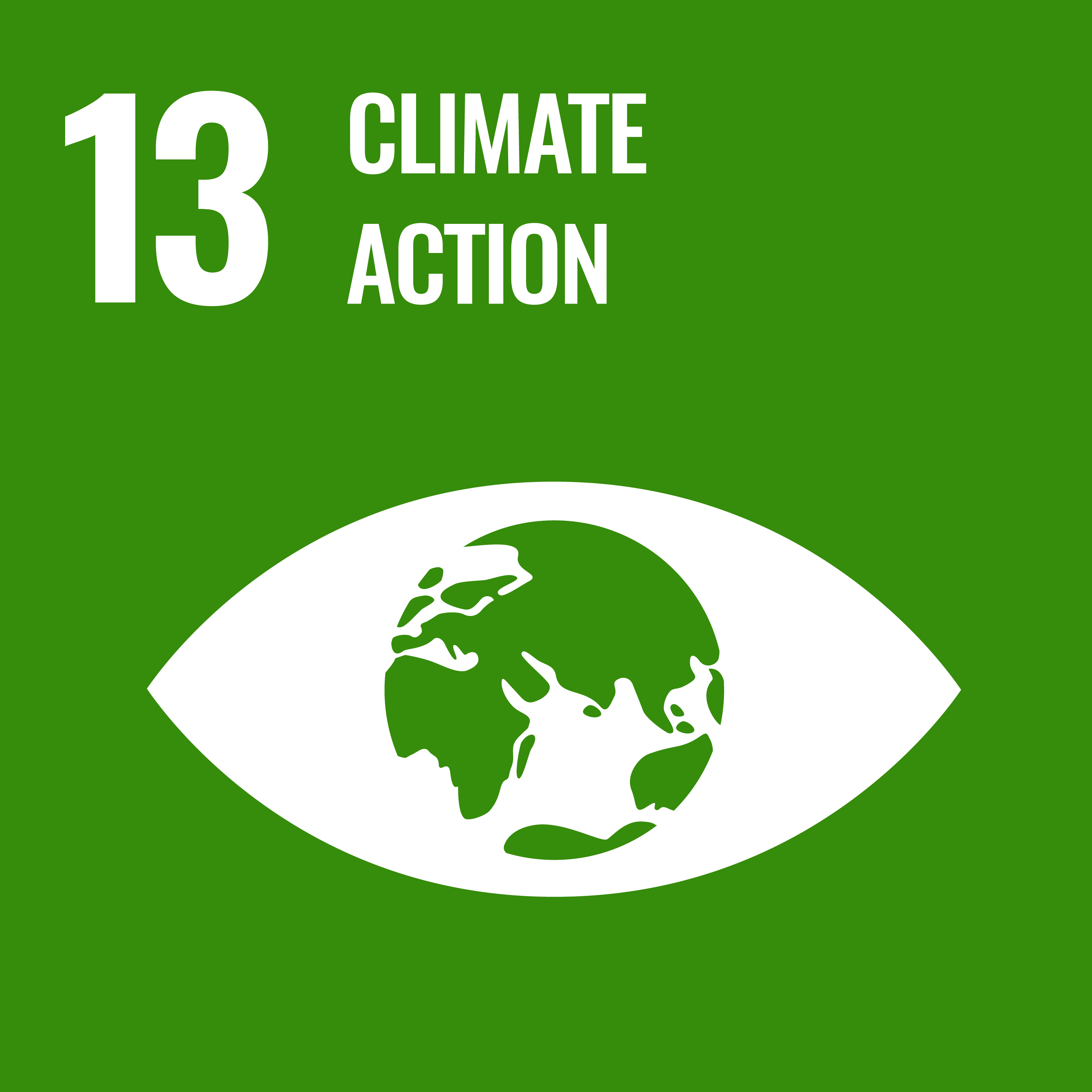 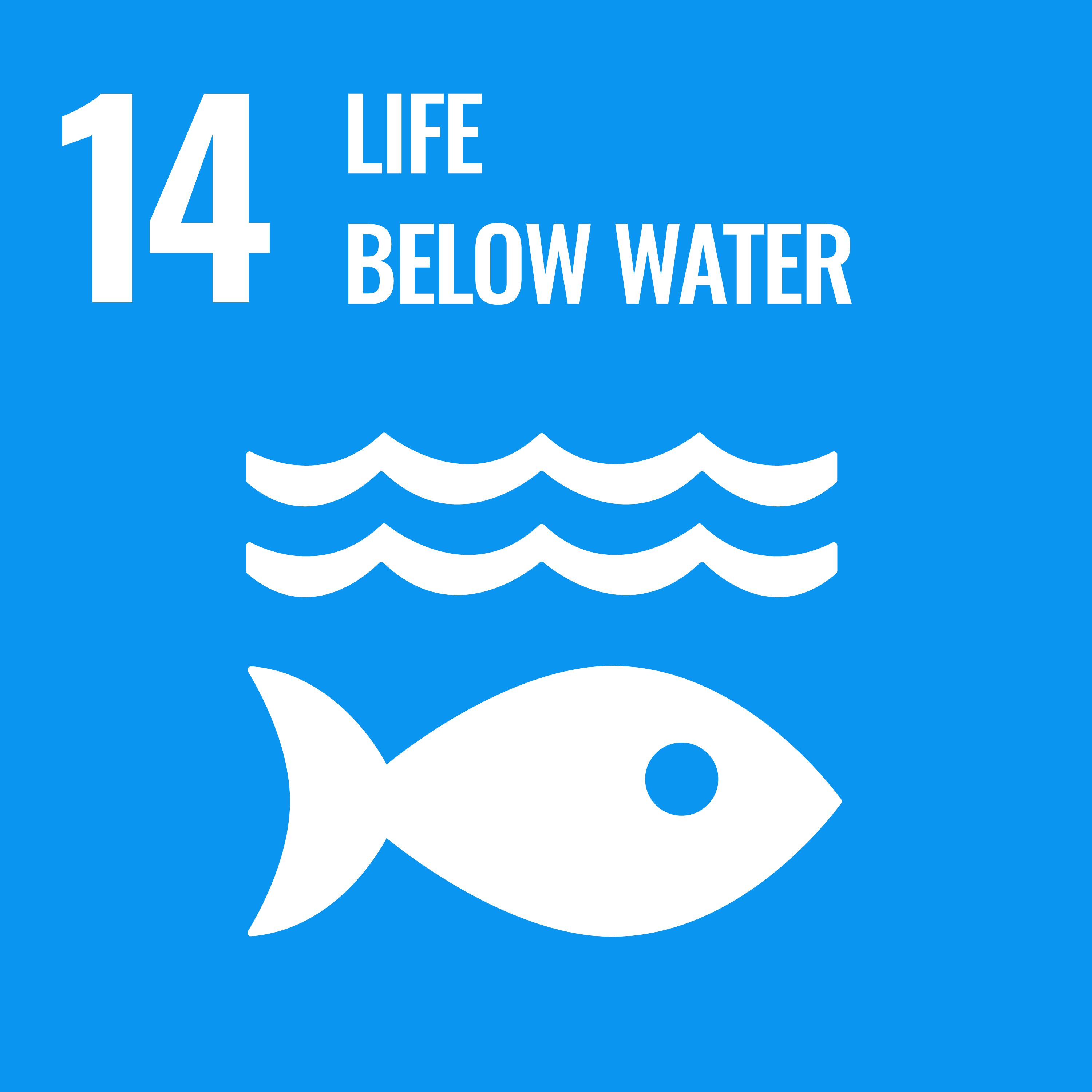 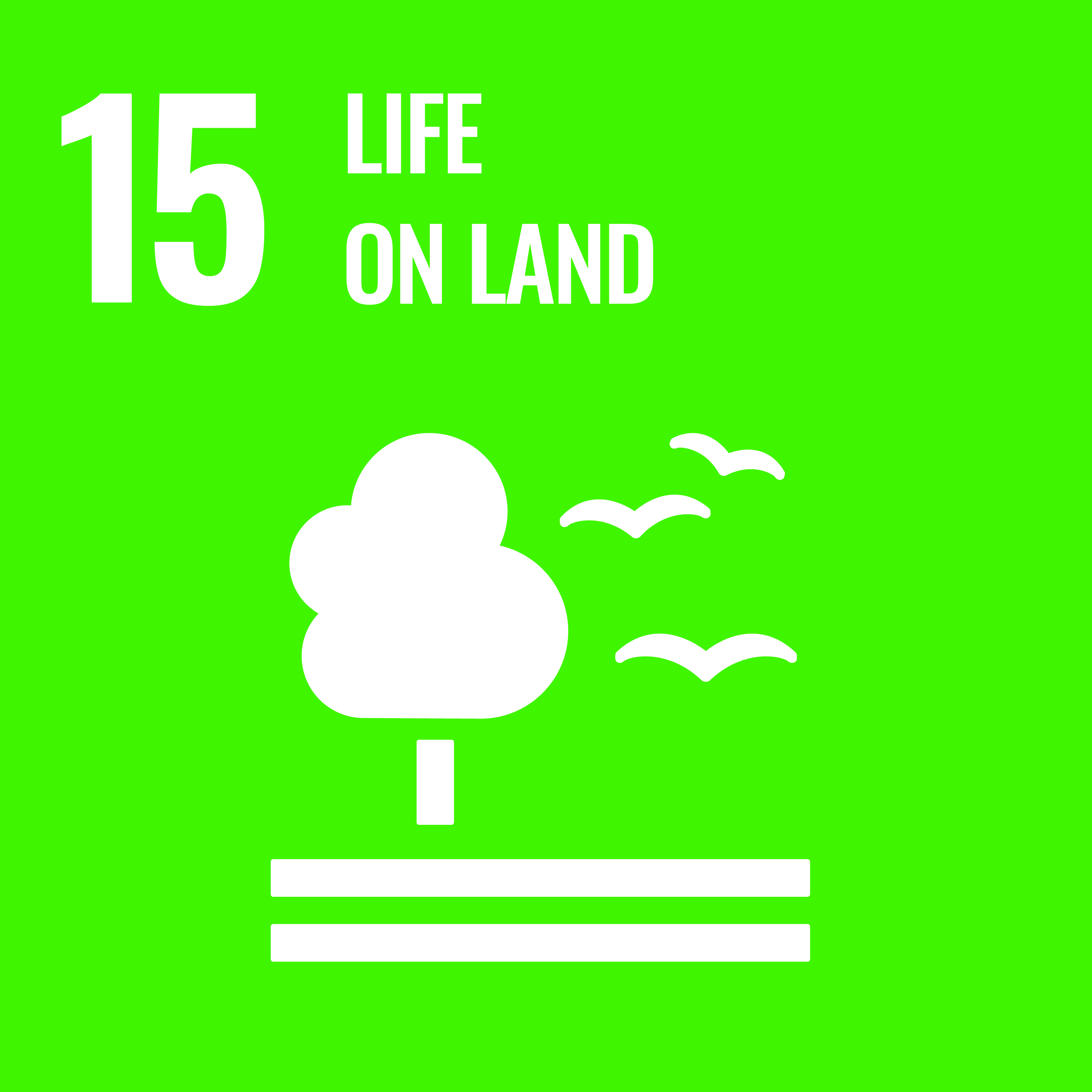 Fuso Nerini et al., 2018
Picture source: UN, 2021, I,
9
[Speaker Notes: In 2015, the United Nations General Assembly launched the Agenda 2030 for Sustainable Development, which includes 17 Sustainable development goals for people, planet, and prosperity.  Throughout this course, we will be focusing on SDG7: ‘Ensure access to affordable, reliable, sustainable and modern energy for all by 2030’.

A study by Fuso Nerini et al. in 2018 looked into the synergies and trade-offs between SDG7 and the other 16 Sustainable Development Goals. The study defined a broad definition of the energy system to include all components of anthropogenic and environmental systems. These included production, conversion, delivery, and use of energy. In total there are 169 targets supporting these 17 goals and the study found that for 113 targets, approximately 65 per cent, require actions to be taken concerning energy systems. As the study takes this broad definition of energy, and energy is present everywhere, the implications for the other targets are significant. This means that substantial changes are needed in the global energy systems in order to achieve the SDGs.]
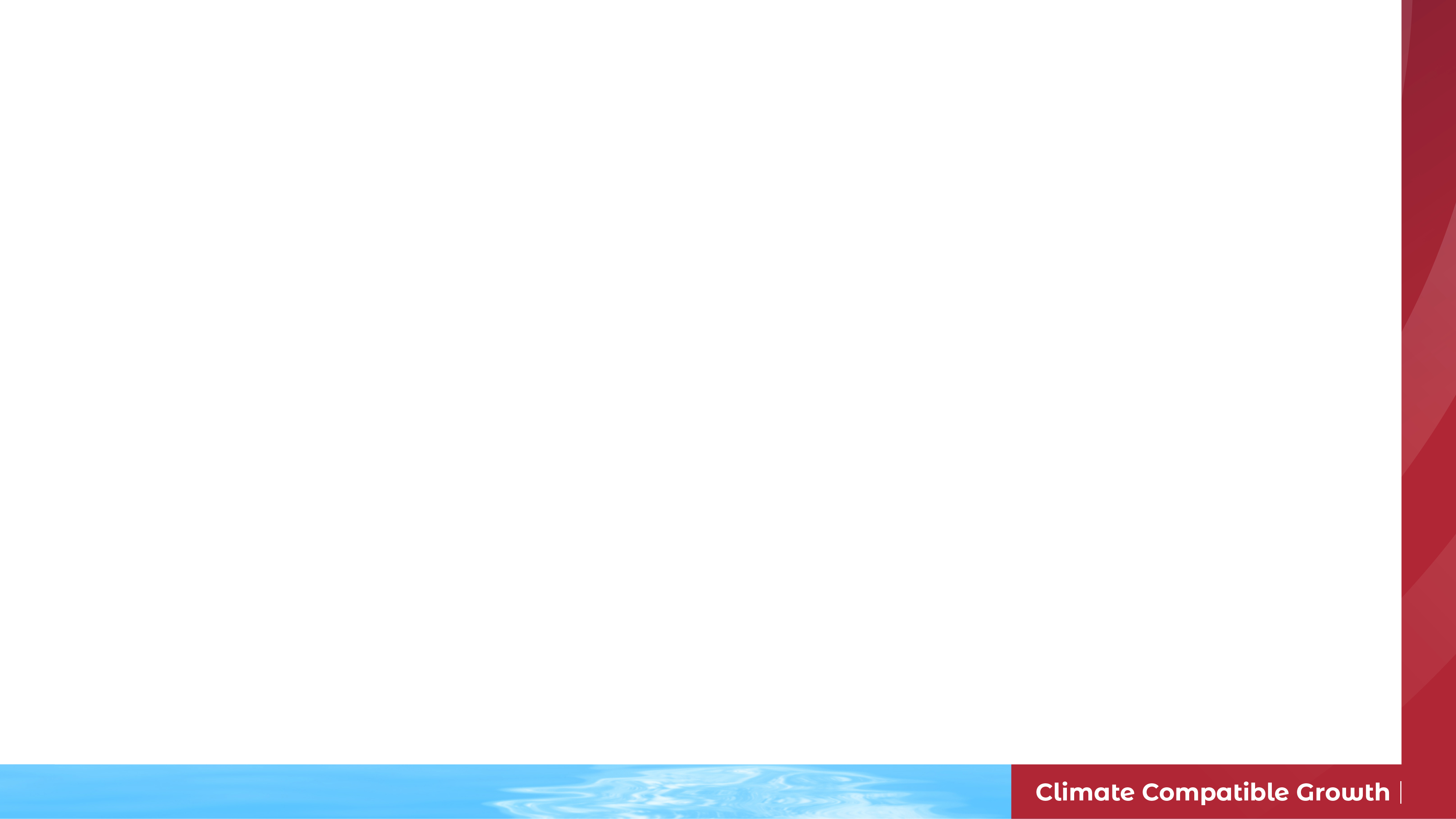 1.2 SDG7 and Agenda 2030
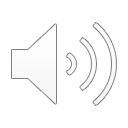 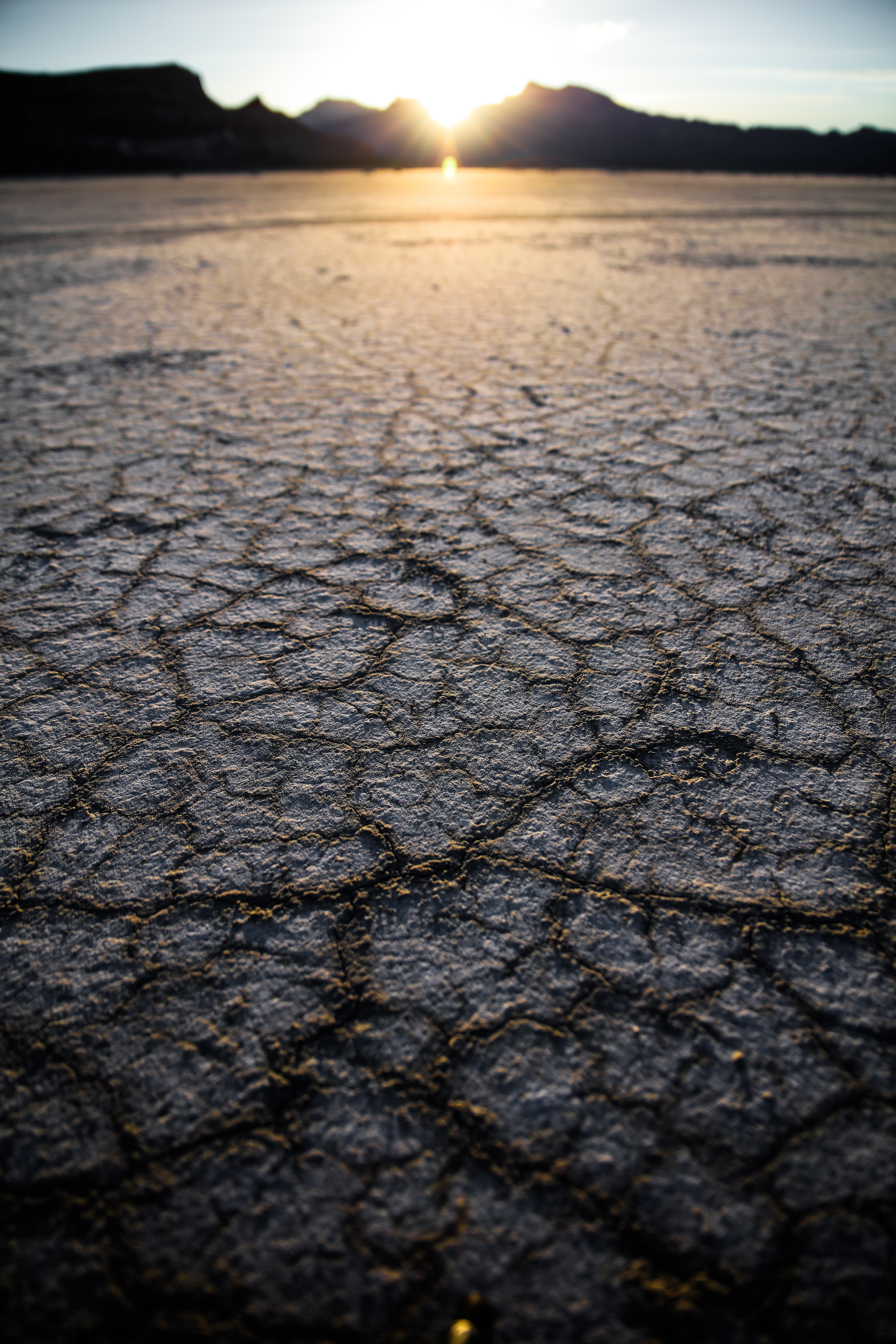 The environment and natural resources
WHO, 2016; Fuso-Nerini, 2018
10
[Speaker Notes: The global energy system is the major producer of greenhouse gases accounting for approximately 60%, of the total anthropogenic emissions. It is clear that the energy system plays a key role in the SDG13, Climate Action, and also links back to the target of investing in low-carbon energy systems. The energy system, however, also needs to be reliable to enable climate change adaptation and resilience. 
Looking at gender equality (SDG5) the time spent on collecting wood for cooking and light is primarily undertaken by women and girls in the household in lower and middle income countries. This has a security risk as a result of having to travel for wood collection. There is also a risk to health resulting from preparing the meal indoors if there is poor ventilation. This leads to household air pollution (H A P) which is a global health emergency as it can lead to, for example, respiratory disease, stroke, or ischaemic heart disease. In addition to this, the time spent on wood collection adds significant constraints on available time for education, rest, and activities to generate income.]
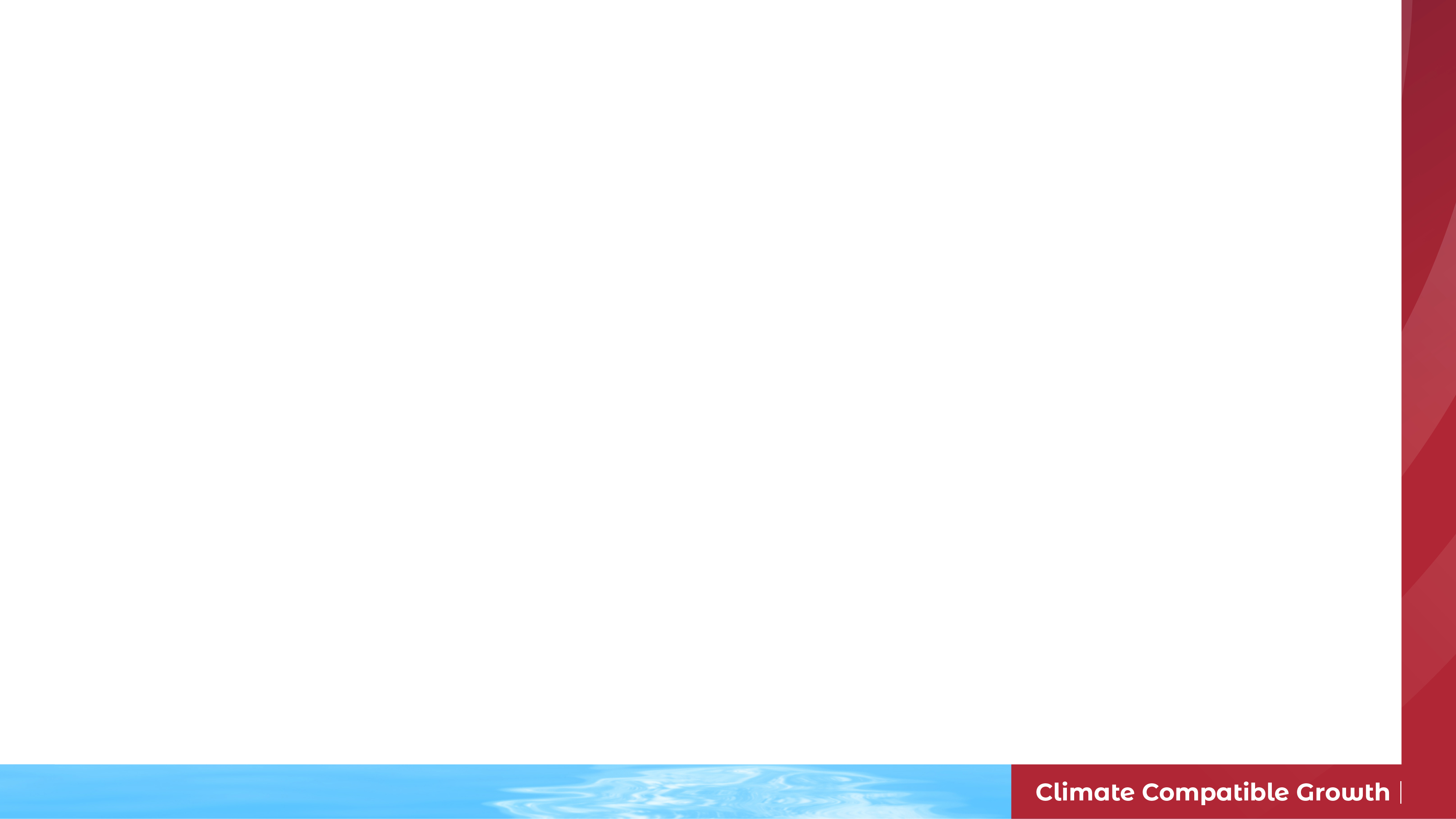 1.2 SDG7 and Agenda 2030
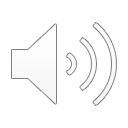 Energy plays a key role to ensure well-being
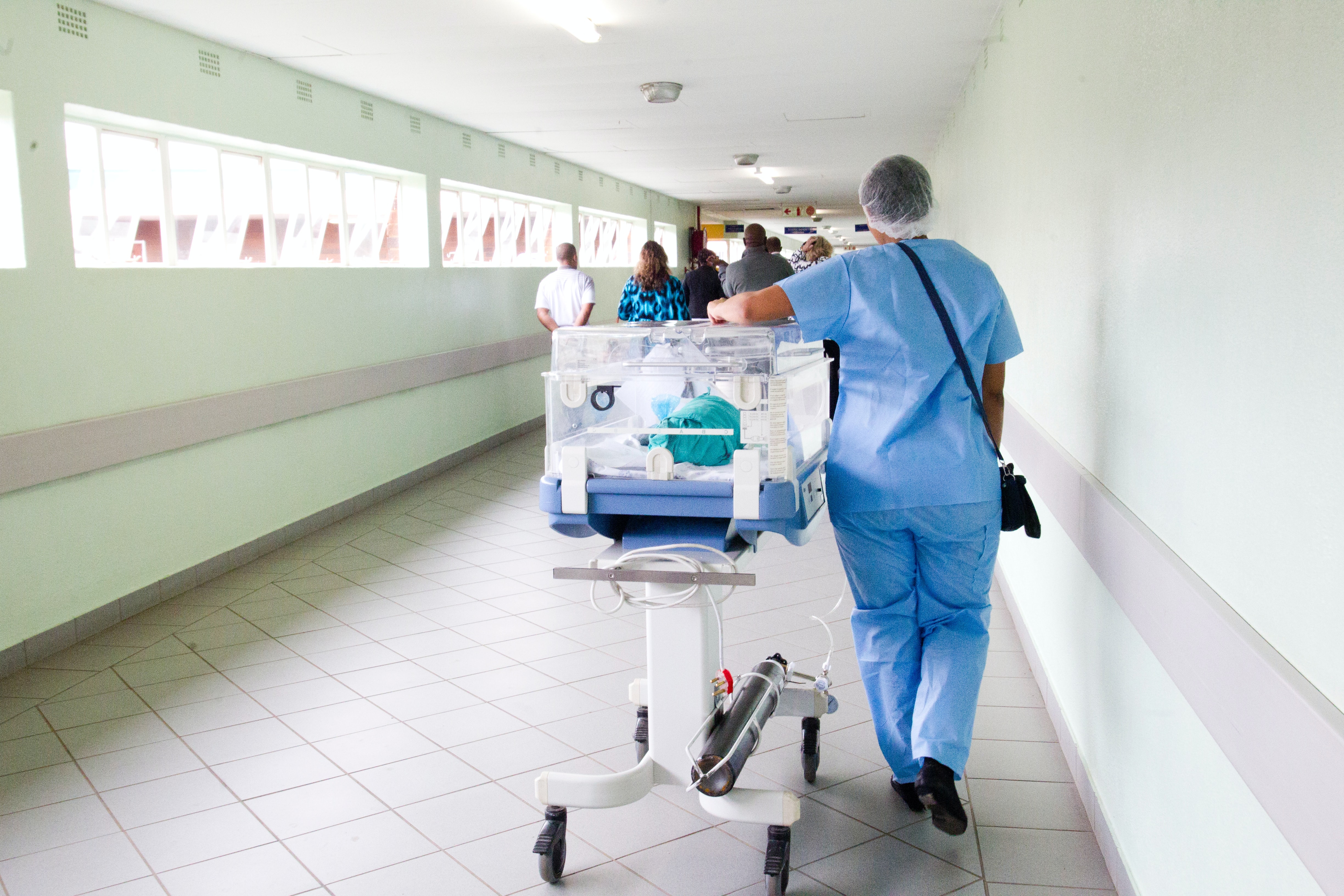 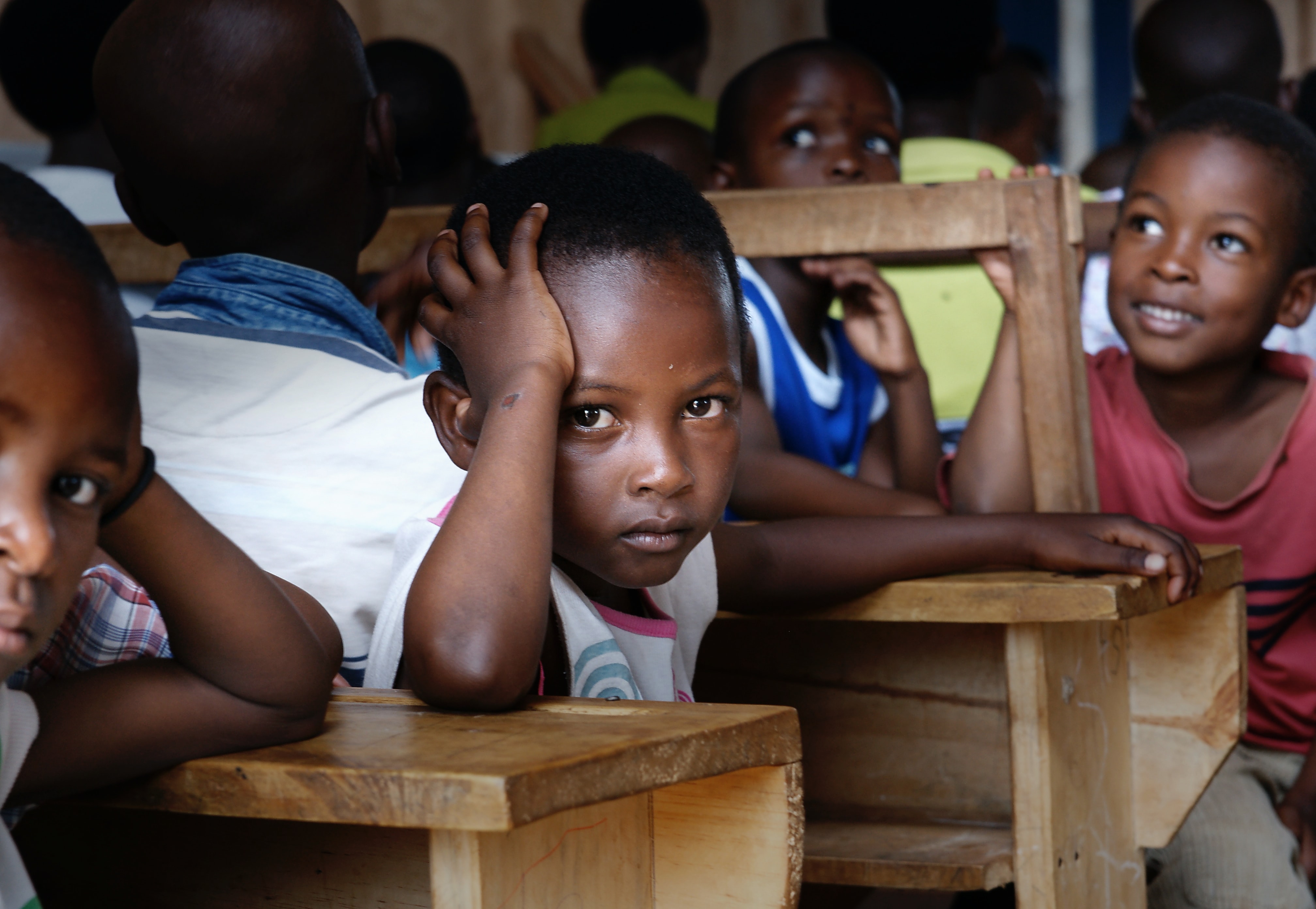 Fuso Nerini et al, 2018; UNDESA, 2014
11
[Speaker Notes: Access to affordable, reliable, sustainable, and modern energy for all is important for ensuring well-being. Energy is central to this and we will give some examples to illustrate this: 
Looking at Target 7.1, the first target of SDG7, access to modern energy services can actually support the achievement of other Sustainable Development Goals as well. As an example, modern energy services can raise living standards through basic services such as healthcare, which relates to SDG2. In light of the Covid-19 pandemic, access to modern energy services could supply a fridge which could enable a village to store vaccines.
Access to modern energy can also enable education, SDG4. The specific Target 4.2 that requires all girls and boys complete a free, equitable, and good-quality primary and secondary education depends on supply of electricity to schools, as well as to homes. In addition, electricity is also vital for supplying information and communication technologies which in turn supports many of the SDGs, such as education.]
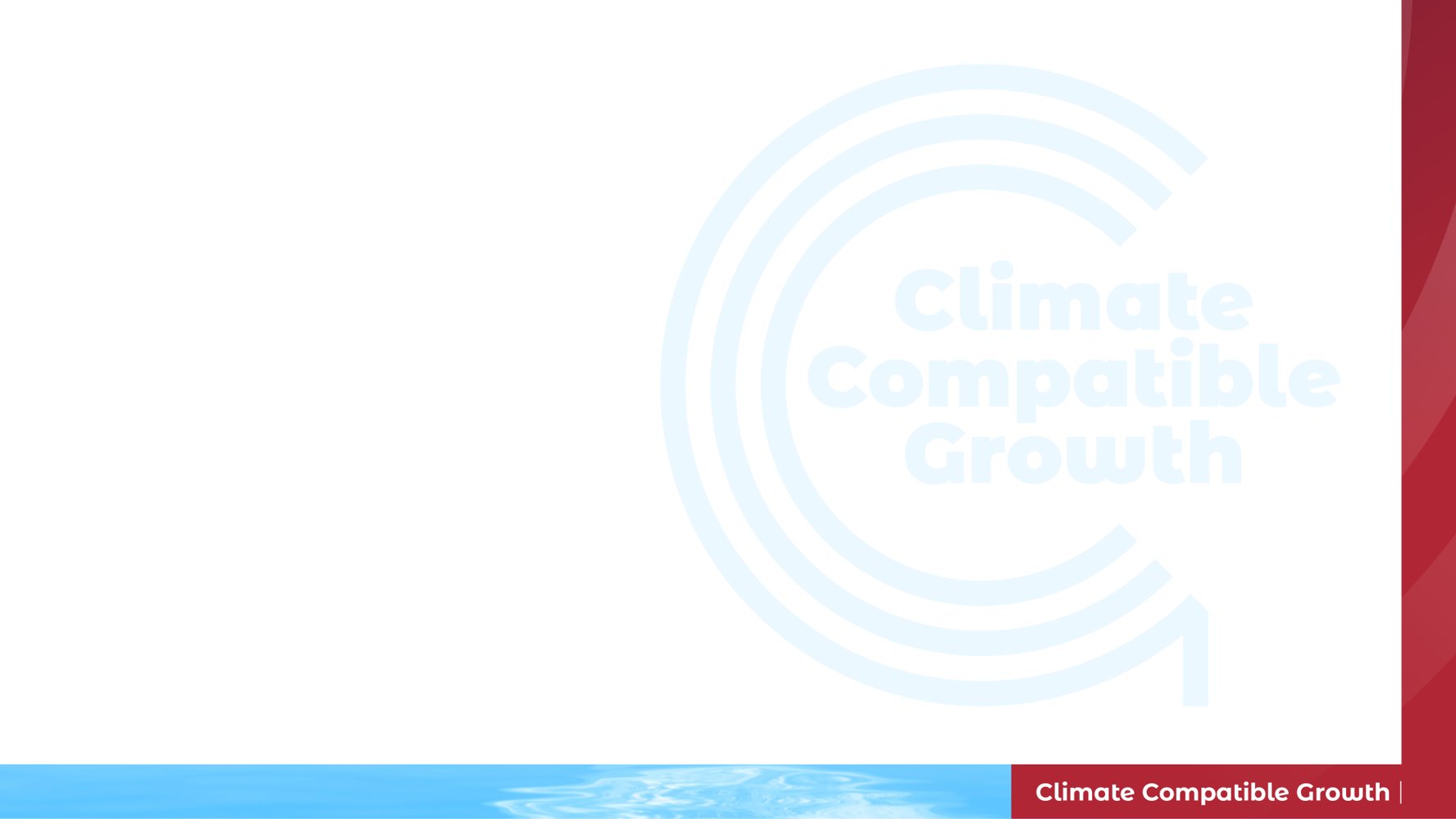 1.2 SDG7 and Agenda 2030
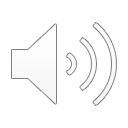 Key message of SDG7 and interlinkages
One of the SDGs is to provide access to electricity for the 789 million who today live without access
Energy is linked to ~65% of the targets
Education, health, gender equality, and climate change are a few SDGs mentioned here that are strongly linked to the energy system.
12
[Speaker Notes: Some key messages to be highlighted:
In the world today 789 million live without access to electricity. In particular we can see that rural areas in Sub-Saharan Africa have the lowest shares of access.
In the study by Fuso Nerini et al., they found that energy is linked to approximately 65% of the SDG targets.
It is important to realise that education, health, gender equality, and climate change are a few SDGs that are strongly linked to the energy system. What we plan for in the energy system will play an important role in these SDGs as well.]
Lecture 1.2 References
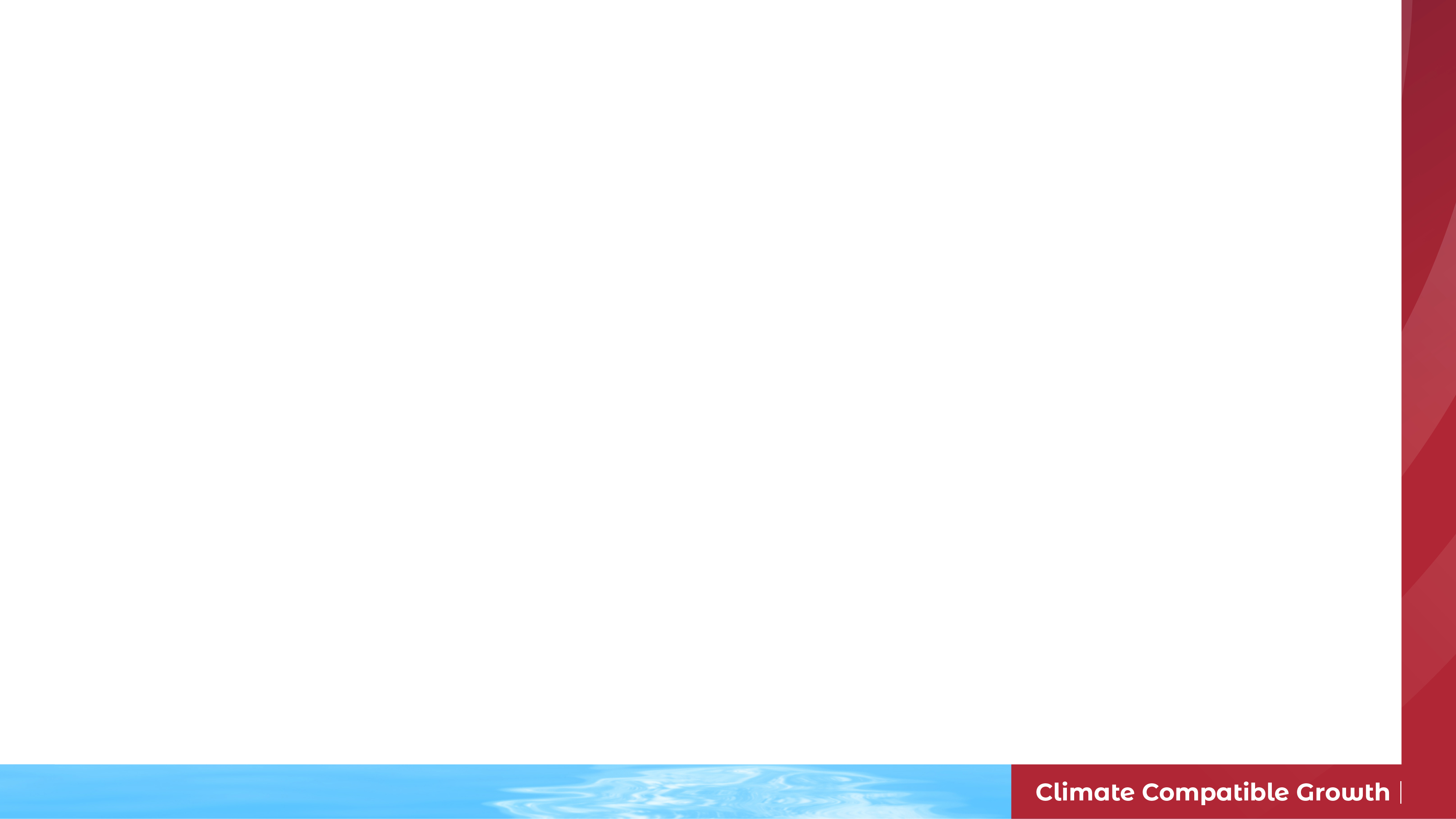 Fuso Nerini, F., Tomei, J., To, L.S., Bisaga, I., Parikh, P., Black, M., Borrion, A., Spataru, C., Castán Broto, V., Anandarajah, G., Milligan, B., Mulugetta, Y., 2018. Mapping synergies and trade-offs between energy and the Sustainable Development Goals. Nature Energy 3, 10–15. https://doi.org/10.1038/s41560-017-0036-5

International Energy Agency; International Renewable Energy Agency; United Nations Statistics Division; World Bank; World Health Organization, 2020. Tracking SDG 7 : The Energy Progress Report 2020. https://openknowledge.worldbank.org/handle/10986/33822 

Lenzi, T., Energy access and main challenges in the LDCs | LDC Portal. URL https://www.un.org/ldcportal/energy-access-and-main-challenges-in-the-ldcs/ (accessed 2.13.21).

UNDESA, 2014. Electricity and education: The benefits, barriers, and recommendations for achieving the electrification of primary and secondary schools.

WHO, 2016. Burning Opportunity: Clean Household Energy for Health, Sustainable Development, and Wellbeing of Women and Children [WWW Document]. URL https://apps.who.int/iris/bitstream/handle/10665/204717/9789241565233_eng.pdf;jsessionid=C8138DD2A37C77B0AEE56743FC13608E?sequence=1 (accessed 2.13.21).
Course Name
Mini Lecture Learning Objective
13
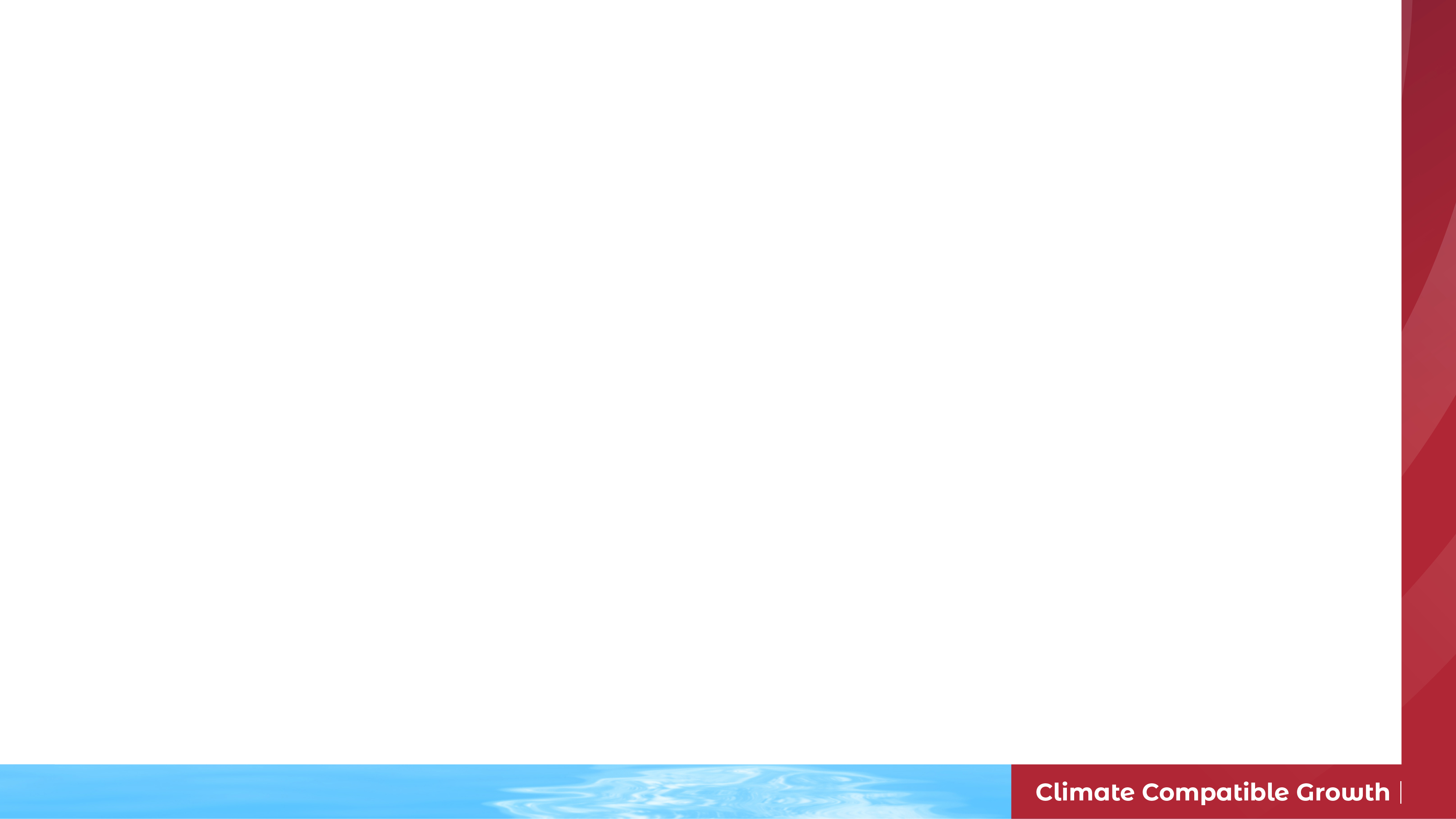 1.3 U4RIA and the organization of modelling process, tools, and data
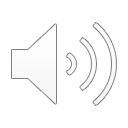 Energy Modelling for Policy Support
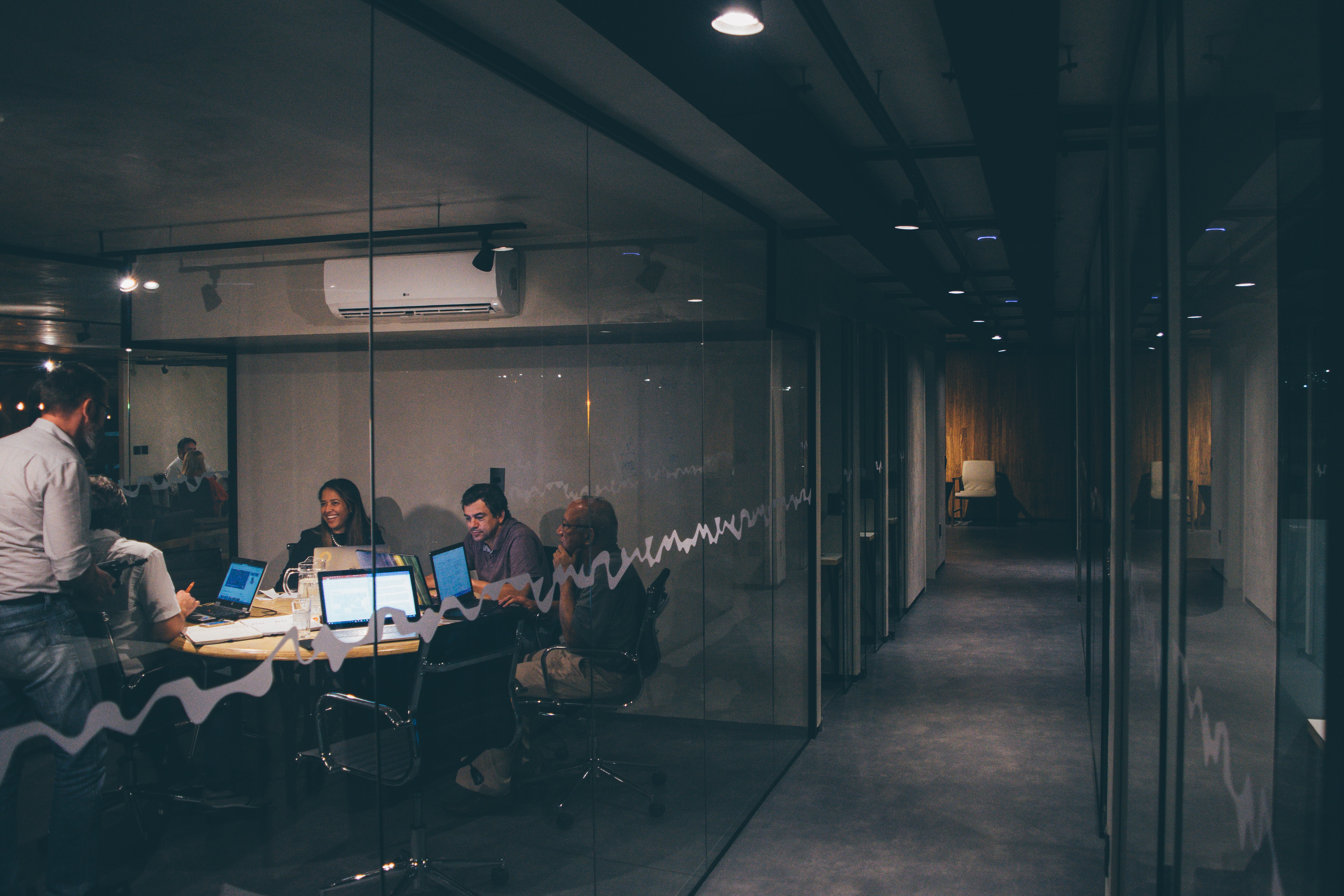 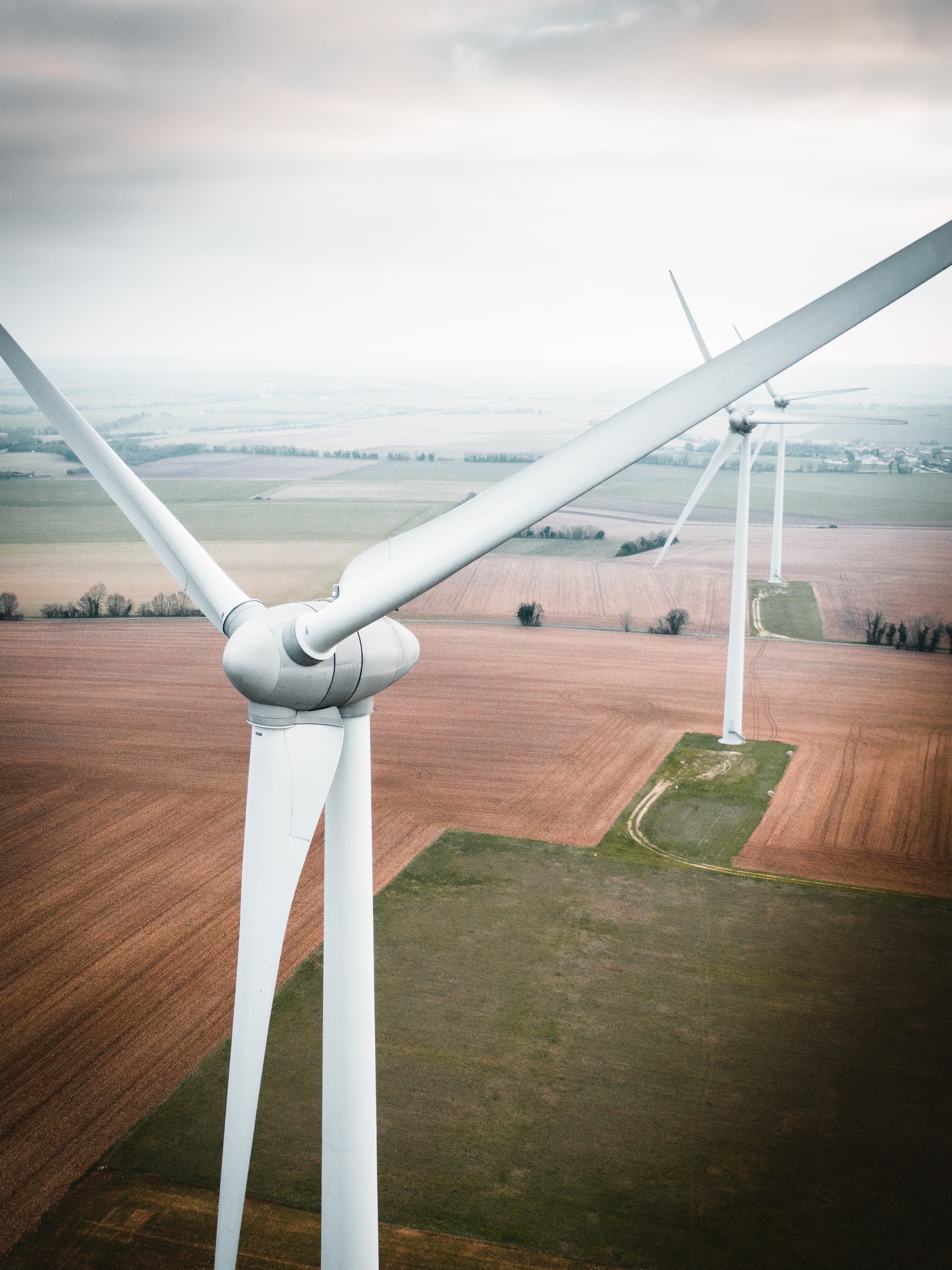 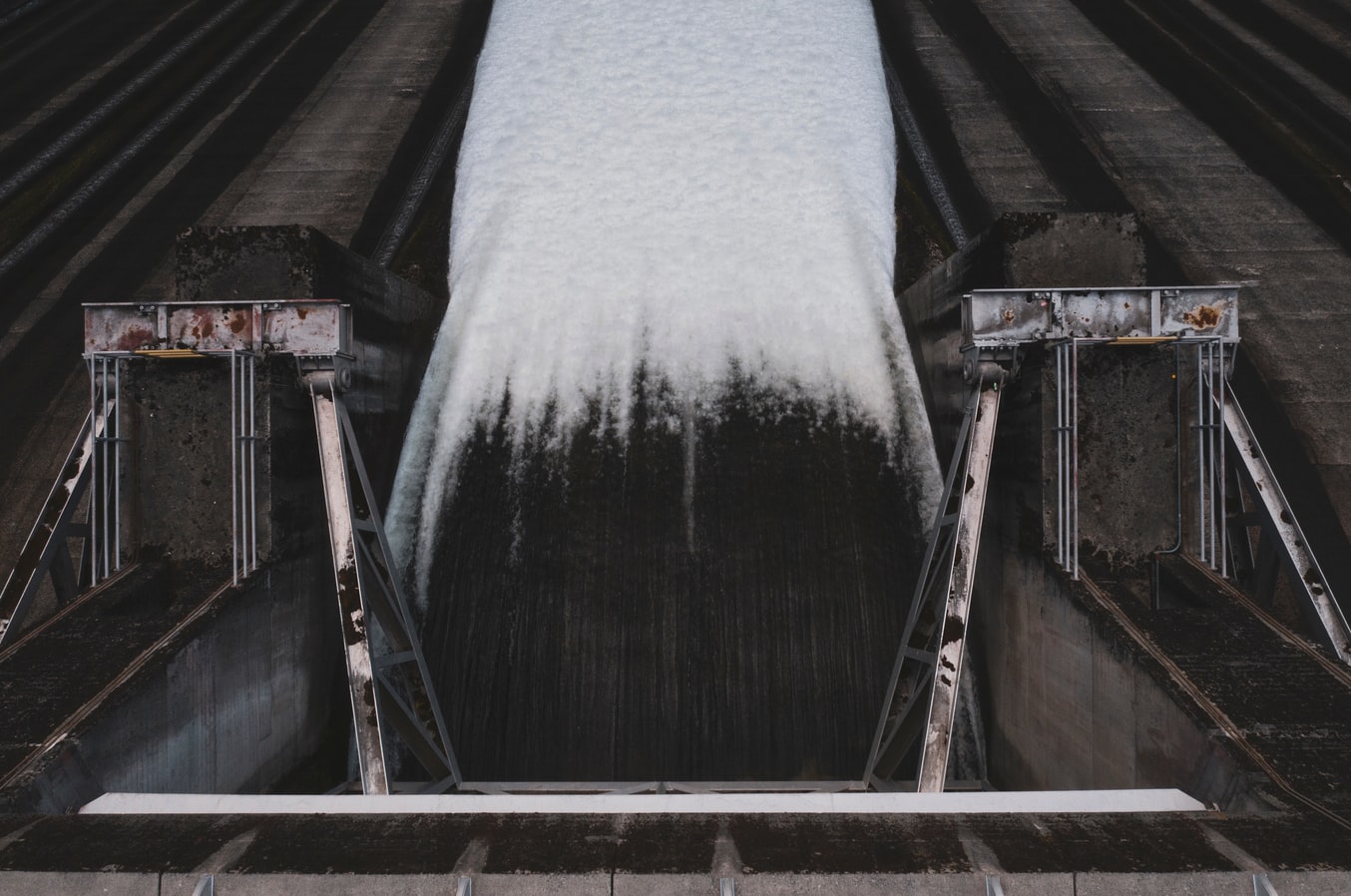 Fuso Nerini et al., 2018; Howells et al, 2021; Pfenninger et al., 2018
14
[Speaker Notes: As described in the previous mini-lectures, the energy system is interlinked with many other sectors and which trajectories it takes will have different implications outside of the energy system. Access to modern energy is important for socio-economic progress as well as the well-being of people. Energy policy must bear those factors in mind while also accounting for the intensive capital requirements discussed previously.
To help formulate energy policy, energy modelling can provide insight and identify different pathways. Energy modelling is often undertaken by just a few analysts with modelling tools that are not open source and are therefore closed to wider scrutiny. This makes the modelling process opaque. If the modelling insight is adapted to energy policy the modelling results have a large impact. Therefore the modelling process should be founded, of course, on deep and rigorous modelling analysis. However, in addition it should be supported by governance principles, especially when modelling for governments and the global fora such as the IPCC (Intergovernmental Panel on Climate Change).]
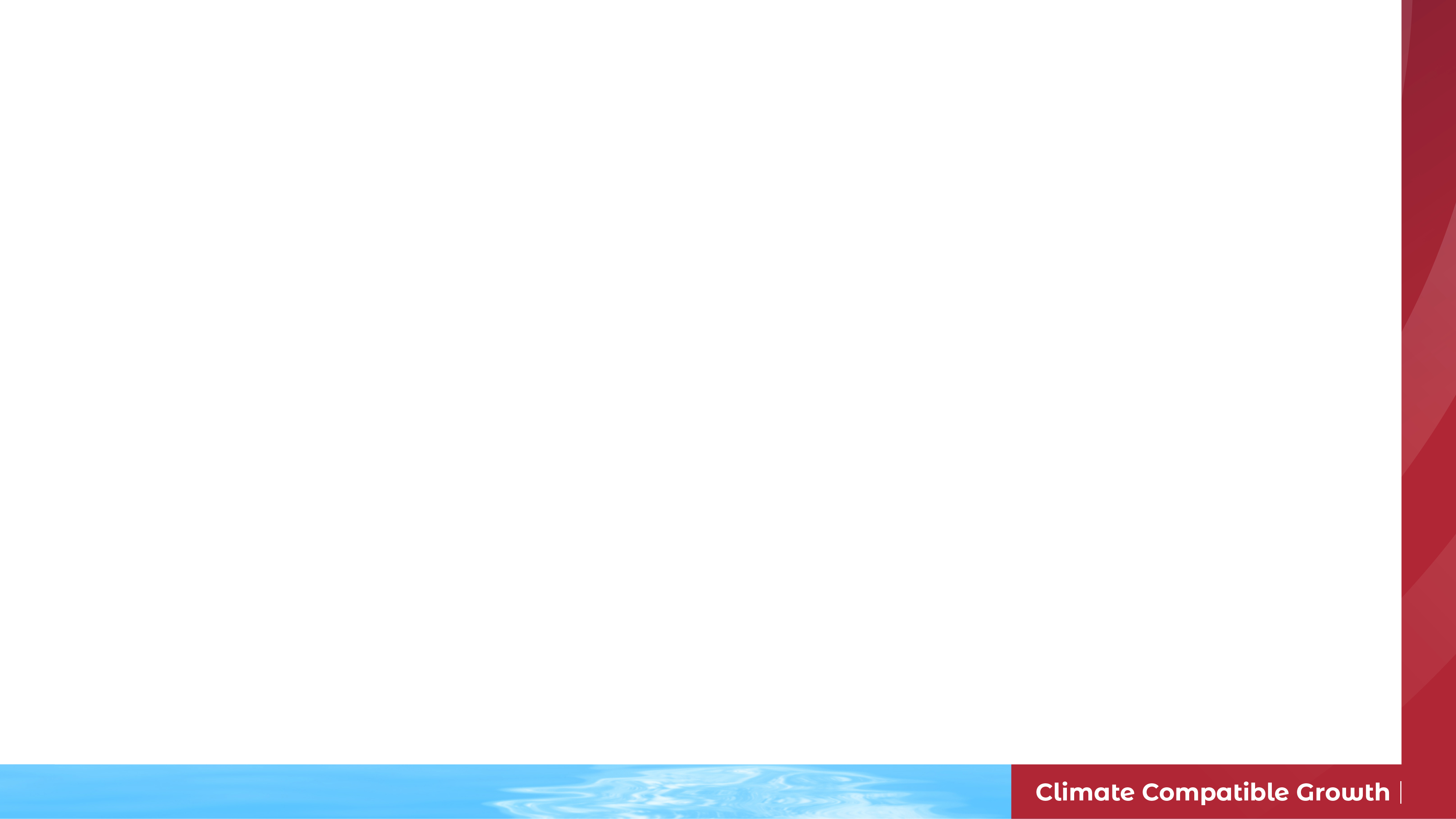 1.3 U4RIA and the organization of modelling process, tools, and data
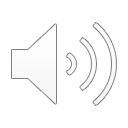 Four critical observations
Opaque analysis
Modelling process is often a ’black box’ 
Leads to low knowledge management for national energy modelling
Community Cooperation
The involvement of socio-economic actors can increase the accountability for the modelling 
Lack of interfaces and organization to involve in the modelling
Downstream matters
Energy policy has a significant impact on other sectors
Appropriate Answerability
The financial impact from energy modelling can lead to inefficient use of money.
Howells et al. 2021
15
[Speaker Notes: Four critical observations are identified regarding energy modelling for policy support.
First, as mentioned previously, the analysis is often opaque. Frequently the modelling process is a ’black box’, where the possibility to scrutinize the results is not possible.
In addition to that, this opacity means that national energy modelling suffers from low knowledge management as universities and institutions cannot increase the national competence and capacity.
Second, the lack of community cooperation with socio-economic actors (such as government actors, private actors or civil society) decreases the accountability for the modelling. Thus, there is need for interfaces and organization to be established to enable the cooperation.
Third, downstream matters, as we have seen energy policy have a significant impact on other sectors.
And last, there is a need for appropriate answerability as the financial impact from the energy modelling can lead to inefficient use of the public finance.]
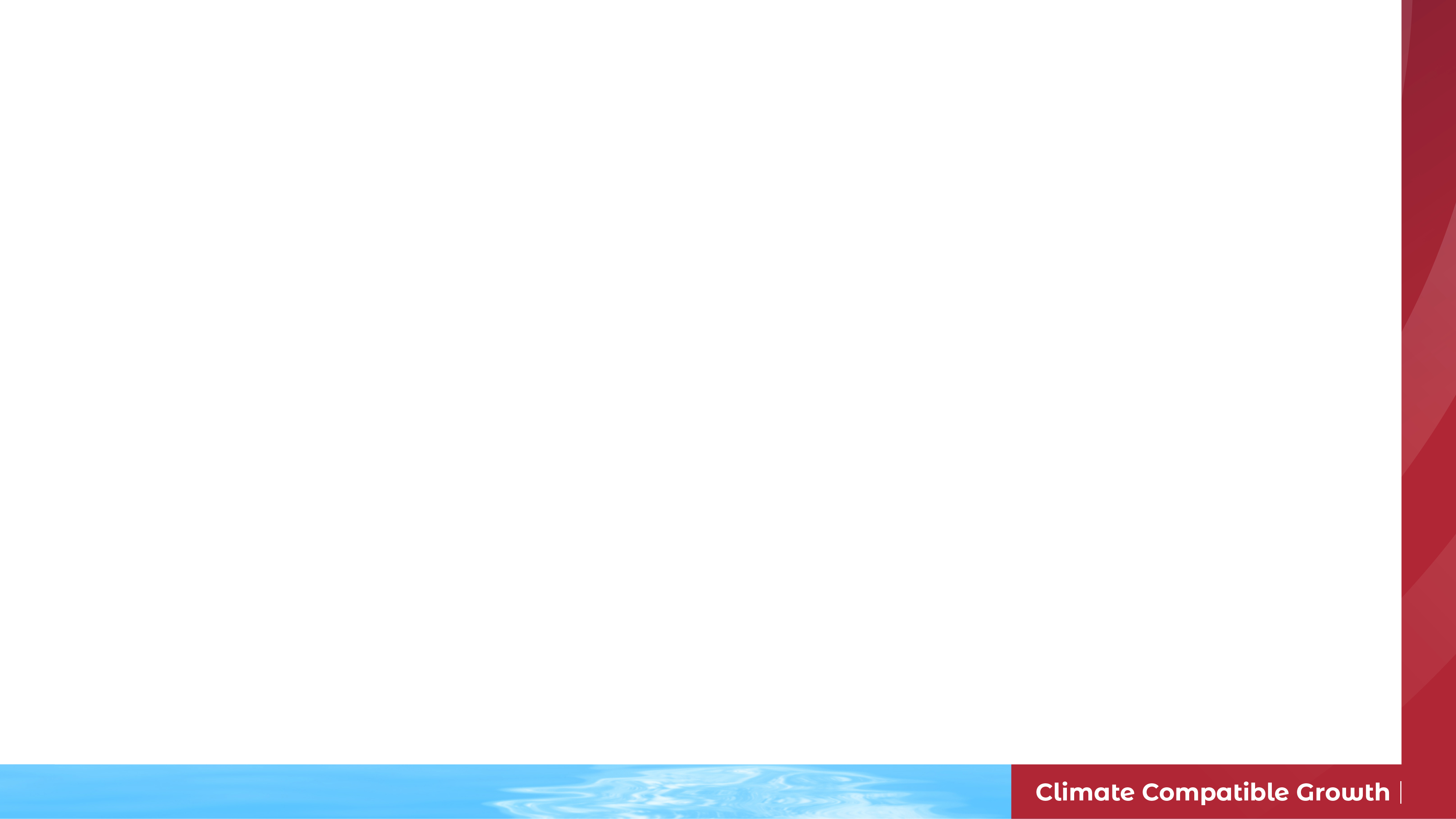 1.3 U4RIA and the organization of modelling process, tools, and data
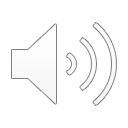 The governance principles
U4RIA is acronym for
Ubuntu
Retrievability
Reusability
Repeatability
Reconstructability
Interoperability
Auditability
Howells et al. 2021
16
[Speaker Notes: To mitigate these critical observations, the following governance principles are proposed U4RIA which is acronym for:
Ubuntu (meaning ‘I am because you are’ to capture interdependency)– requires identifying those to whom energy modelling for policy should be accountable and to what degree.
Retrievability – many times it is difficult to find the data. Instead it should be easy to find and access the data.
Reusability – the model should be reusable however many times the model is licensed.
Repeatability – the model should be repeatable and user friendly in a digital workflow.
Reconstructability – this extends the concept of ‘repeatability’ to include the instructions for how to rebuild the energy modelling elements, such as input data, model relations, and the resulting scenarios. 
Interoperability – this allows for scenario outputs to be (1) tested by other models or approaches and (2) compatible with other subsectors or broader integration. 
Auditability - direct accountability to the internal or external funder of energy modelling for policy support, as well as accountability to society more broadly.]
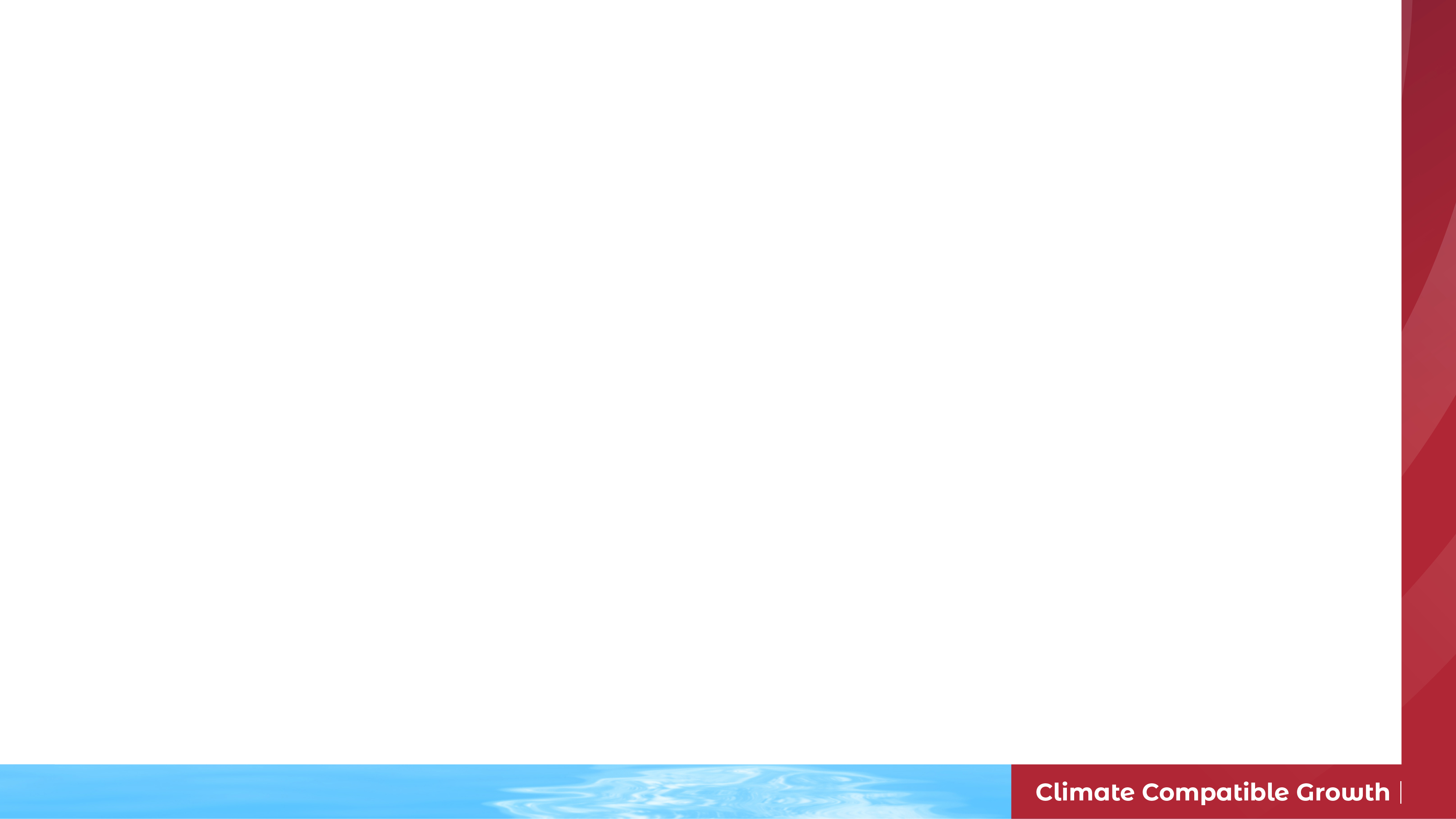 1.3 U4RIA and the organization of modelling process, tools, and data
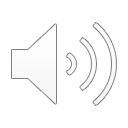 State of the art example – Costa Rica
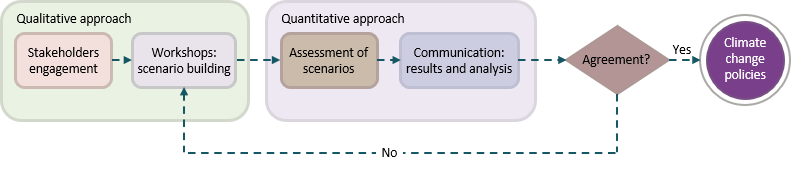 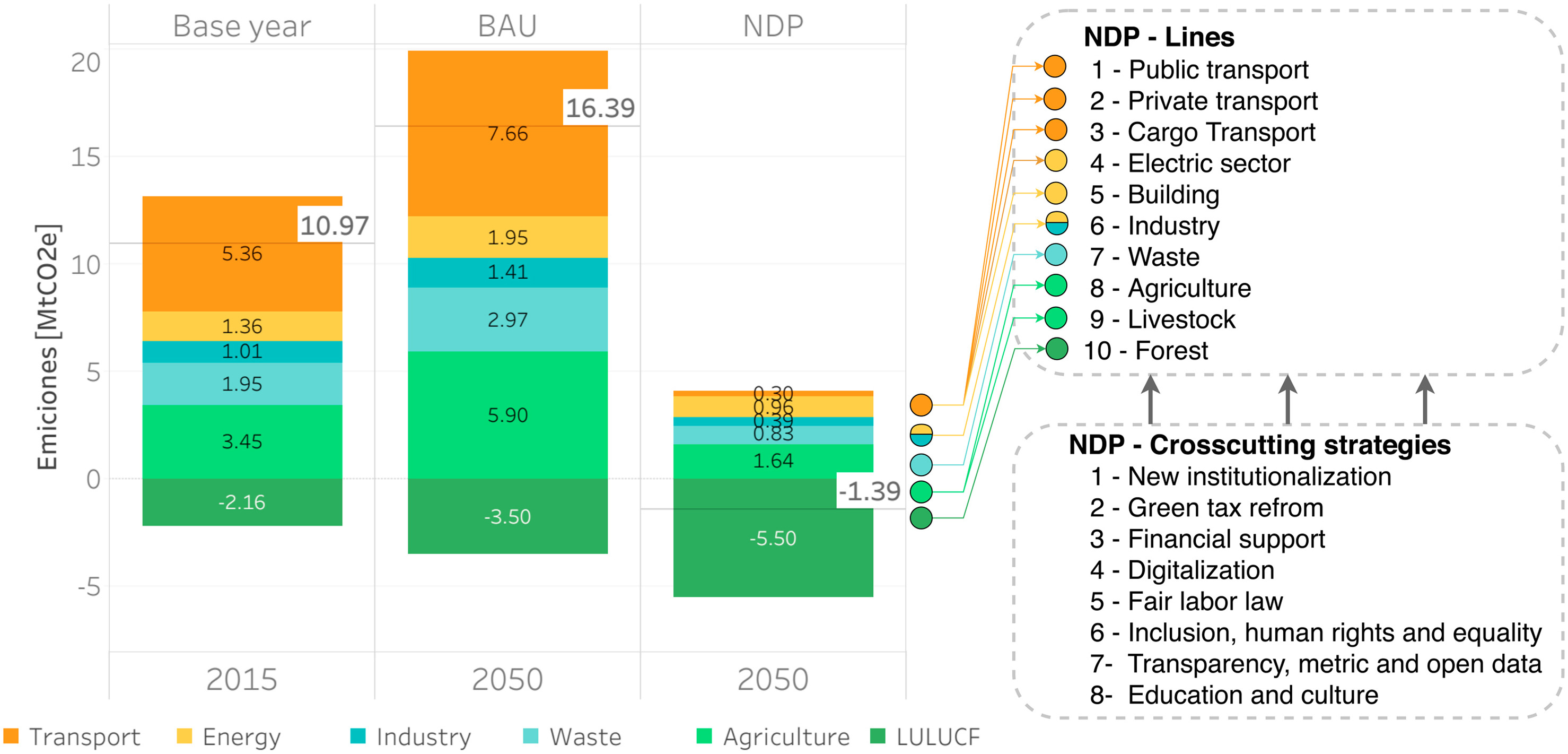 Picture source: Adapted from Godínez-Zamora et al, 2020, image, licensed under CC-BY 4.0
Godínez-Zamora et al.,2020
Picture source: Godínez-Zamora et al, 2020, image, licensed under CC-BY 4.0
17
[Speaker Notes: Costa Rica have Nationally Determined Contributions (NDCs), in which they set targets compatible with a 2 °C pathway. This means that over the coming decades the energy sector will need to dramatically reduce carbon emissions. In a study by Godínez-Zamora et al., the pathways for decarbonizing the transport and energy sectors in Costa Rica are explored. To develop a National Determined Plan (NDP) the Costa Rican government acknowledged that a framework with both qualitative and quantitative methods was needed (as seen in the top process flow). The first step was to engage the stakeholders involving both high-level government actors (the President, Ministers, and Vice-Ministers, and Executive Presidents of autonomous institutions) and also the private sector, civil society, and academia. The second step was workshops where two scenarios emerged: Business as Usual (BAU) and deep-decarbonization scenarios. The stakeholders provided qualitative input on the scenarios which also could be broken down at a sectoral level, leading to targets for each sector for the decarbonization pathway (as seen in the lower graph). The scenarios were then built quantitativley in the Open Source Energy Modelling System (OSeMOSYS) and the results were reviewed by the stakeholders in a back-casting participatory process that, after agreement, led to an NDP.
The work presented by Godínez-Zamora et al. introduces a framework that can guide national energy policy in line with the U4RIA governing principles. The stakeholder engagement involves the community (ubuntu) and the OSeMOSYS data and model code is published openly on GitHub for retrievability, reusability, and repeatability. In addition to that the data and model (meta data) descriptions allow for interoperability leading the work to be auditable.]
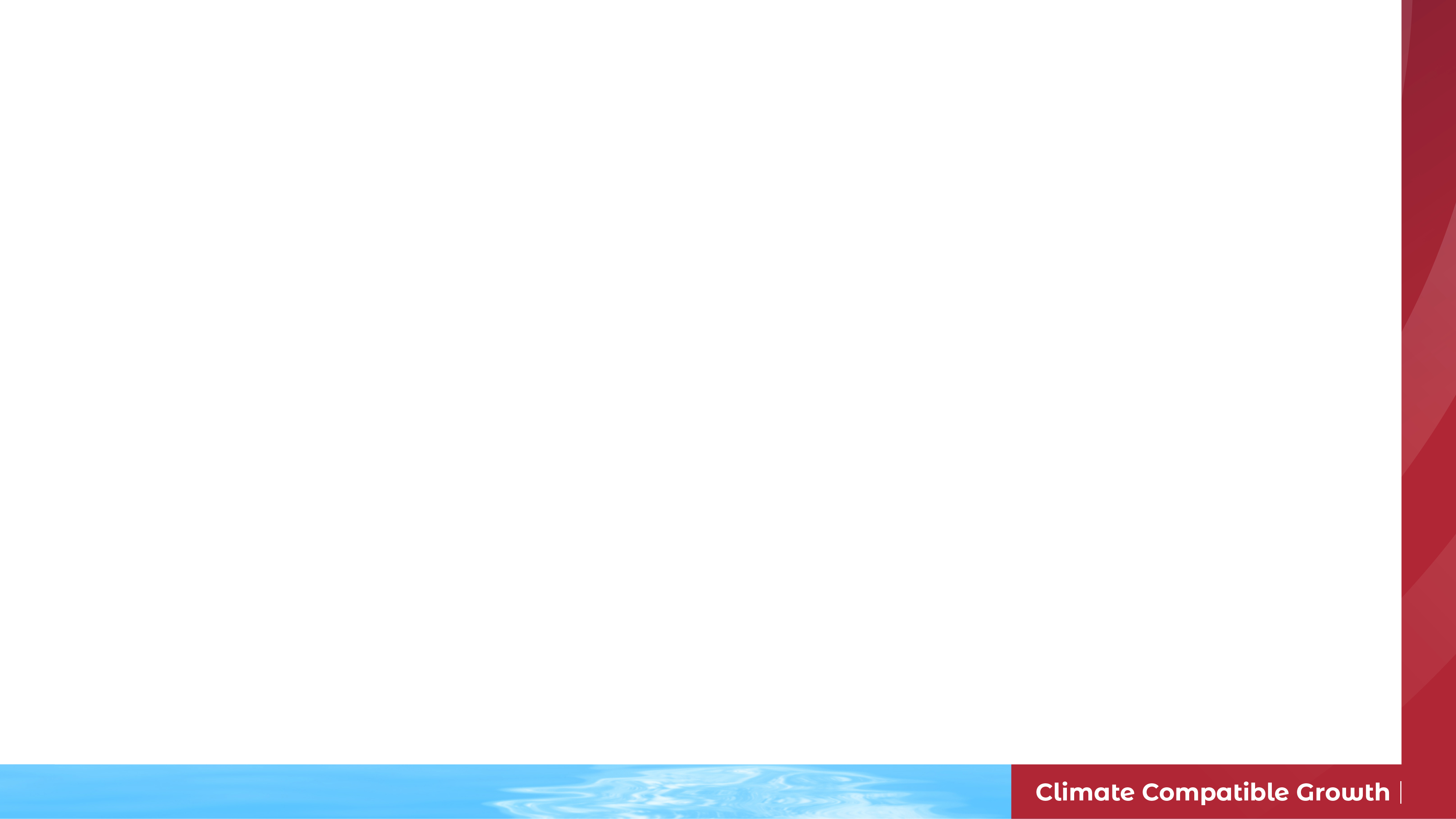 1.3 U4RIA and the organization of modelling process, tools, and data
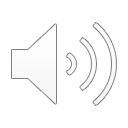 Key messages
The energy system has many interlinkages and is important for people's well-being. At the same time it is very capital intensive.
The energy modelling for policy support is many times an opaque process, and lack community involvement. 
Energy policy has great downstream impacts on other sectors and therefore needs accountability
Governing principles: U4RIA (Ubuntu, Retrievability, Reusability, Repeatability, Reconstructability, Interoperability and Auditability)
Howells et al. 2021
18
[Speaker Notes: The key messages from this mini-lecture are that the energy system has many interlinkages and is important for the well-being, but is also capital intensive.
Energy modelling for policy support is often an opaque process and lacks community involvement. 
As previously mentioned, energy policy has great impact downstream on other sectors and therefore needs accountability.
The governing principles to support energy modelling for policy support are as follows: Ubuntu, Retrievability, Reusability, Repeatability, Reconstructability, Interoperability and Auditability.]
Lecture 1.3 References
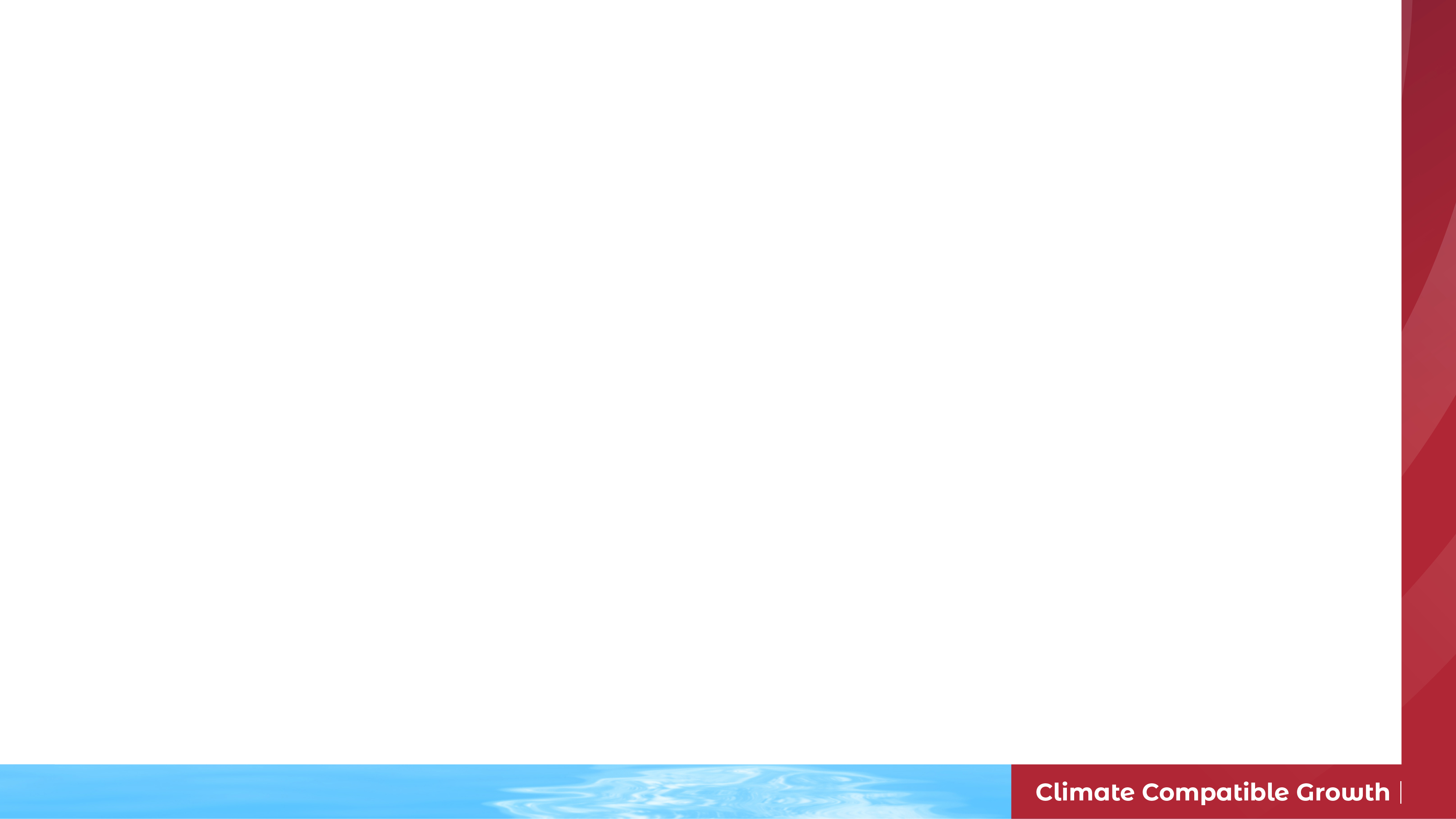 Fuso Nerini, F., Tomei, J., To, L.S., Bisaga, I., Parikh, P., Black, M., Borrion, A., Spataru, C., Castán Broto, V., Anandarajah, G., Milligan, B., Mulugetta, Y., 2018. Mapping synergies and trade-offs between energy and the Sustainable Development Goals. Nature Energy 3, 10–15. https://doi.org/10.1038/s41560-017-0036-5

Godínez-Zamora, G., Victor-Gallardo, L., Angulo-Paniagua, J., Ramos, E., Howells, M., Usher, W., De León, F., Meza, A., Quirós-Tortós, J., 2020. Decarbonising the transport and energy sectors: Technical feasibility and socioeconomic impacts in Costa Rica. Energy Strategy Reviews 32, 100573. https://doi.org/10.1016/j.esr.2020.100573

Howells, M., Quiros-Tortos, J., Morrison, R., Rogner, H., Niet, T., Petrarulo, L., Usher, W., Blyth, W., Godínez, G., Victor, L., Angulo, J., Bock, F., Ramos, E., Gardumi, F., Hülk, L., Van-Hove, P., Peteves, E., De León, F., Meza, A., Alfstad, T., Taliotis, C., Partasides, G., Lindblad, N., Stewart, B., Shrestha, A., Rysankova, D., Vogt-Schilb, A., Bataille, C., Waisman, H., Miketa, A., Carvajal, P., Russo, D., Bazilian, M., Gritsevskyi, A., Tot, M., Tompkins, A., 2021. Energy system analytics and good governance -U4RIA goals of Energy Modelling for Policy Support [WWW Document]. https://doi.org/10.21203/rs.3.rs-311311/v1

Pfenninger, S., Hirth, L., Schlecht, I., Schmid, E., Wiese, F., Brown, T., Davis, C., Gidden, M., Heinrichs, H., Heuberger, C., Hilpert, S., Krien, U., Matke, C., Nebel, A., Morrison, R., Müller, B., Pleßmann, G., Reeg, M., Richstein, J.C., Shivakumar, A., Staffell, I., Tröndle, T., Wingenbach, C., 2018. Opening the black box of energy modelling: Strategies and lessons learned. Energy Strategy Reviews 19, 63–71. https://doi.org/10.1016/j.esr.2017.12.002
Course Name
Mini Lecture Learning Objective
19
1.4 Outline of the course
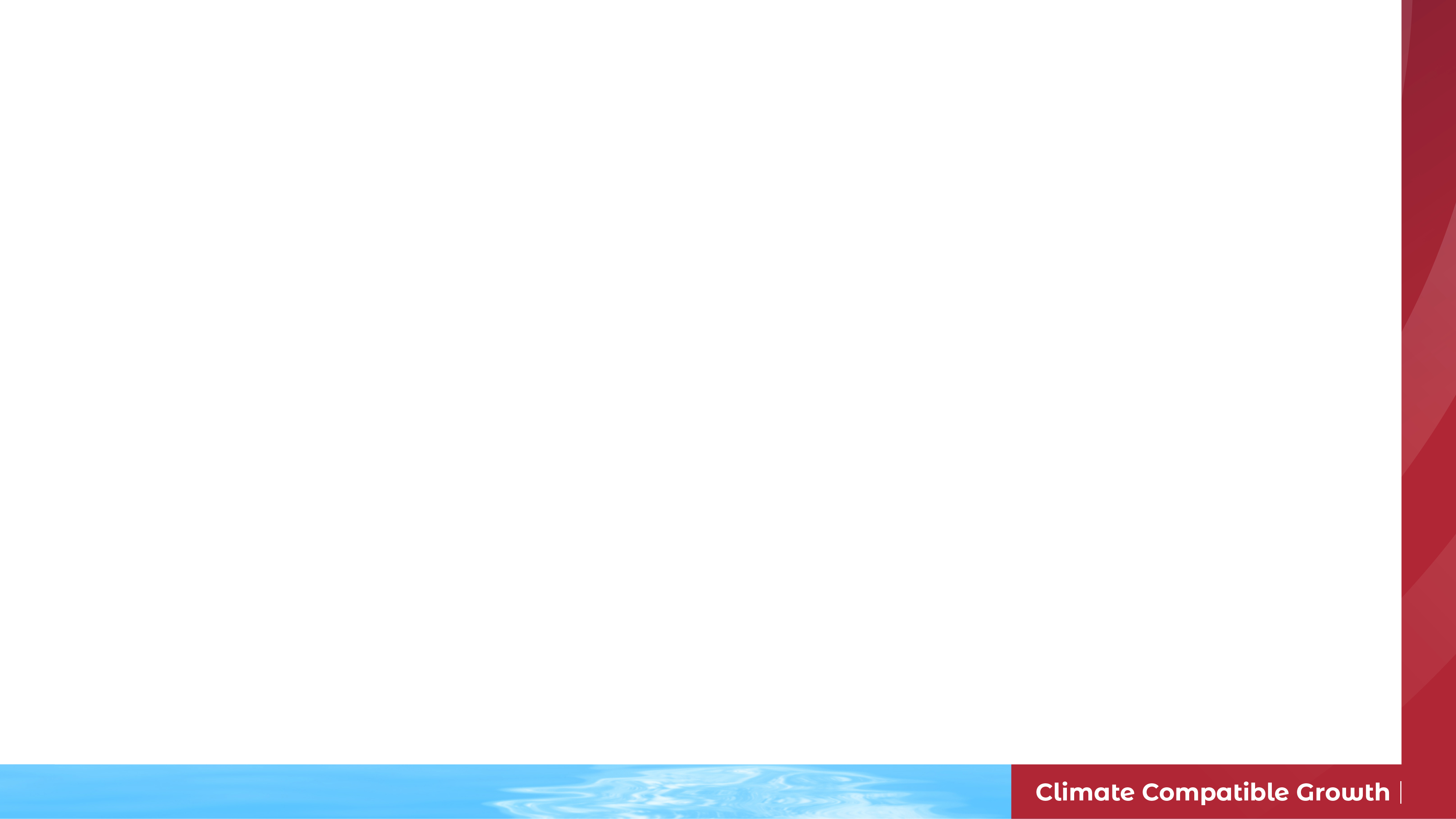 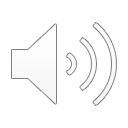 Expected learning outcomes
LO1: Describe the basic concepts of geospatial modelling with Open Source Spatial Electrification Tool (OnSSET).
LO2: List different geospatial dataset that are used in geospatial modelling.
LO3: Describe the different methods in Geographical Information System (GIS) that are used for building a geospatial energy model.
20
[Speaker Notes: The overall expected learning outcomes of this course are as follows: 
You will be able to:
Describe the basic concepts of geospatial modelling with Open Source Spatial Electrification Tool (OnSSET).
List different geospatial datasets that are used in geospatial modelling.
Describe the different methods in Geographical Information System (G I S) that are used for building a geospatial energy model.]
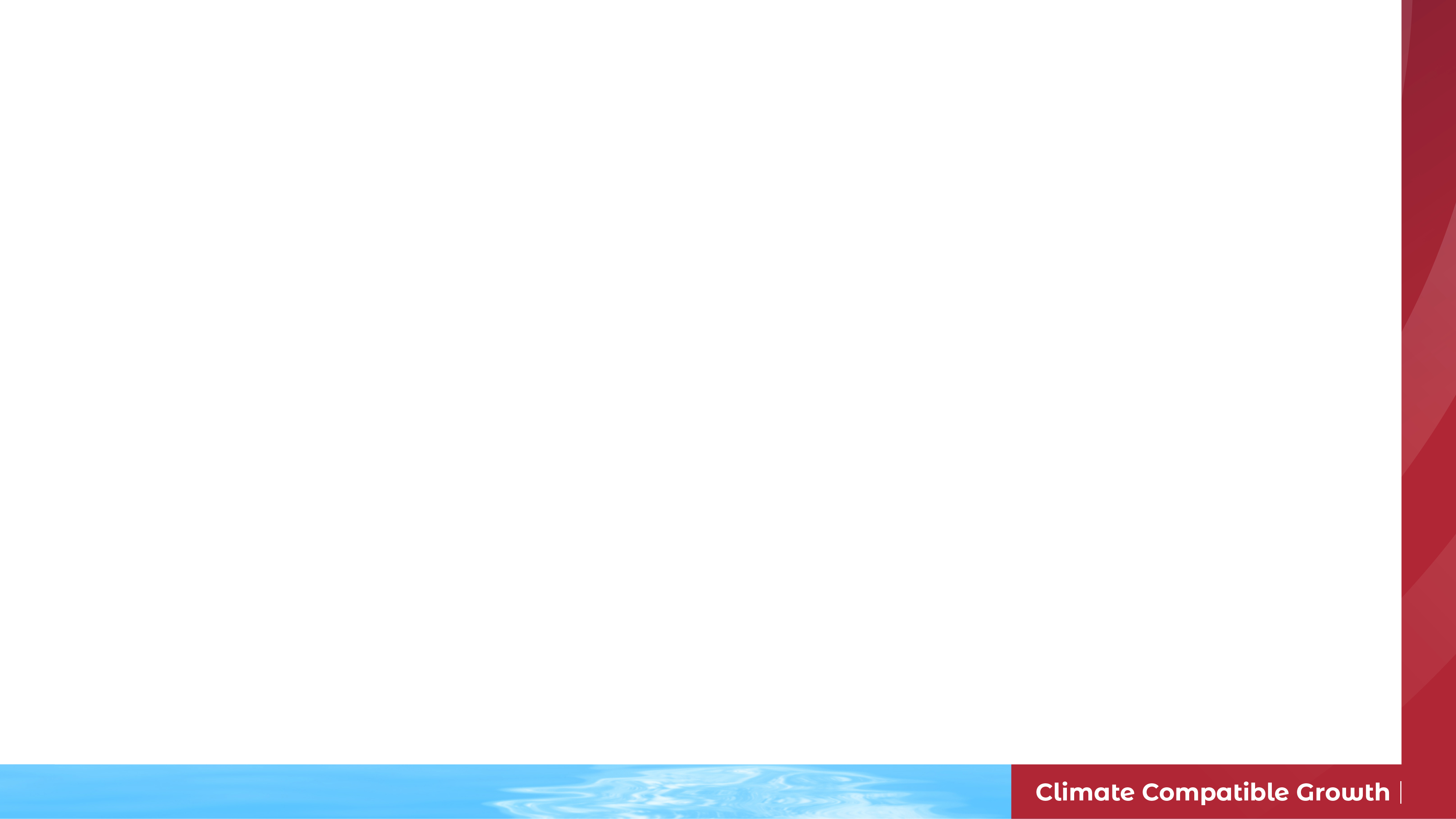 1.4 Outline of the course
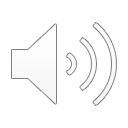 Expected learning outcomes
LO4: Explain the sensitivity of different input data in the geospatial energy model.
LO5: Develop basic Geographical Information System (GIS) datasets and build your own least-cost electrification model in OnSSET.
21
[Speaker Notes: You will also be able to:
Explain the sensitivity of different input data in the geospatial energy model.
Develop basic Geographical Information System (G I S) datasets and build your own least-cost electrification model in OnSSET.]
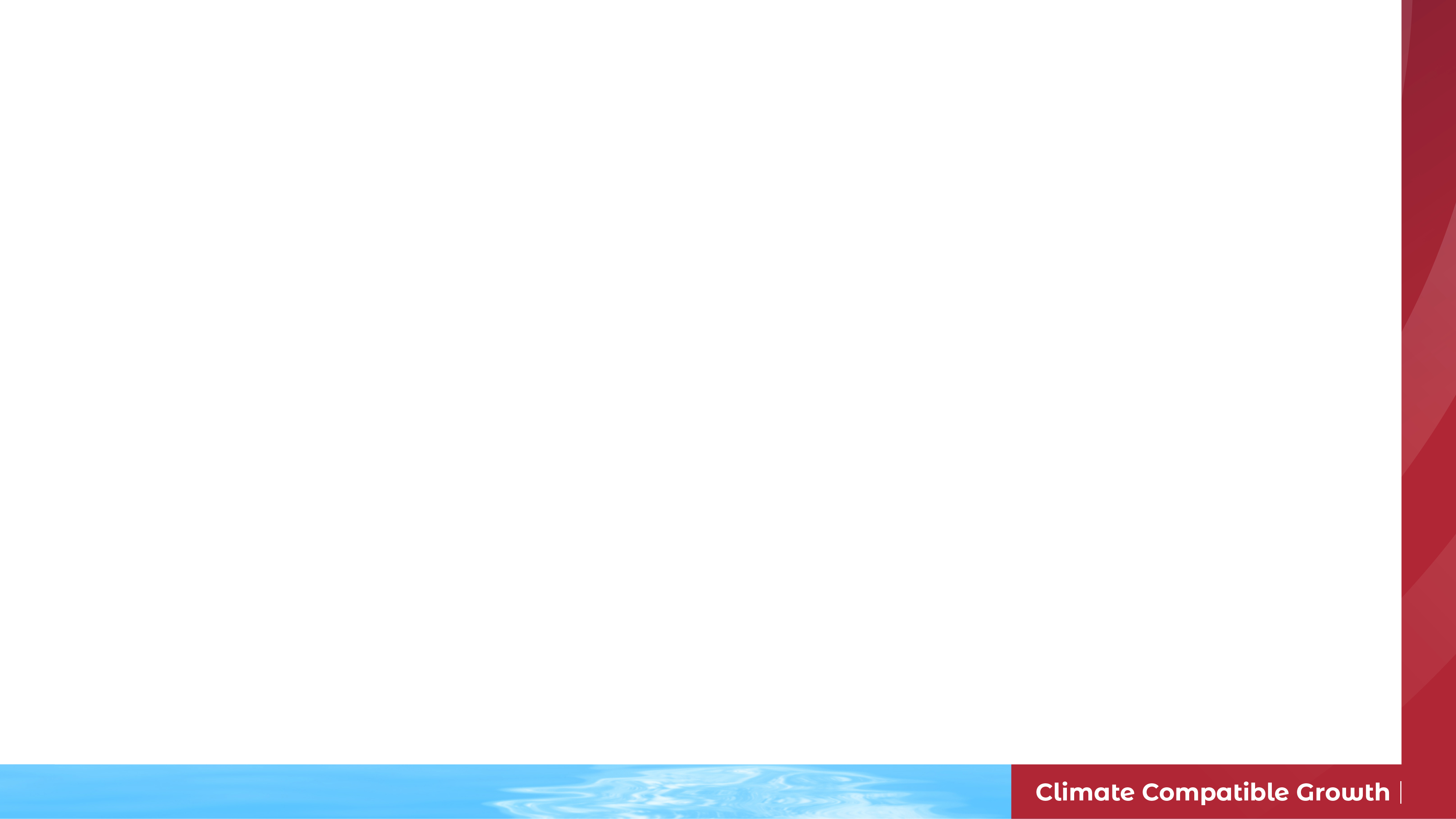 1.4 Outline of the course
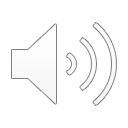 Course content
Lecture 1. Introduction to the course
Lecture 2. SDGs and energy access 
Lecture 3. Introduction to OnSSET
Lecture 4. Key GIS concepts
Lecture 5. GEP Scenario building
Lecture 6. GEP Scenario generator
Lecture 7. Energy modelling, scenario development, and sensitivity analysis
Lecture 8. Advanced theory of the OnSSET tooI
Lecture 9. Advanced theory of the OnSSET tool II and communicating Electrification model results
22
[Speaker Notes: The course will consist of 9 lectures:
Lecture 1. Introduction to the course
Lecture 2. SDGs and energy access 
Lecture 3. Introduction to OnSSET
Lecture 4. Key G I S concepts
Lecture 5. GEP Scenario building
Lecture 6. GEP Scenario generator
Lecture 7. Energy modelling, scenario development, and sensitivity analysis
Lecture 8. Advanced theory of the OnSSET tool
Lecture 9. Advanced theory of the OnSSET tool II and communicating Electrification model results]
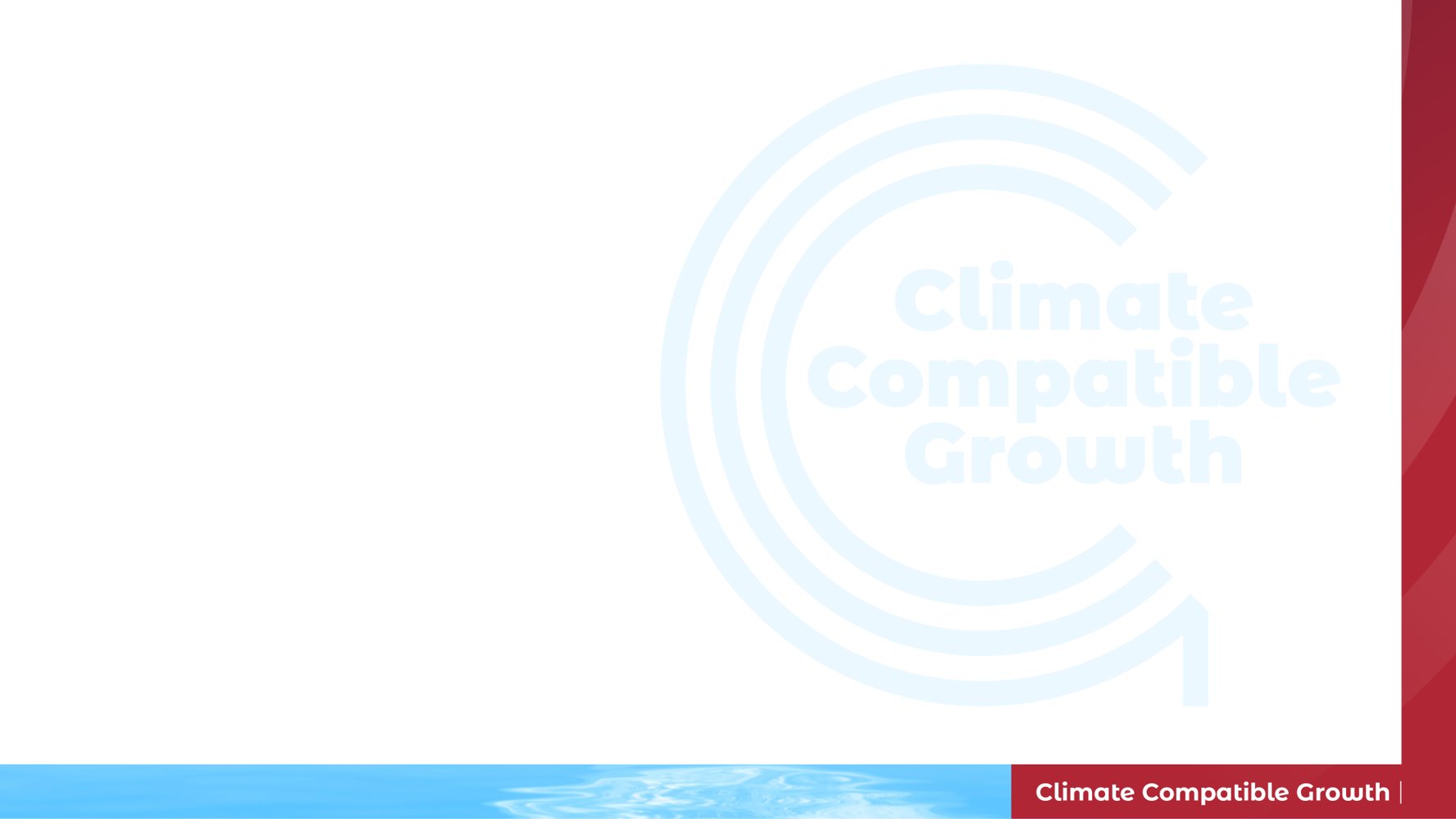 1.4 Outline of the course
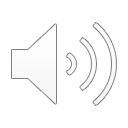 Course content
Hands-on Material 1 GEP Explorer
Hands-on Material 2 Working with vector data
Hands-on Material 3 Working with Raster data
23
[Speaker Notes: In addition to the 9 lectures, there will also be 7 hands-on exercises that will guide you through building your own model.
The first three are for building a basic understanding and developing your G I S skills:
1. GEP Explorer
2. Working with vector data
3. Working with Raster data]
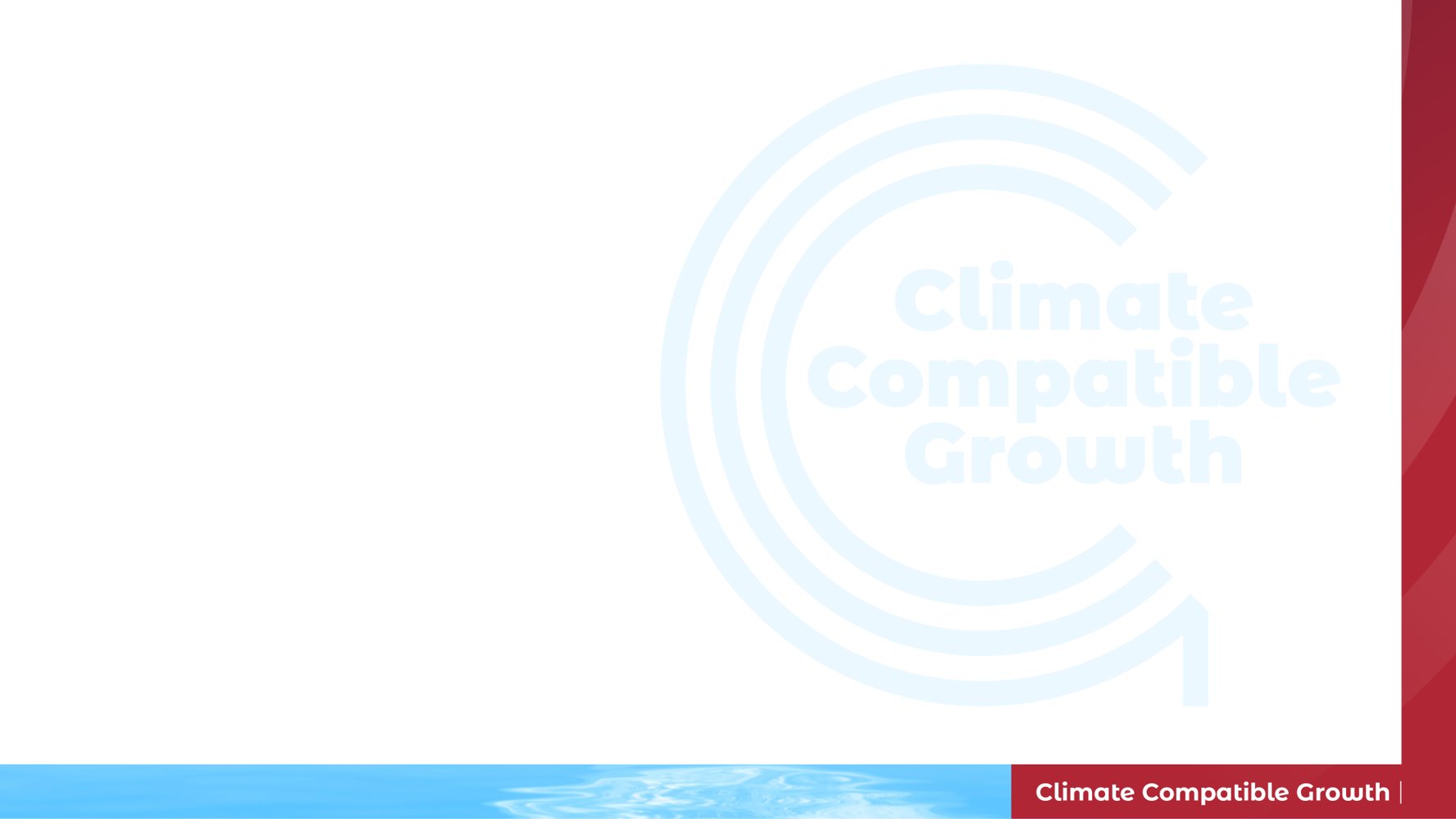 1.4 Outline of the course
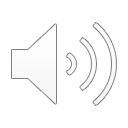 Course content
Hands-on Material 4: Data collection and database development for GIS
Hands-on Material 5: Data extraction to CSV
Hands-on Material 6: How to run an electrification analysis using GEP scenario generator
24
[Speaker Notes: In the second part we will focus on building the model in OnSSET:
4. Data collection and database development for G I S
5. Data extraction to CSV
6. How to run an electrification analysis using GEP scenario generator]
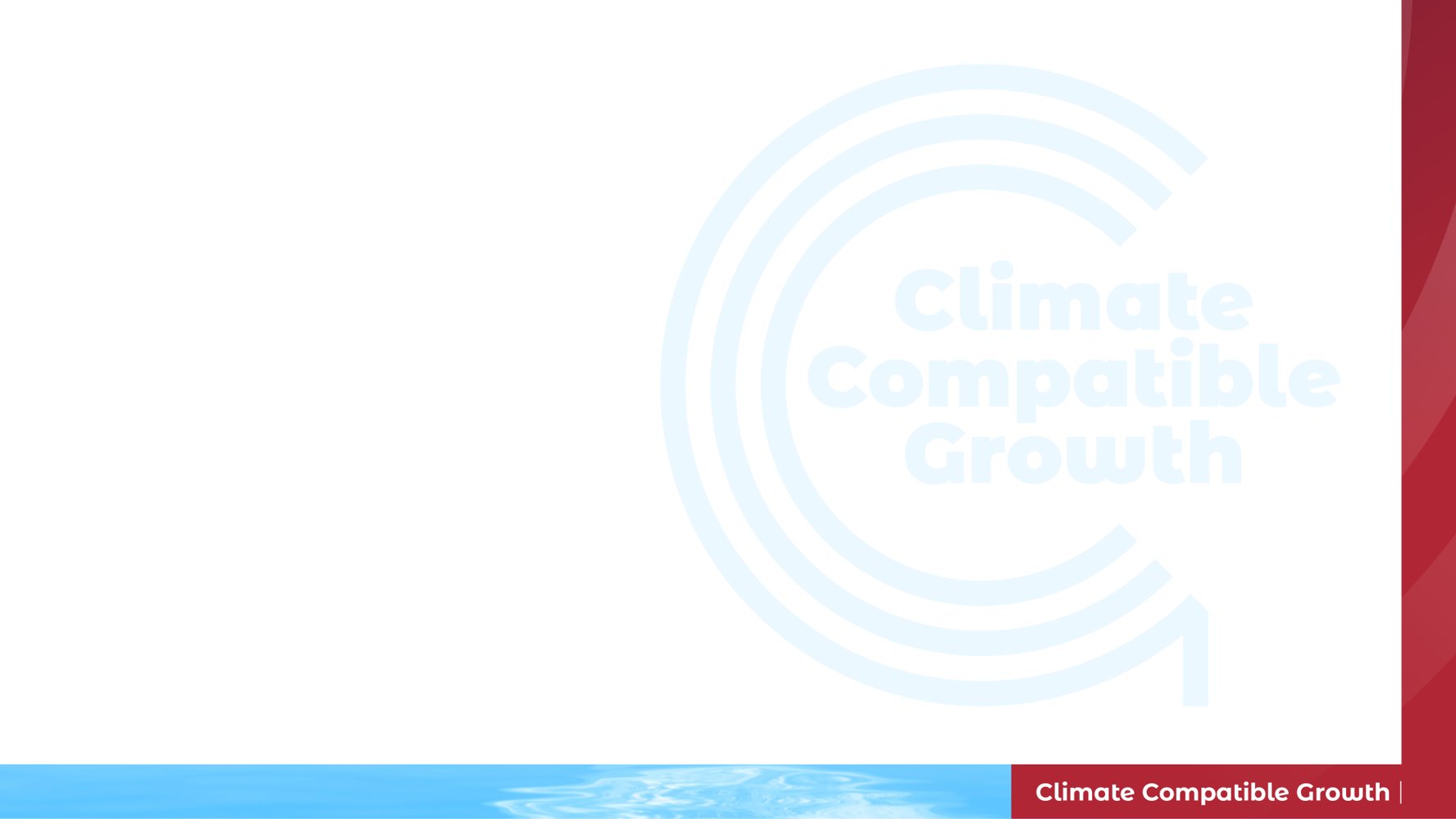 Thank you for your attention in this lecture!
25
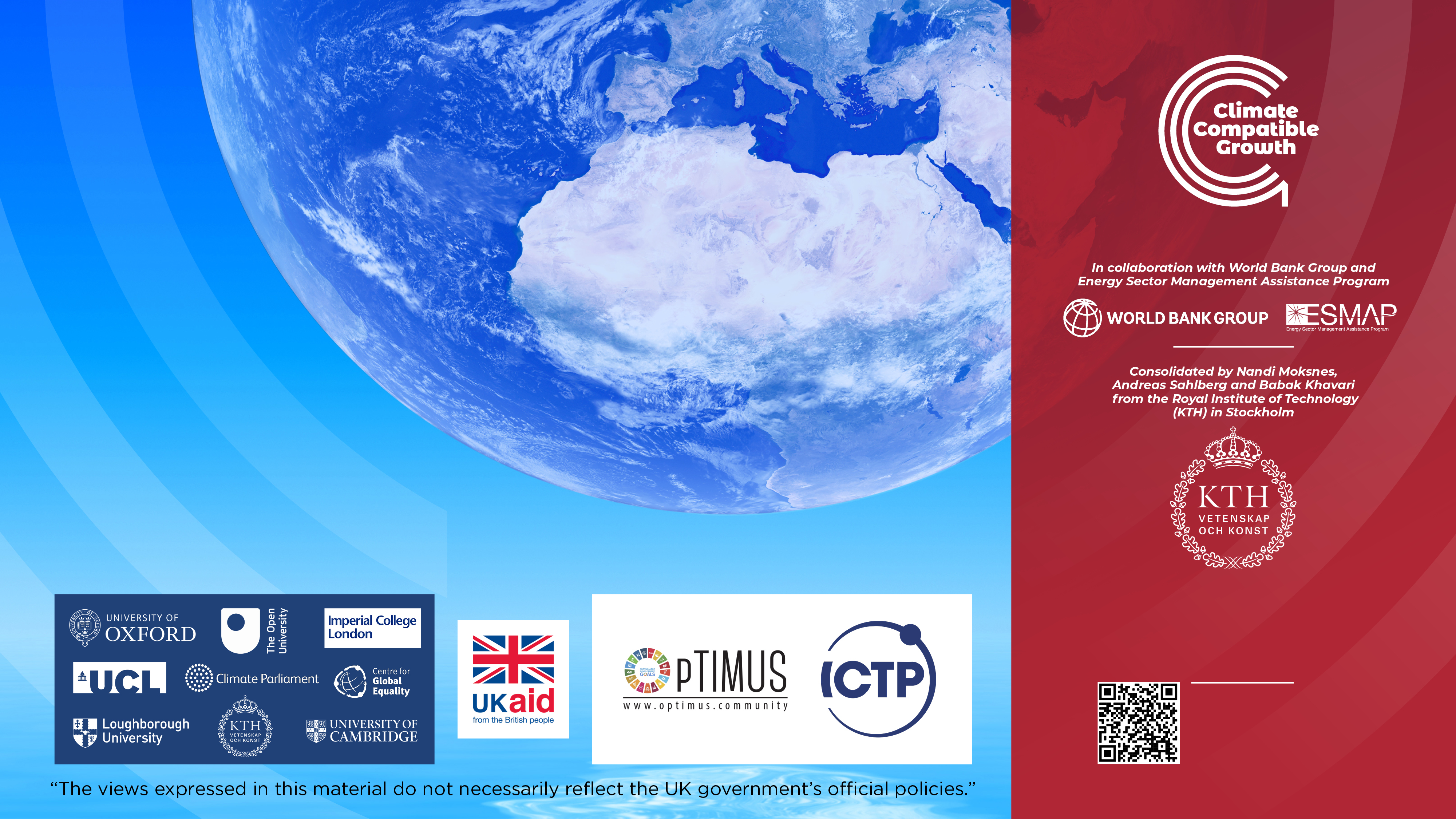 Moksnes N., Sahlberg A., Khavari B. 2021.Lecture 1: OnSSET/Global ElectrificationPlatform. Release Version 1.0. [onlinepresentation]. Climate Compatible GrowthProgramme, Energy Sector Management Assistance Program and World Bank Group
Take Quiz
CCG courses (this will take you to the website link http://www.ClimateCompatibleGrowth.com/teachingmaterials)